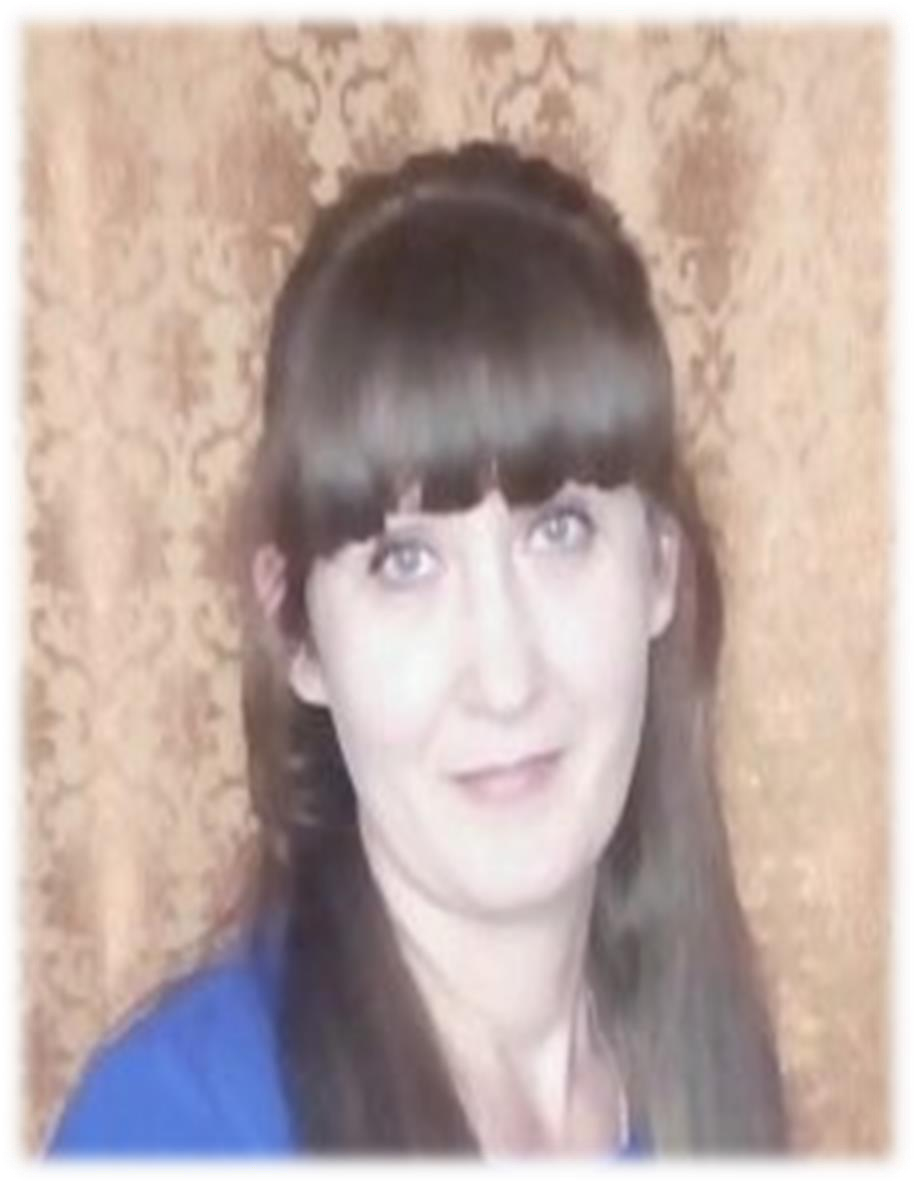 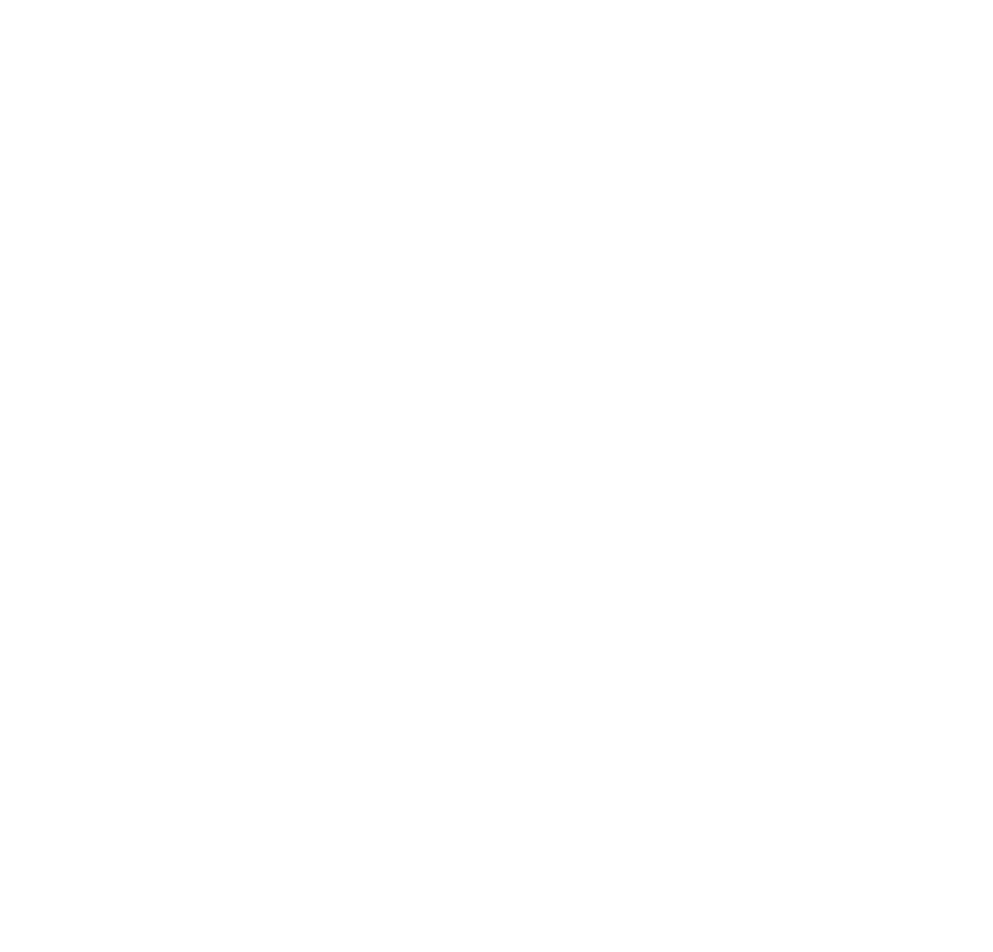 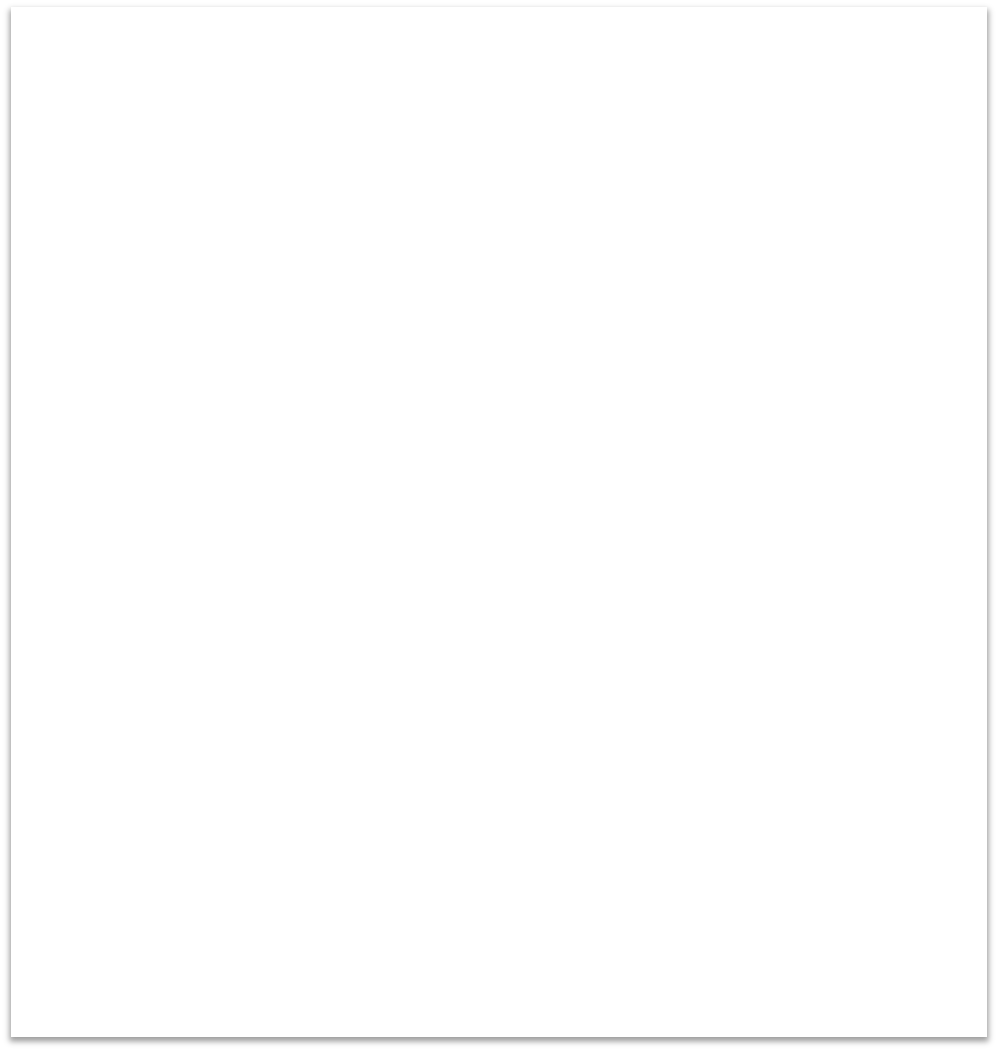 Ульянова Татьяна Михайловна воспитатель высшей квалификационной категории
МБДОУ Детский сад N10 г. Сасово


Стаж педагогической работы: 13 лет
Общие сведения
Дата рождения: 03.10.1978 год
Образование: среднее профессиональное
Место учебы: Рязанский педагогический колледж Специальность: воспитатель детей дошкольного возраста, воспитатель дошкольных учреждений для детей с недостатками речевого развития
Категория: высшая квалификационная
Образование: среднее профессиональное, ОГБОУ СПО «Рязанский педагогический колледж, специальность - дошкольное образование
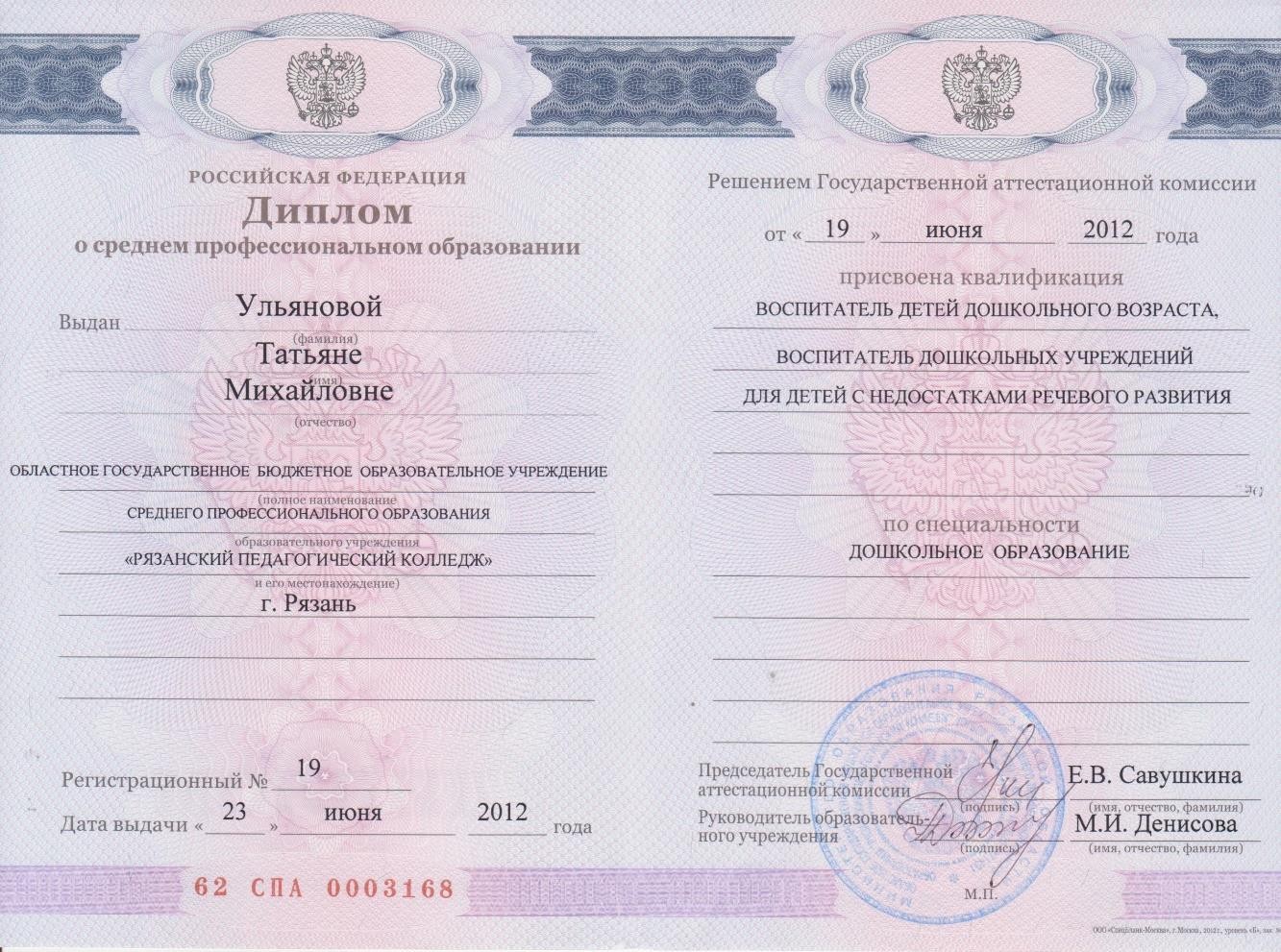 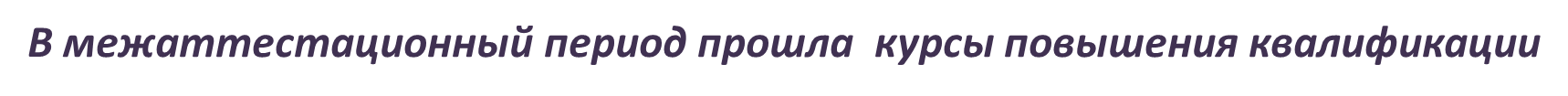 Общество с ограниченной ответственность. «Центр Развития Педагогике»,2022 г. «Ранняя профориентация детей дошкольного возраста в  условиях реализации ФГОС ДО» 72 часа
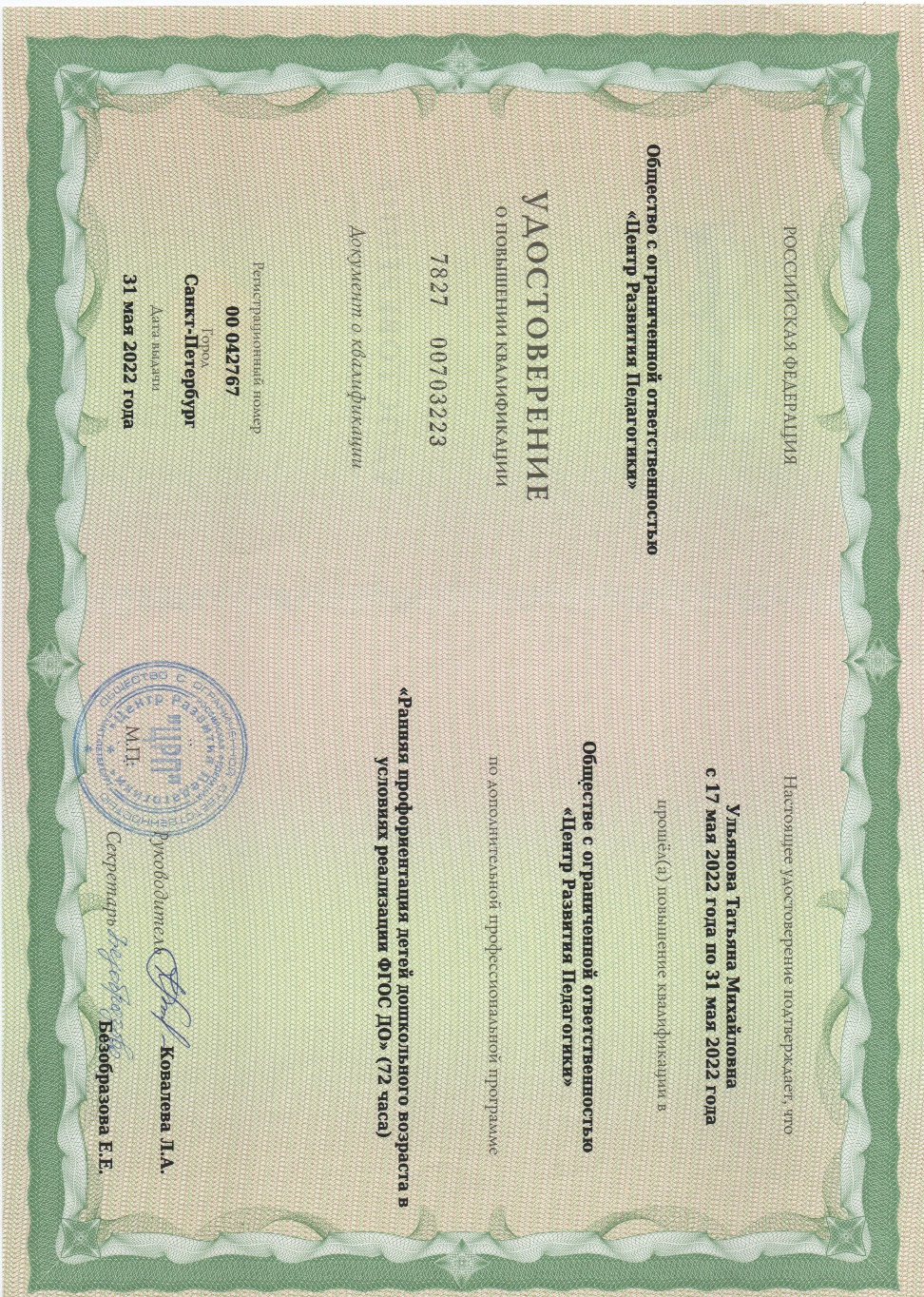 Разработана
система по теме
«ФОРМИРОВАНИЕ ОСНОВ БЕЗОПАСНОСТИ
ЖИЗНЕДЕЯТЕЛЬНОСТИ У ДЕТЕЙ СТАРШЕГО
ДОШКОЛЬНОГО ВОЗРАСТА»
Цель:
Создание условий для формирования у
дошкольников устойчивых навыков безопасного поведения
Задачи:
Дать детям элементарные знания об общепринятых человеком нормах поведения.

Научить детей адекватно, осознанно действовать в той
или иной обстановке.

Помочь овладеть элементарными навыками
поведения дома, на улице, в парке, в транспорте.

Развивать у дошкольников самостоятельность и ответственность, умение объяснять собственное поведение.
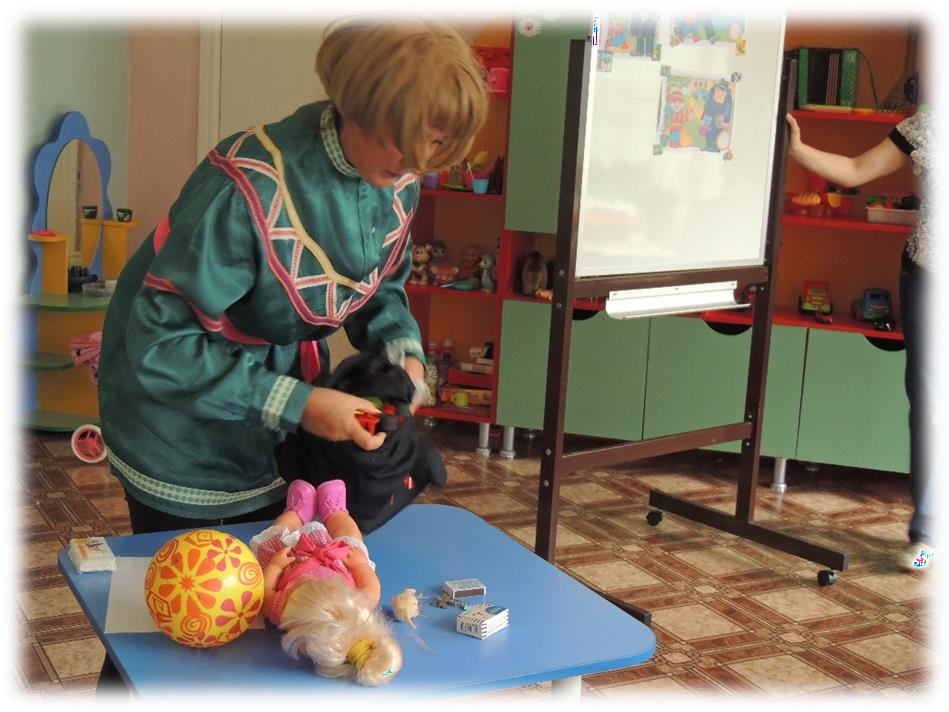 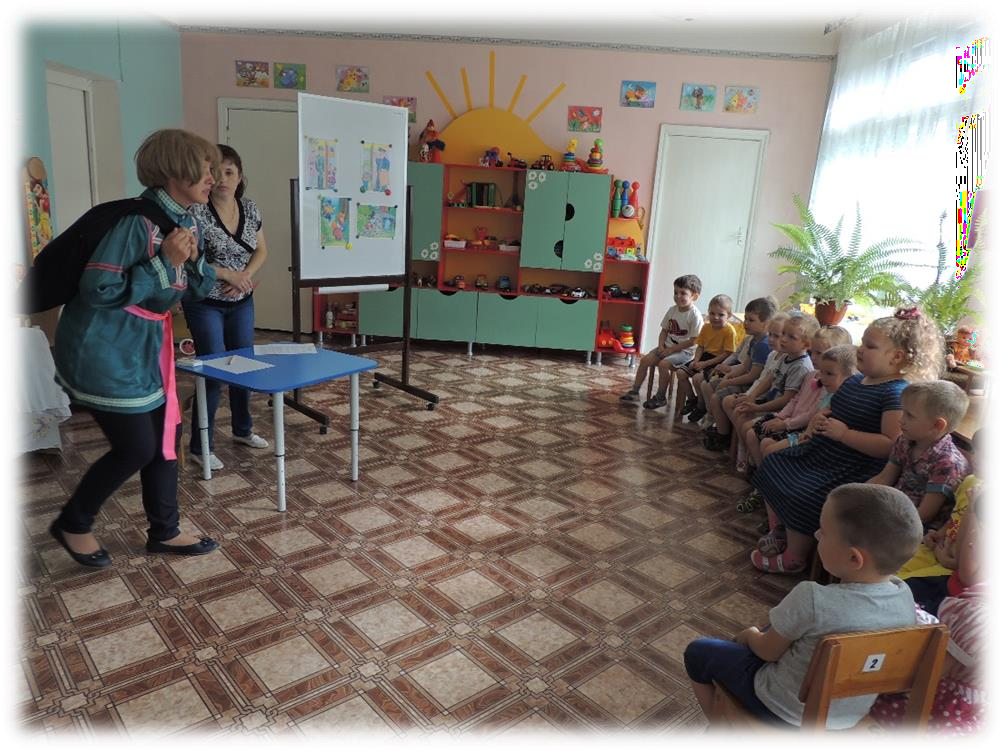 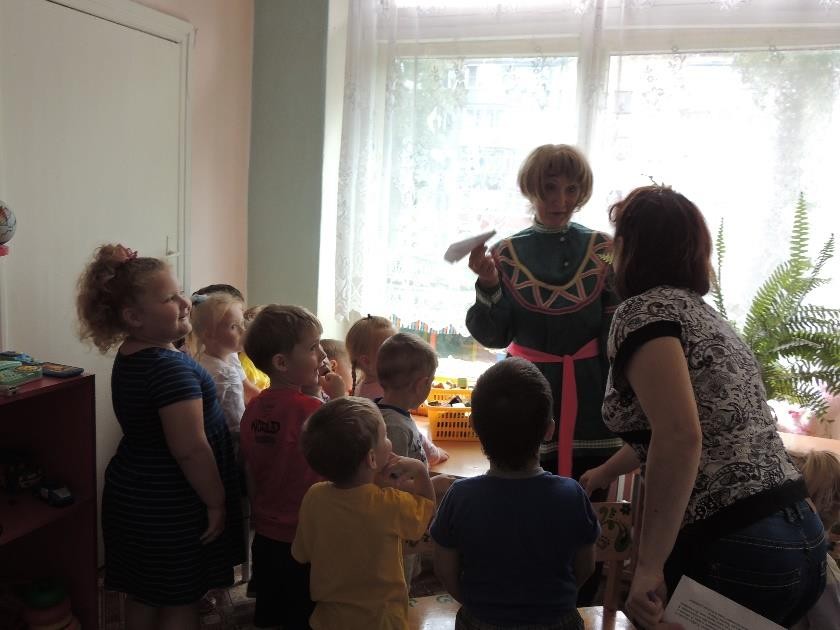 «Приключение домовенка Кузи» средняя группа
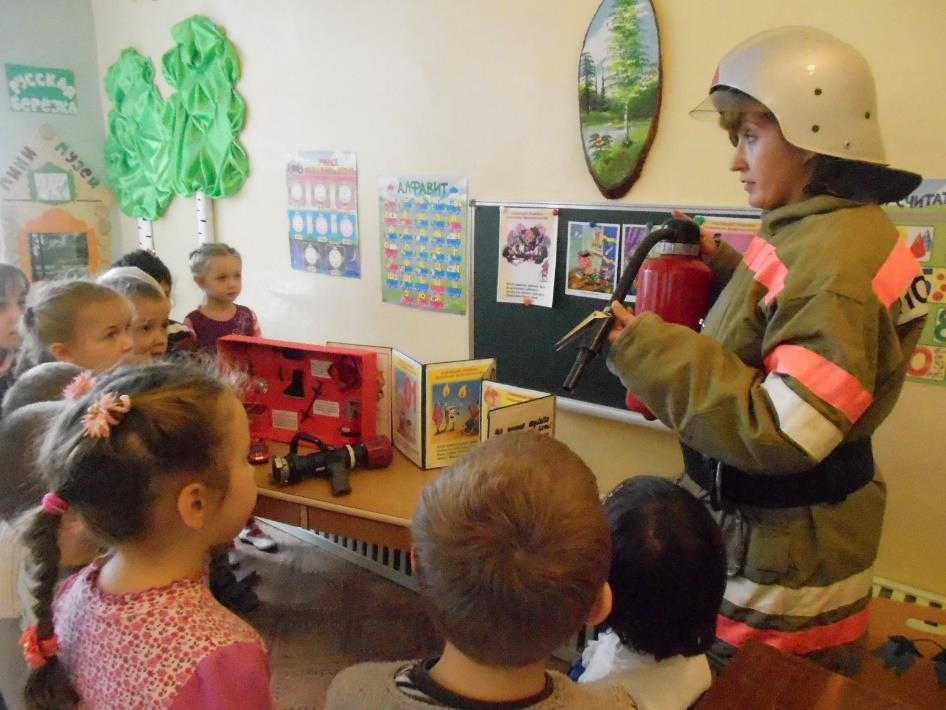 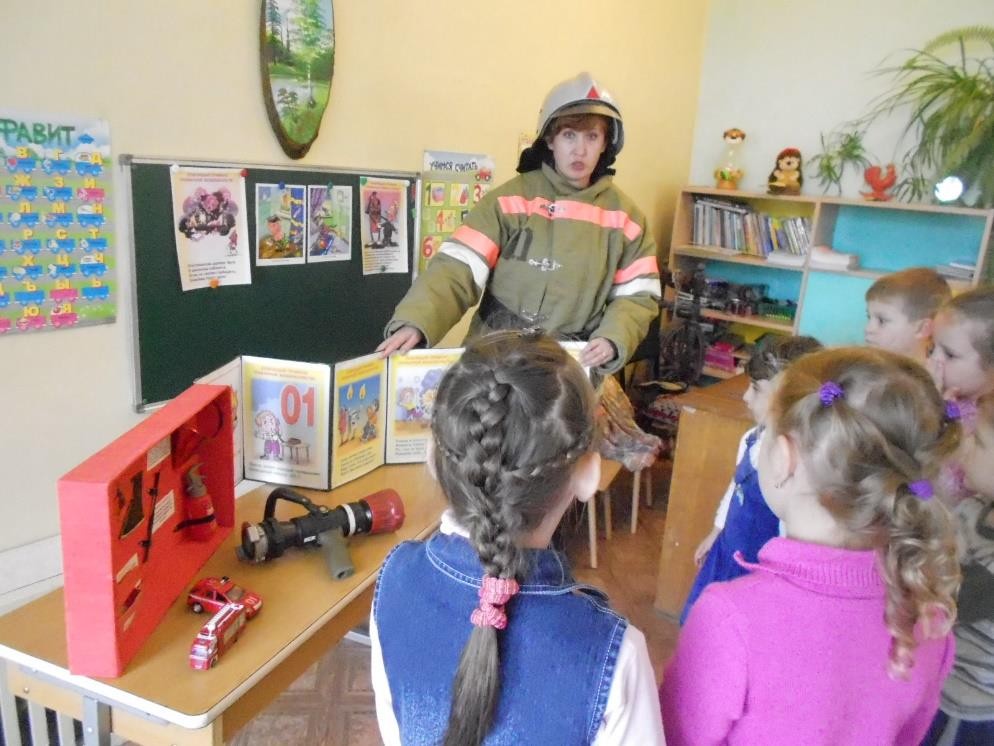 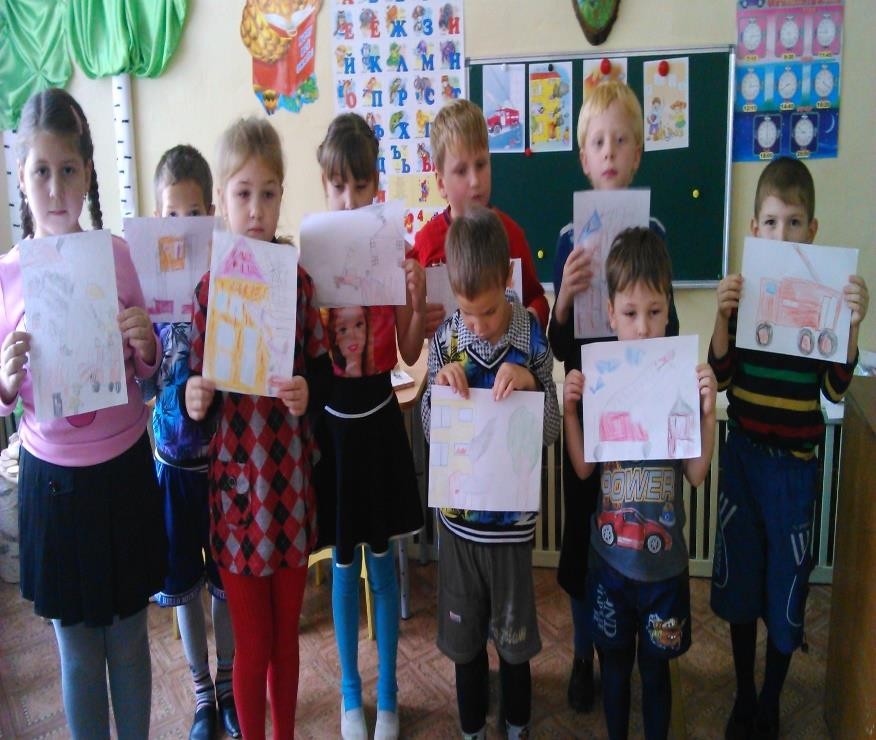 «Спички - детям не игрушки» Старшая группа
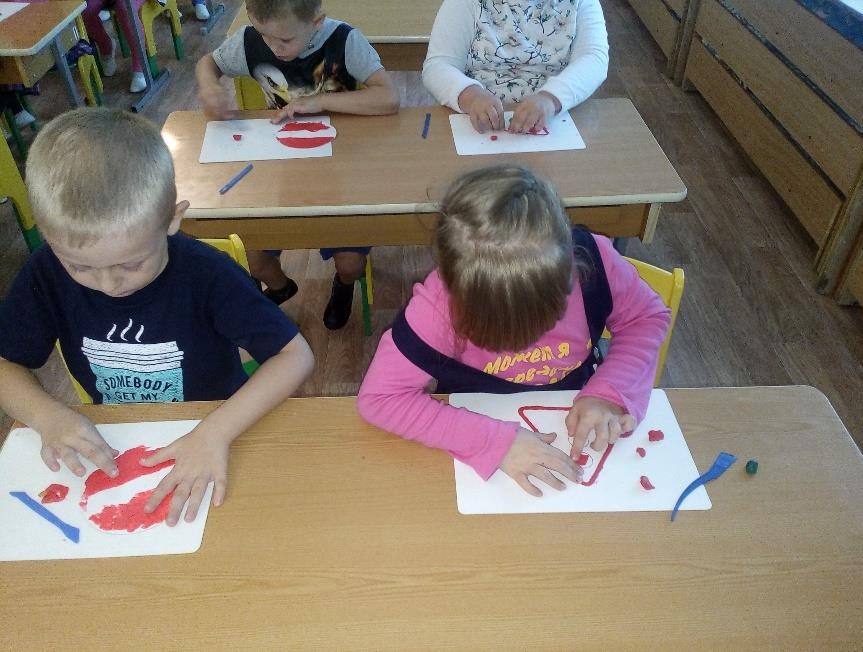 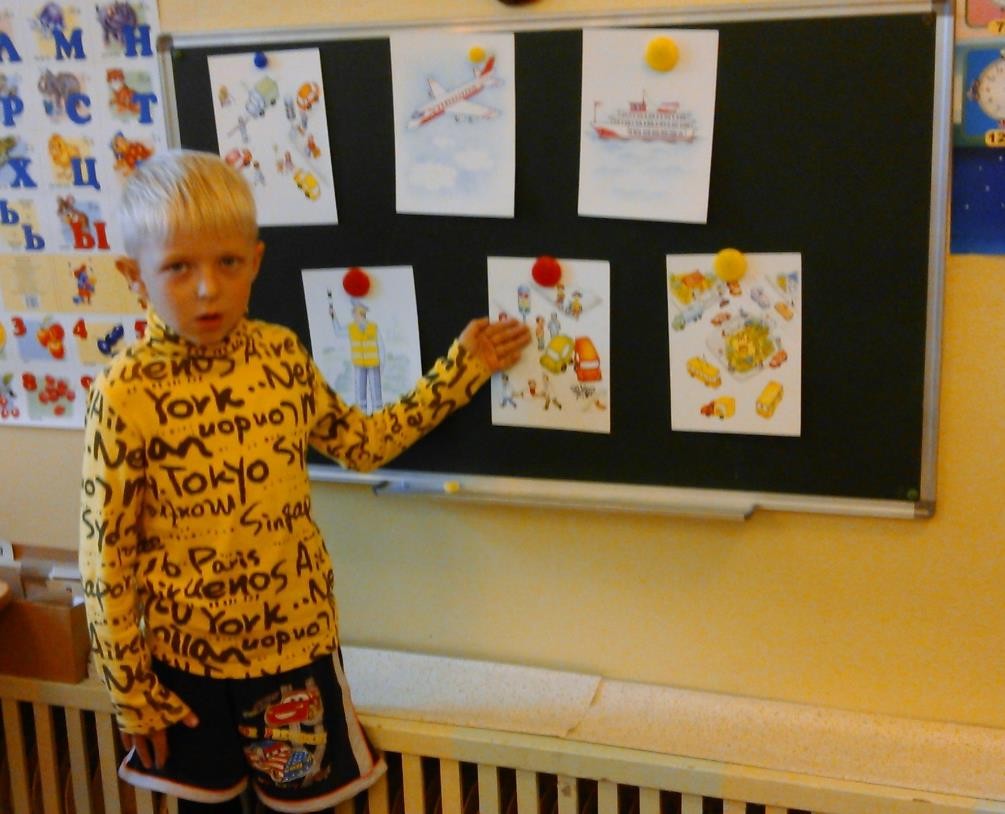 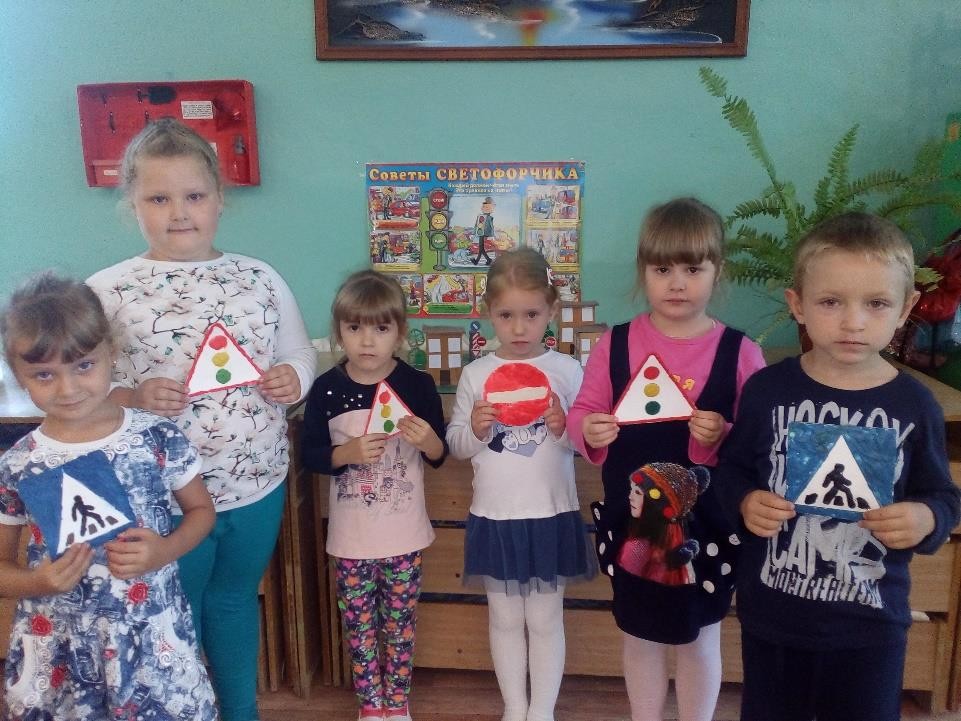 «Наши друзья – дорожные знаки»
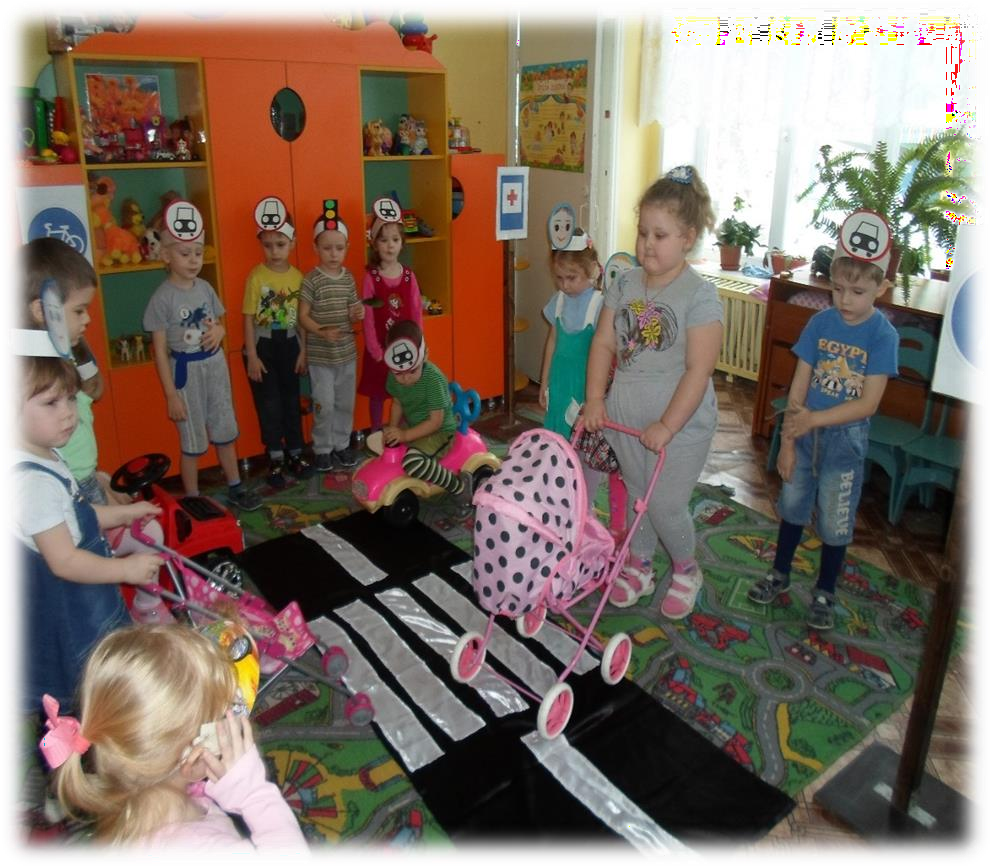 «В стране Светофория»
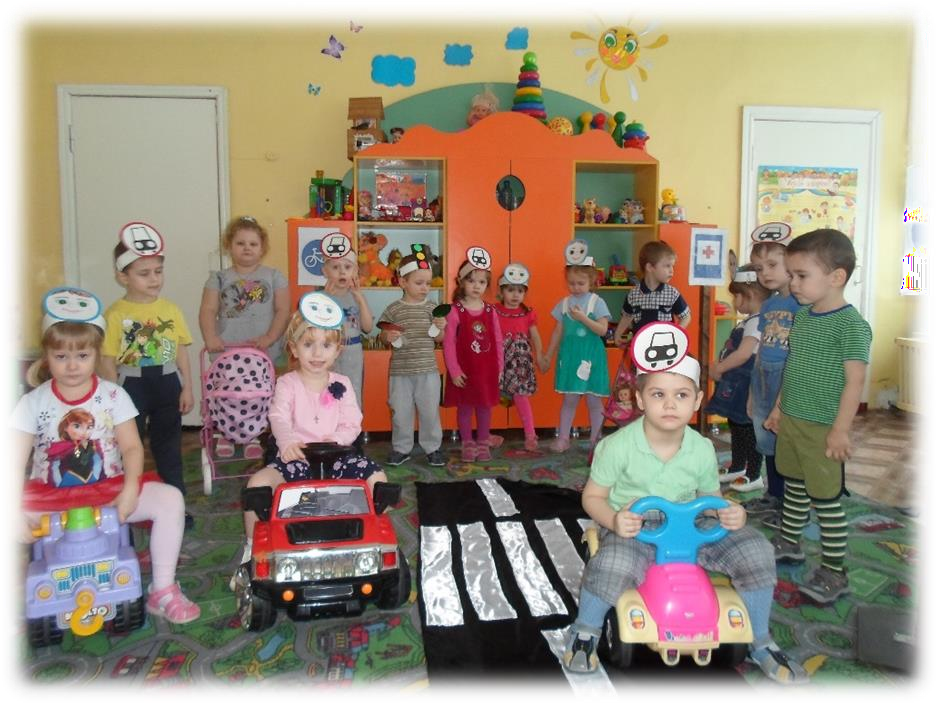 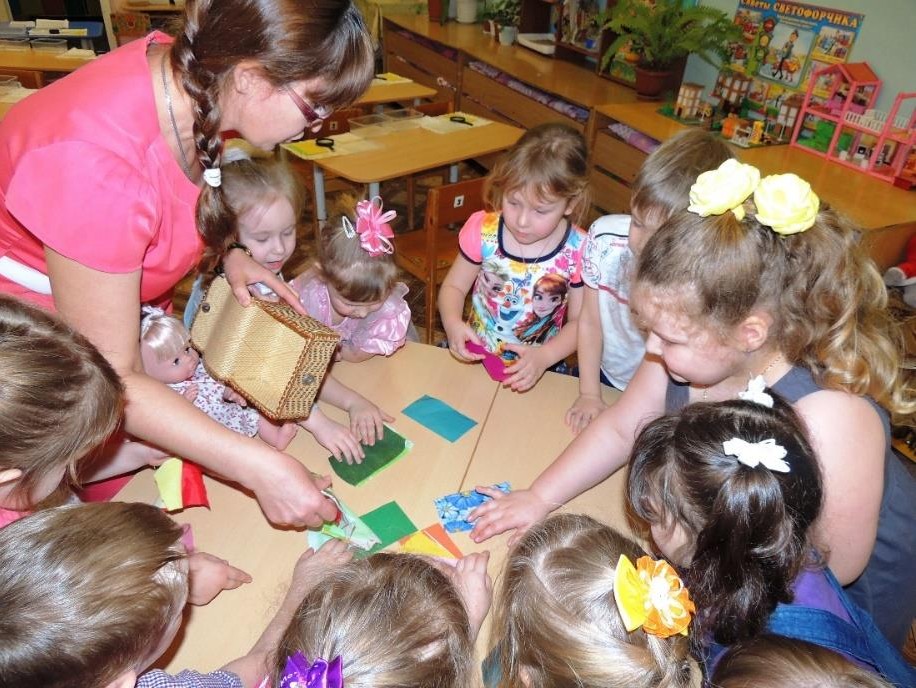 Экспериментирование в	средней		группе	на
тему
качества ткани»
«Свойства, бумаги	и
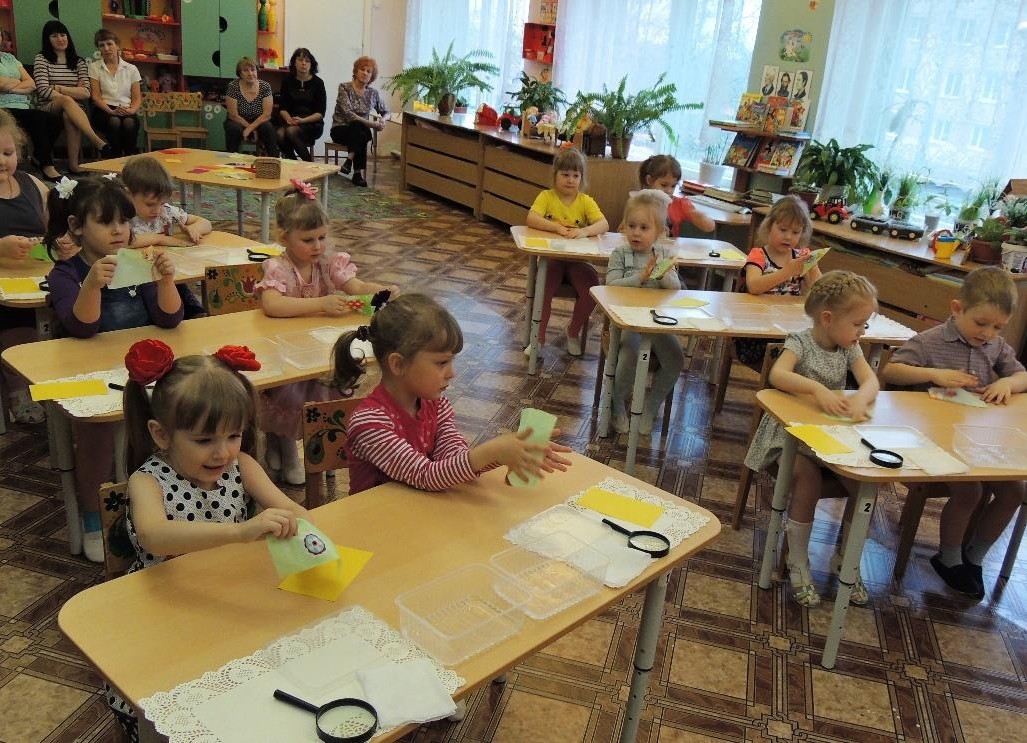 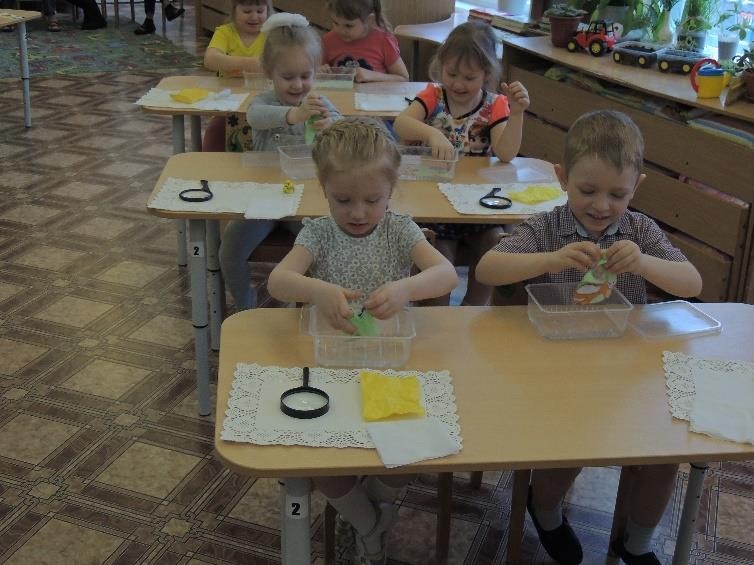 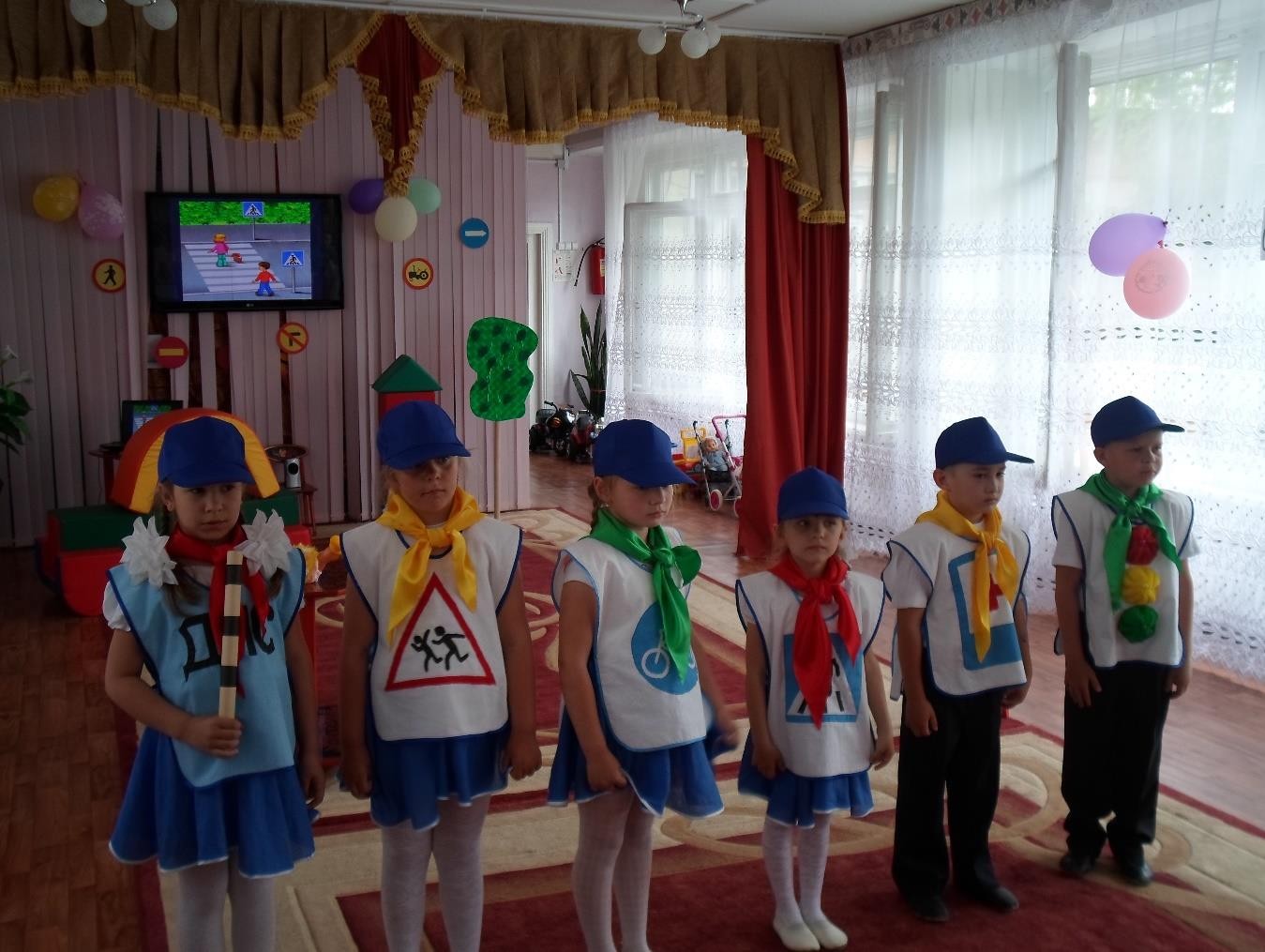 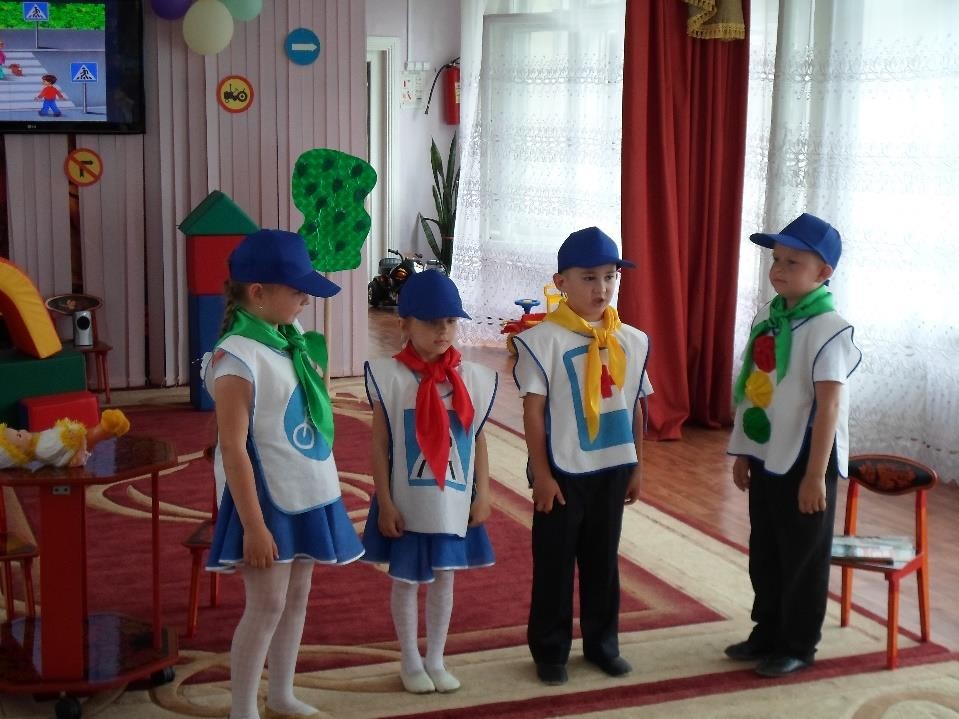 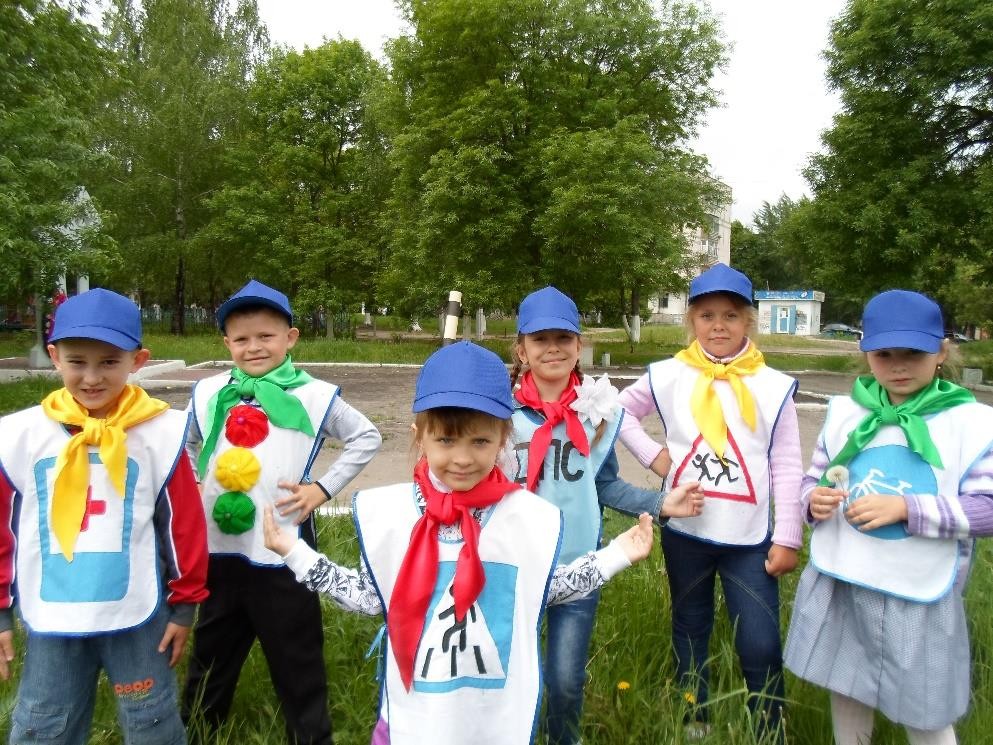 Агитбригада
«Светофорчик»
Подготовительная группа
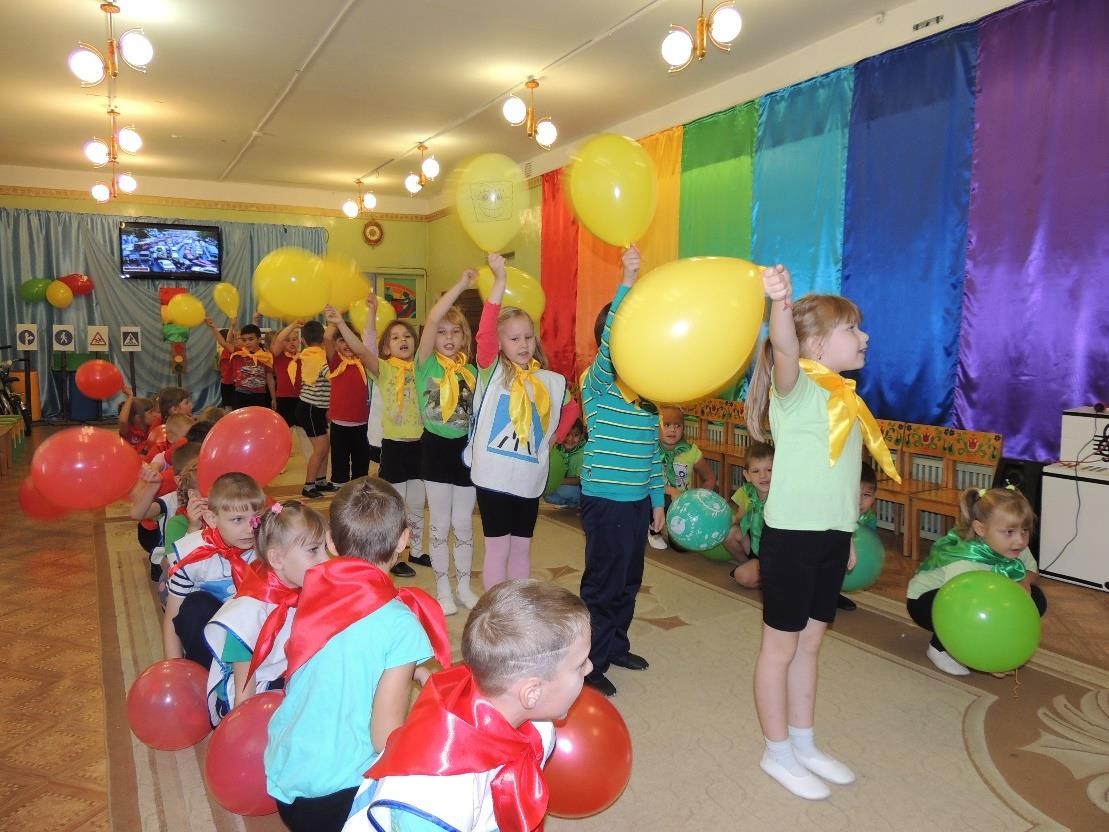 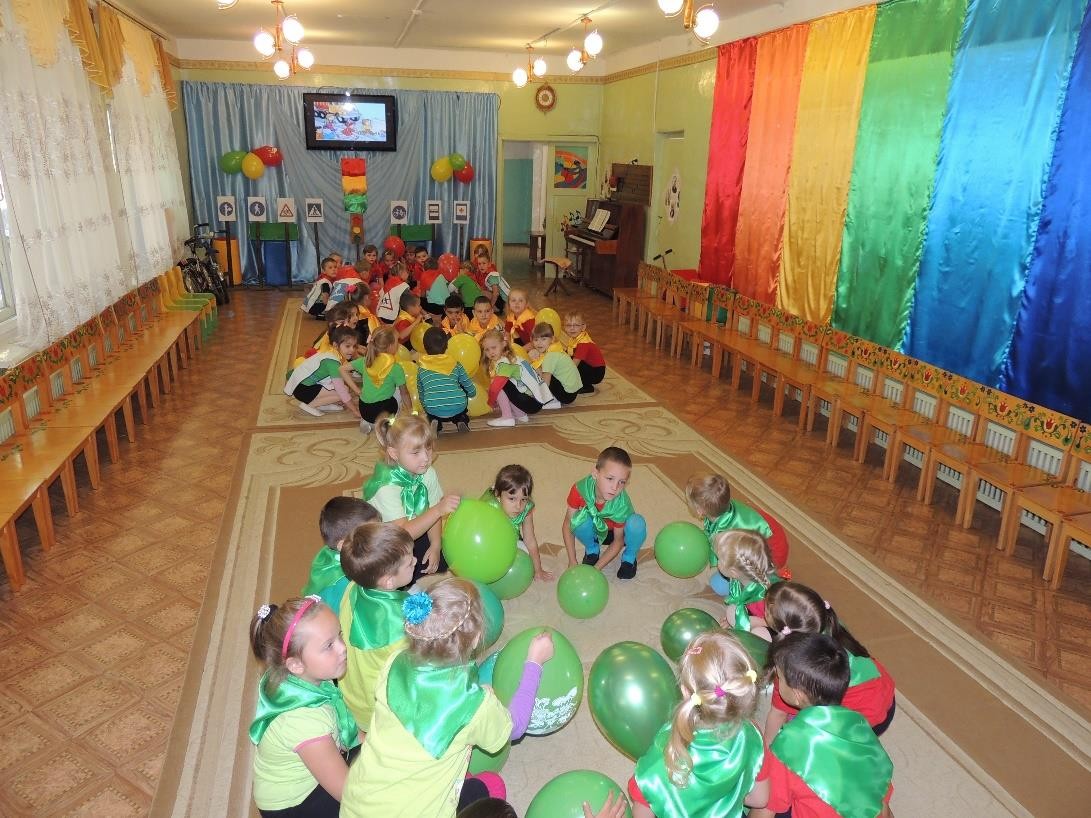 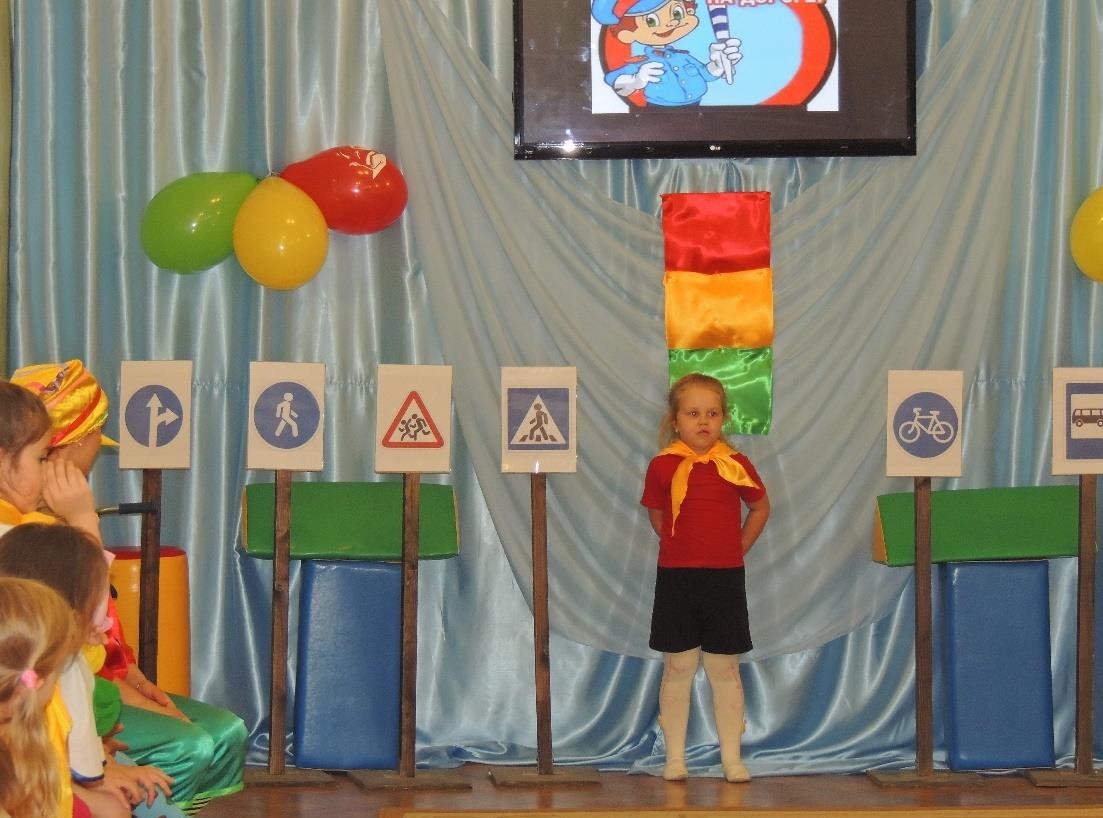 «Красный, желтый, зеленый»
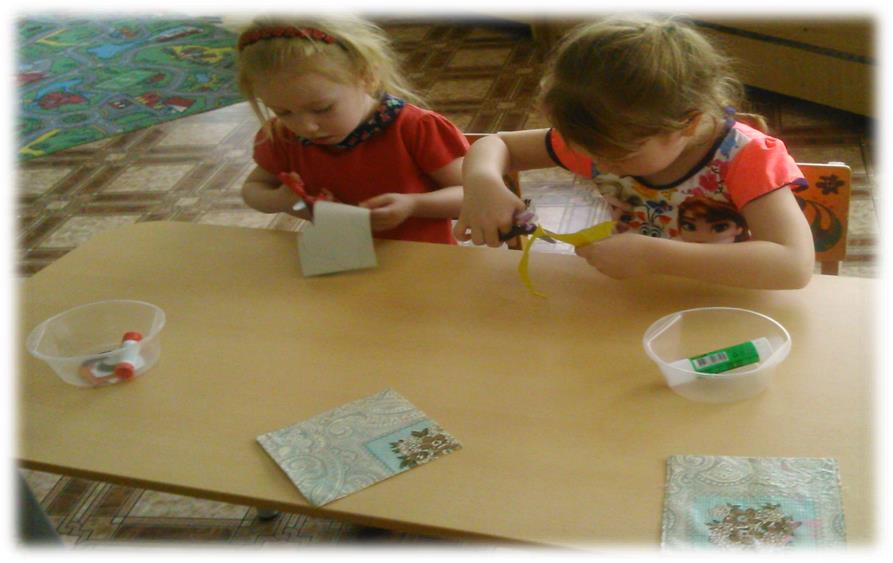 «Улицы нашего города»
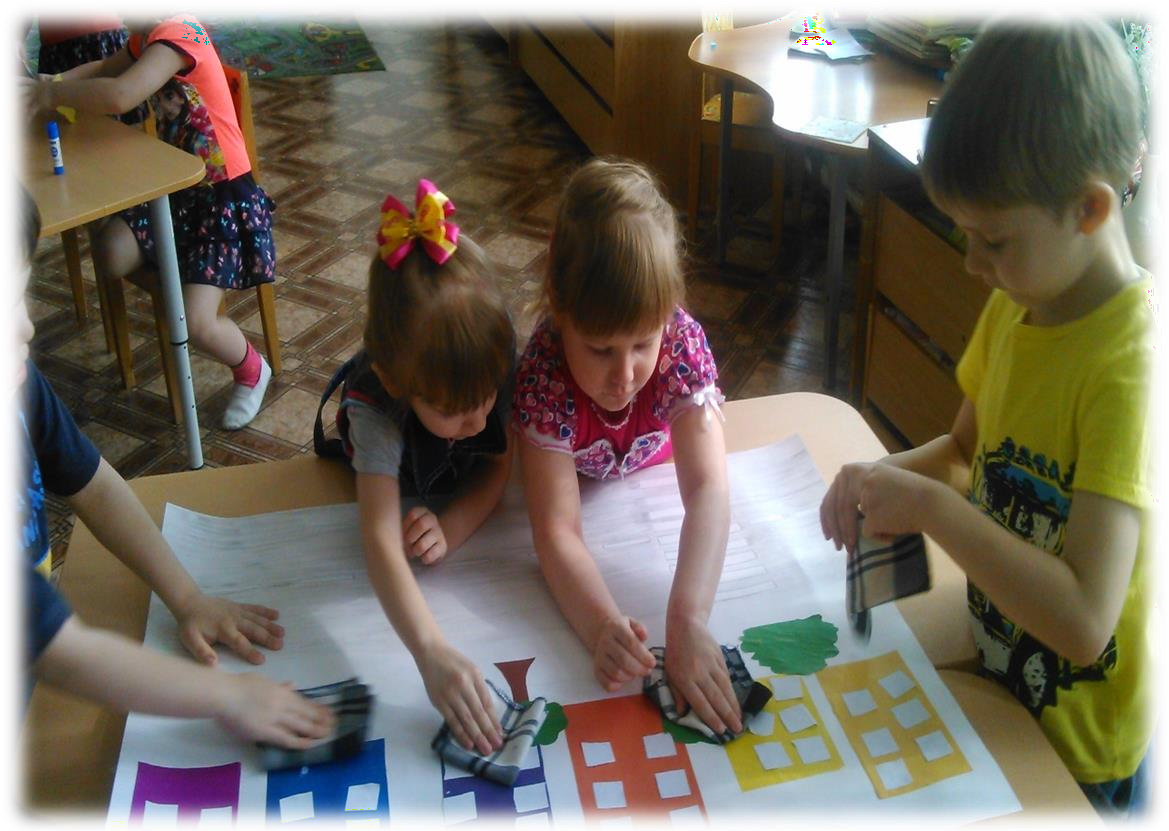 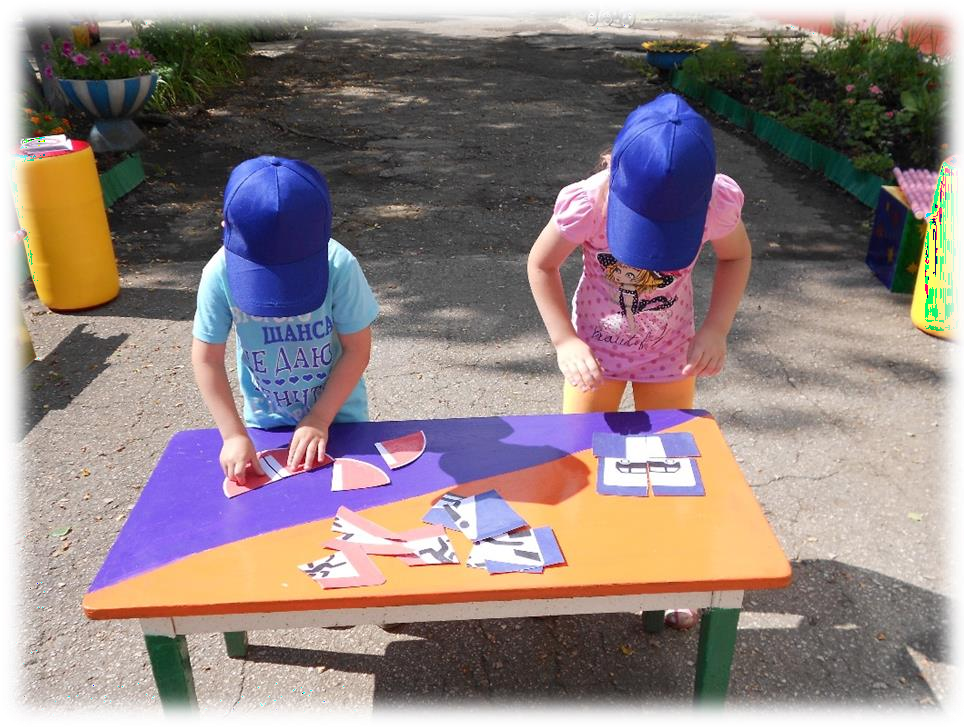 День	Светофора
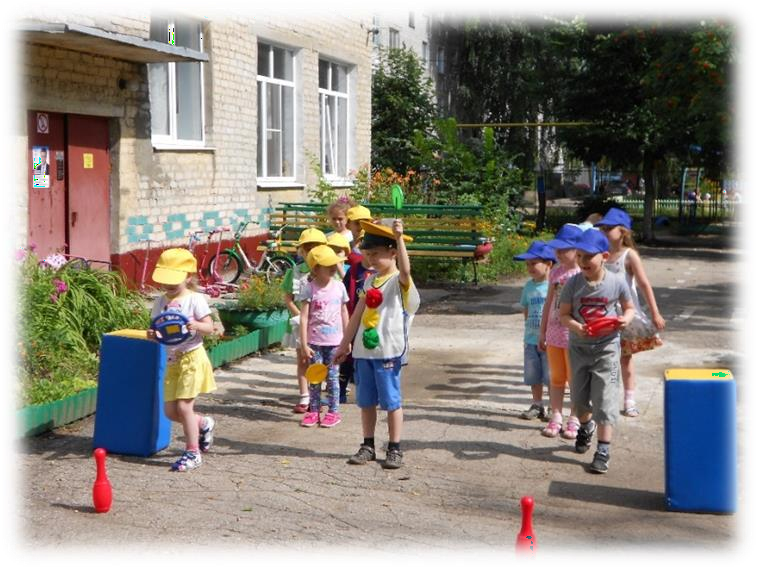 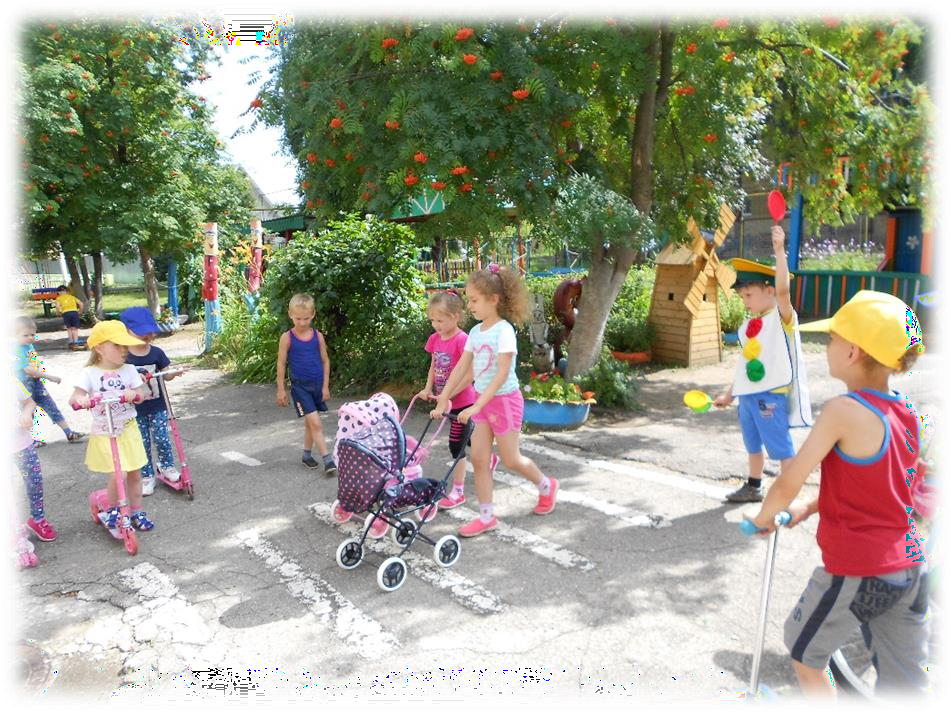 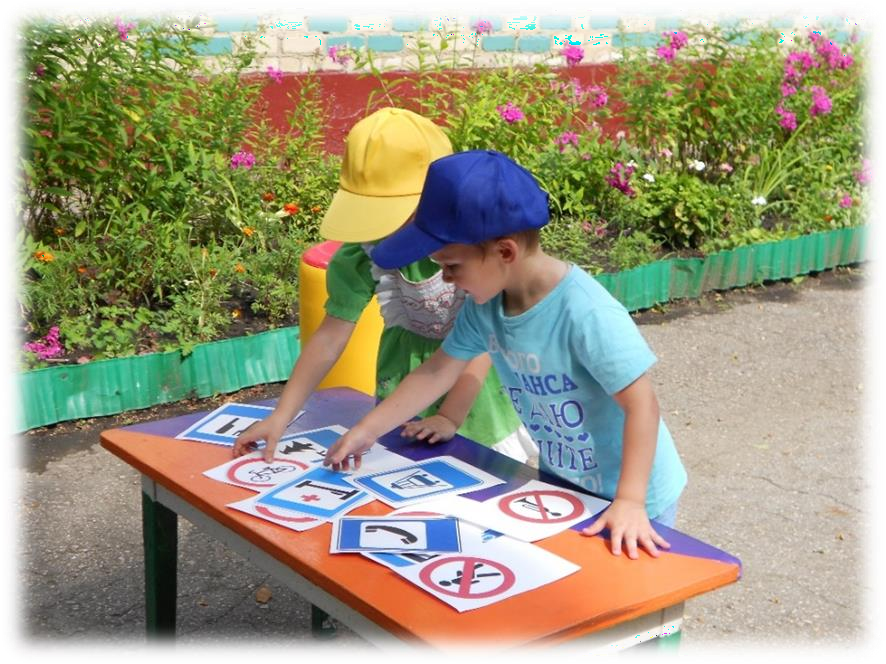 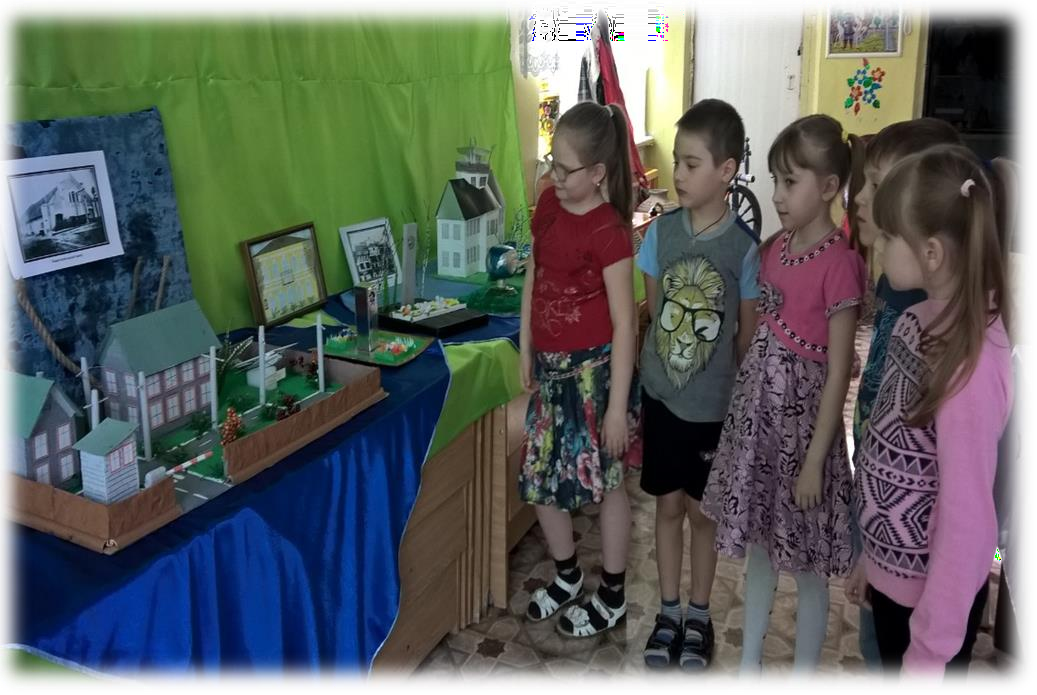 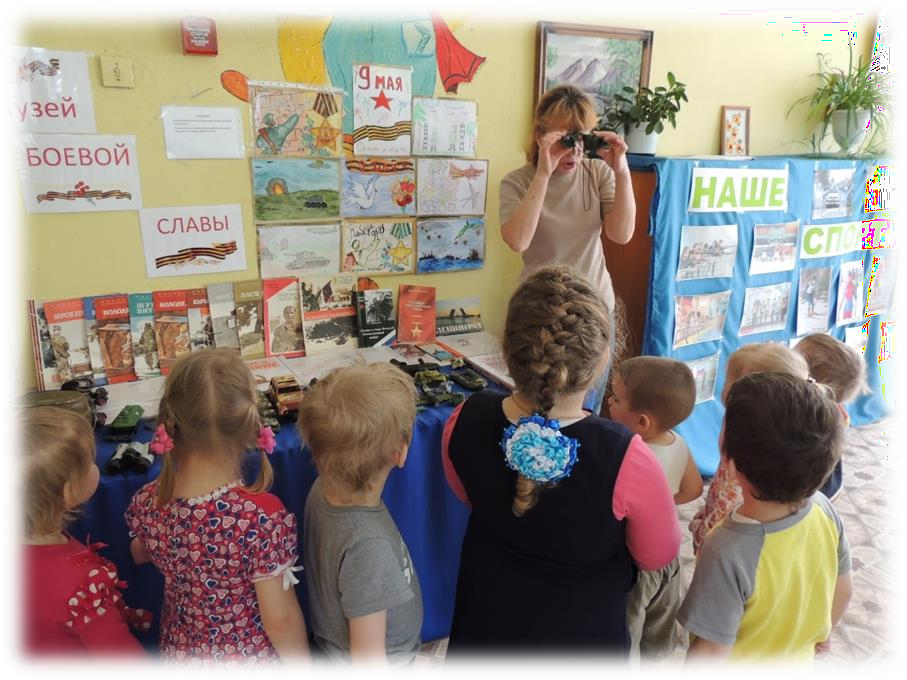 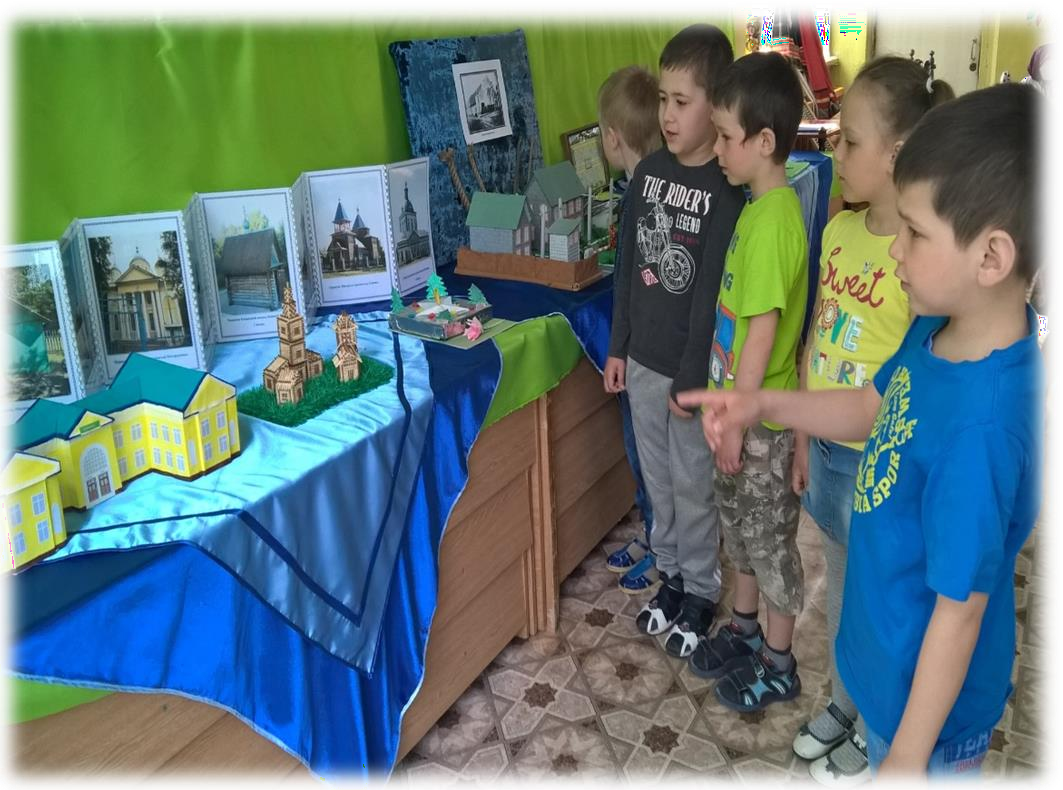 Мини-музей
«ГОРОД, В КОТОРОМ Я ЖИВУ!»
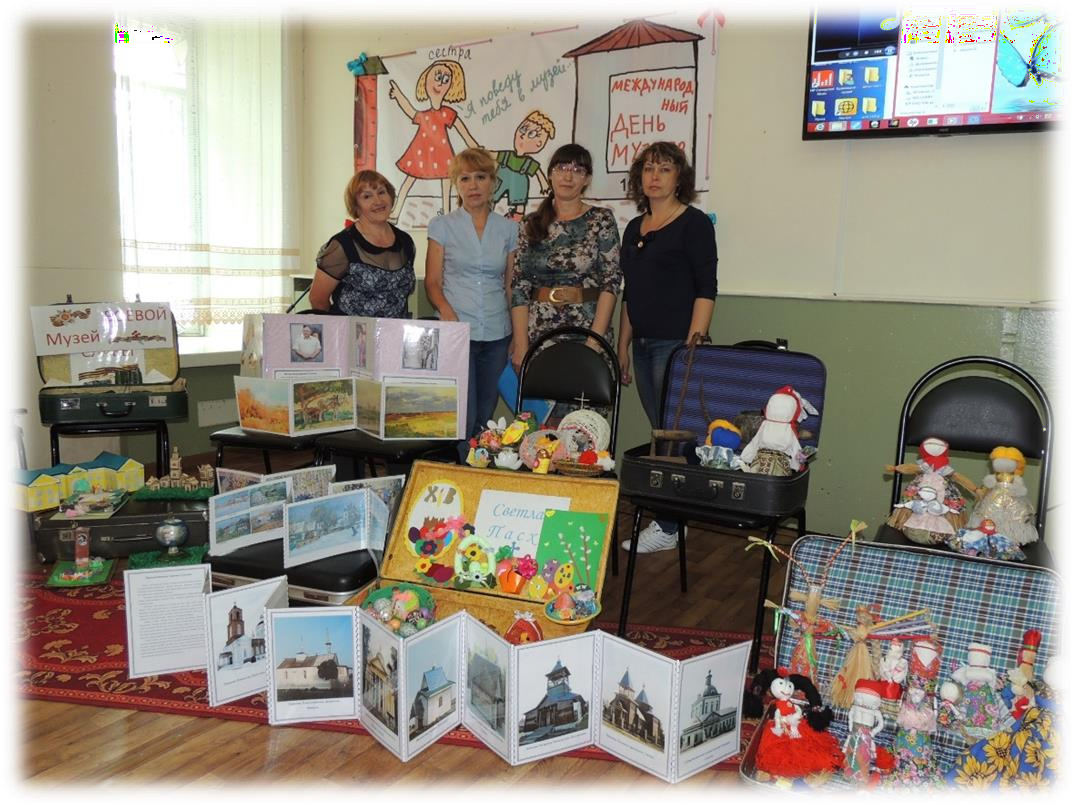 «Музей в чемодане»
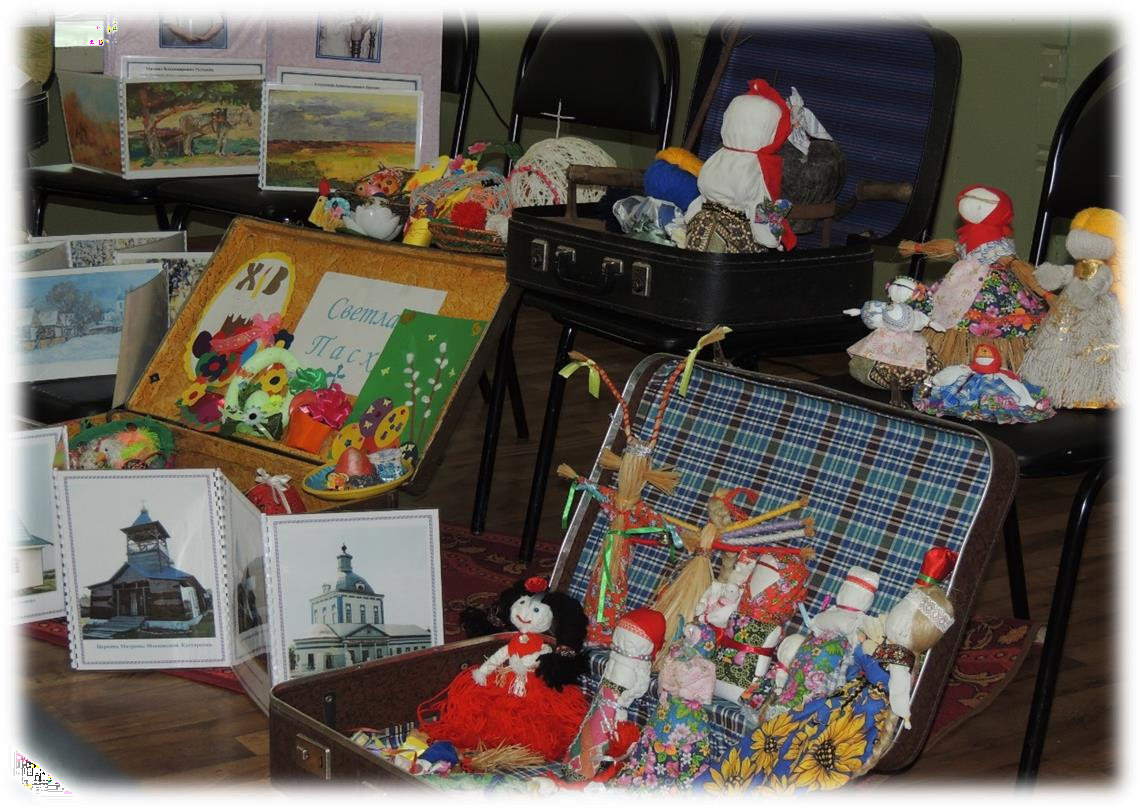 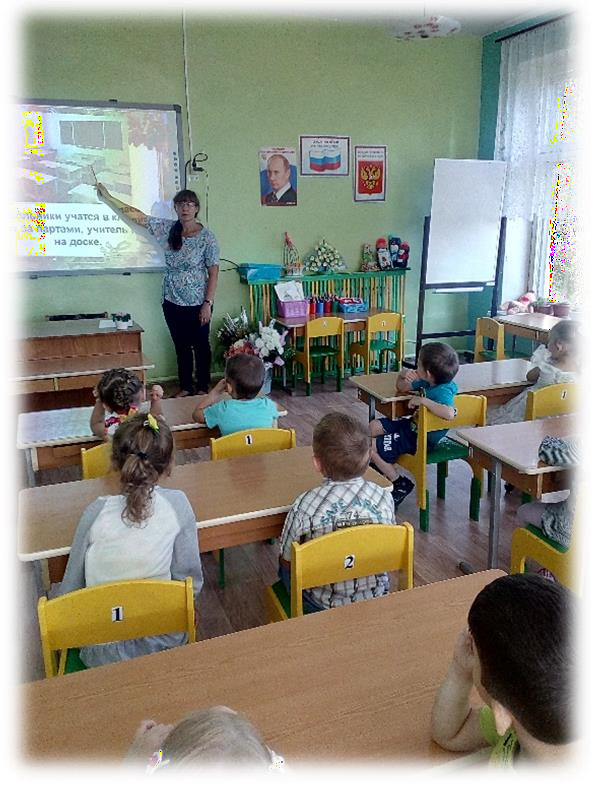 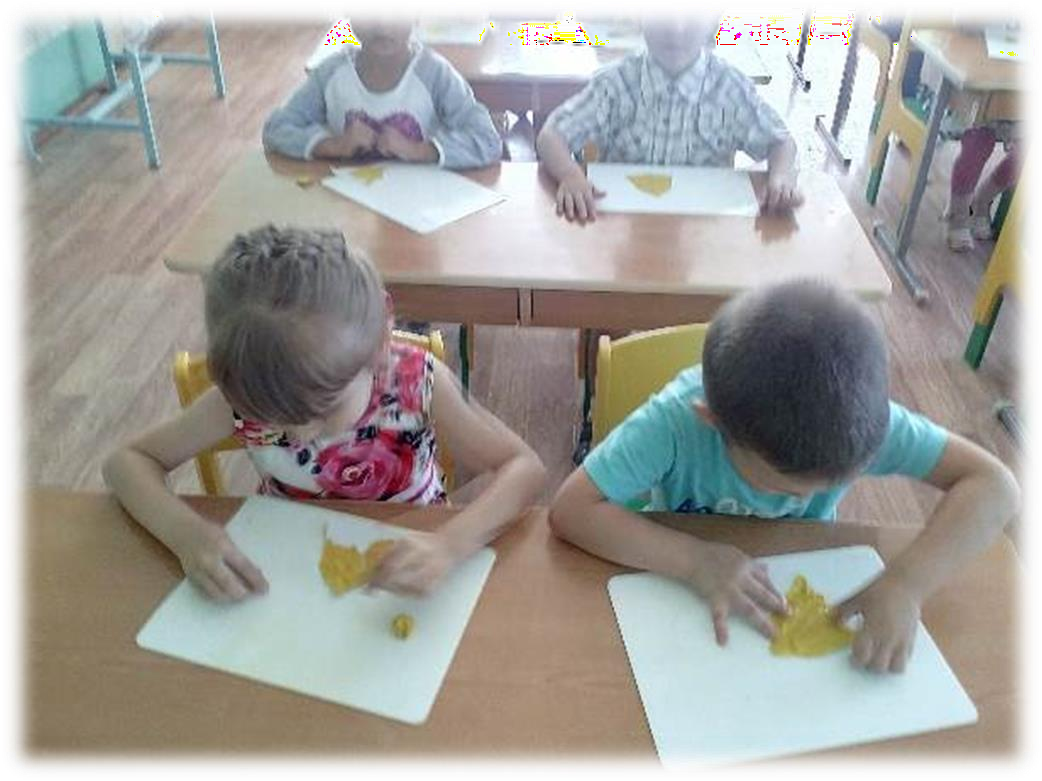 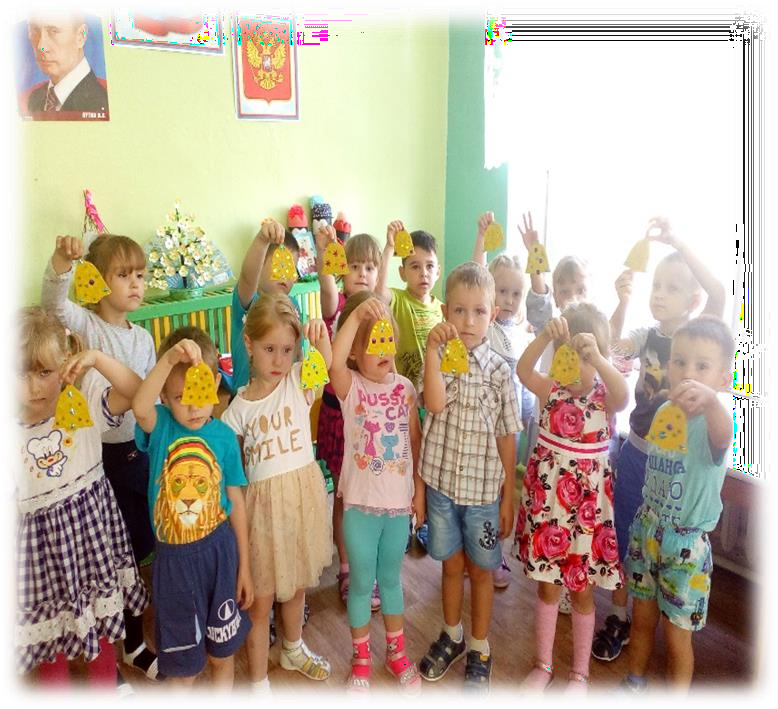 «День знаний»
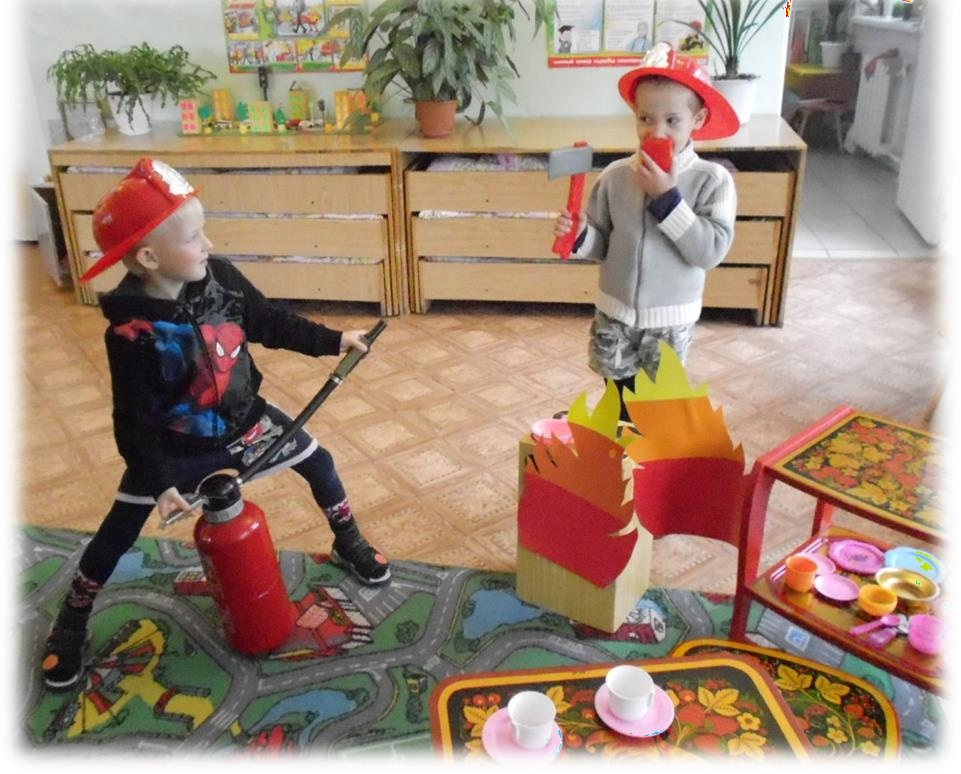 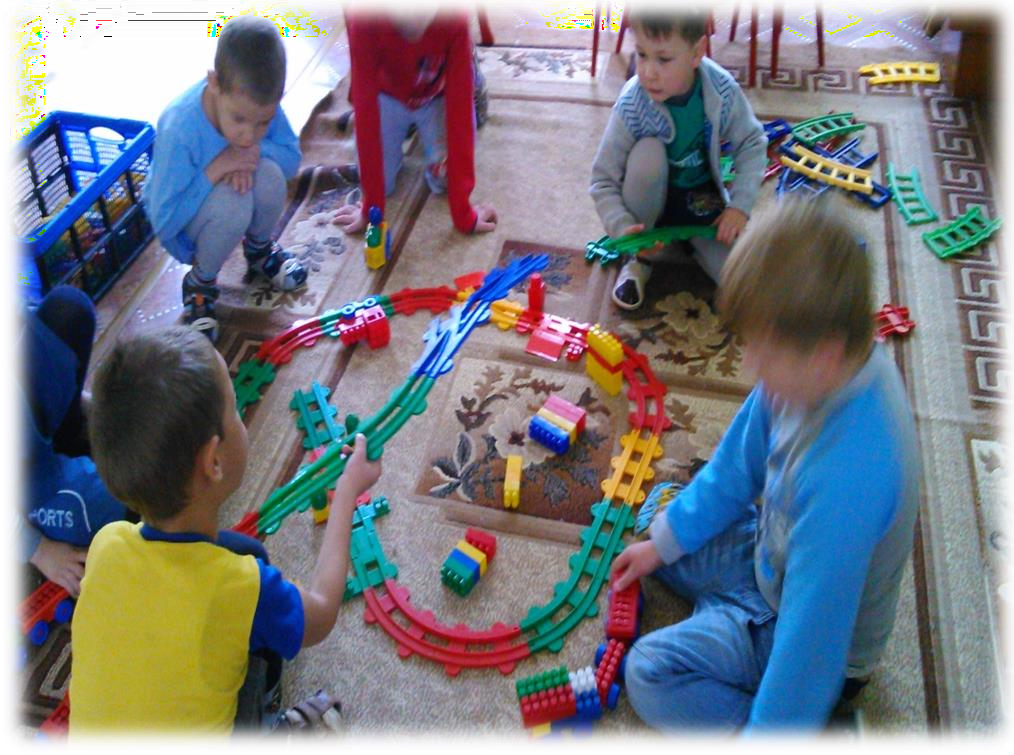 Развивающая предметно- пространственная среда
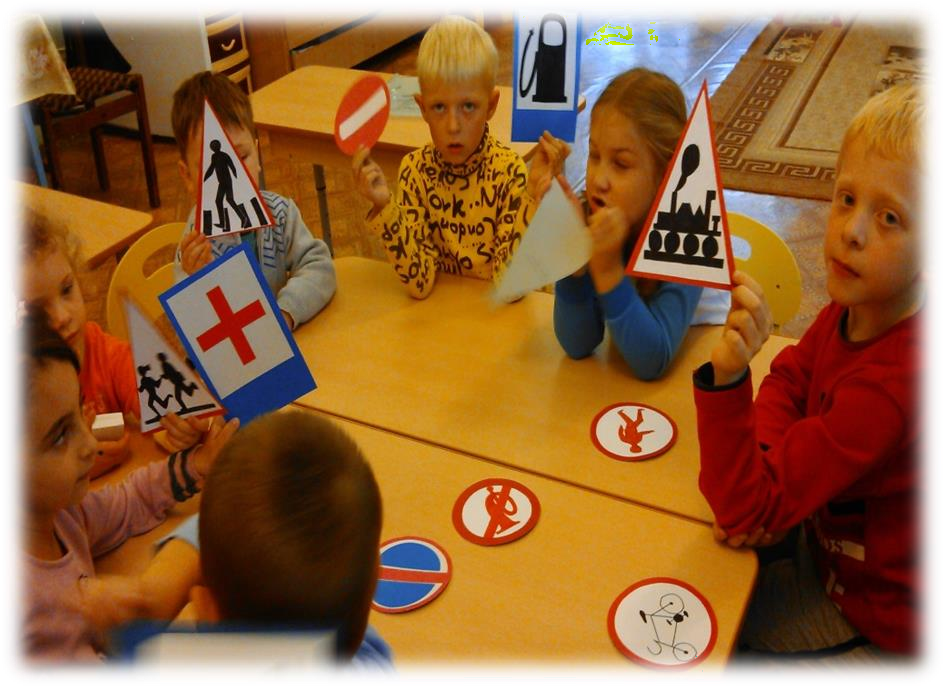 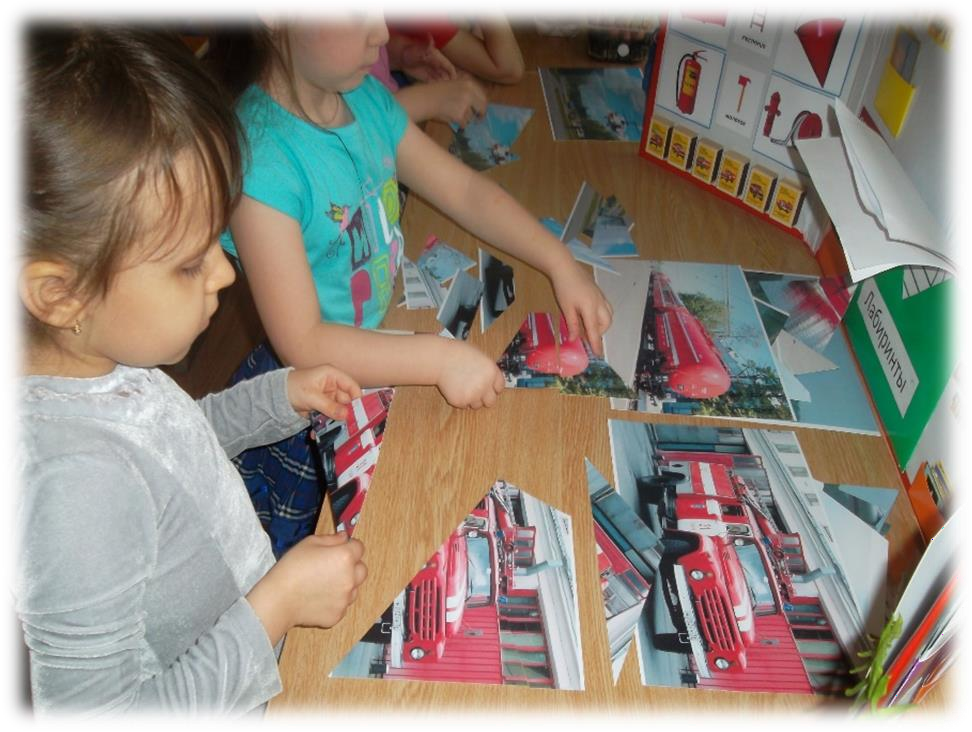 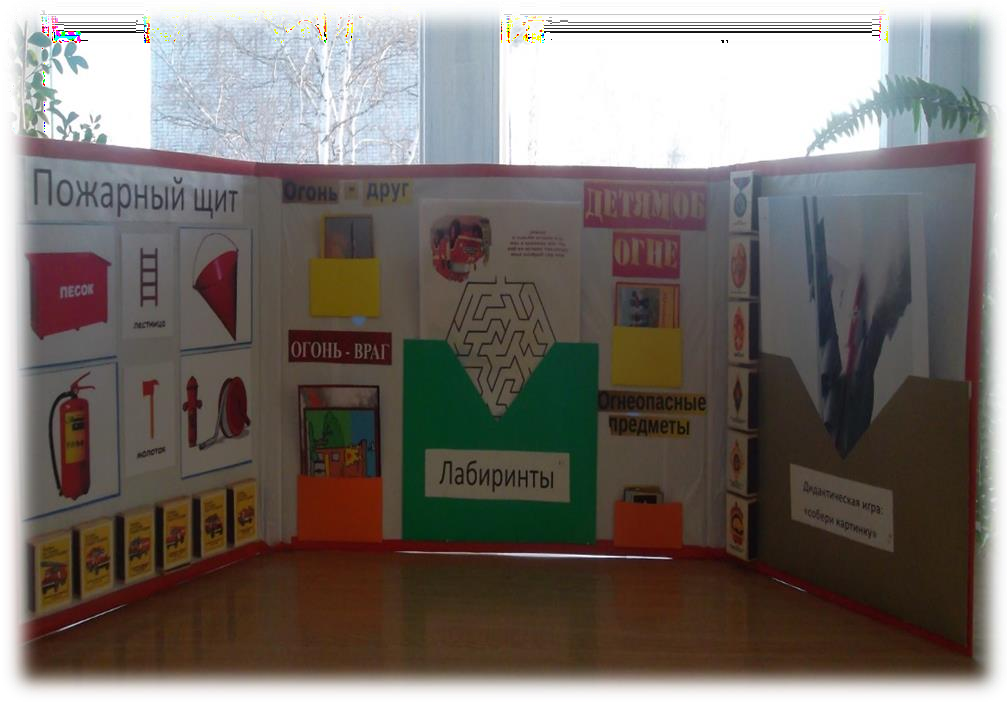 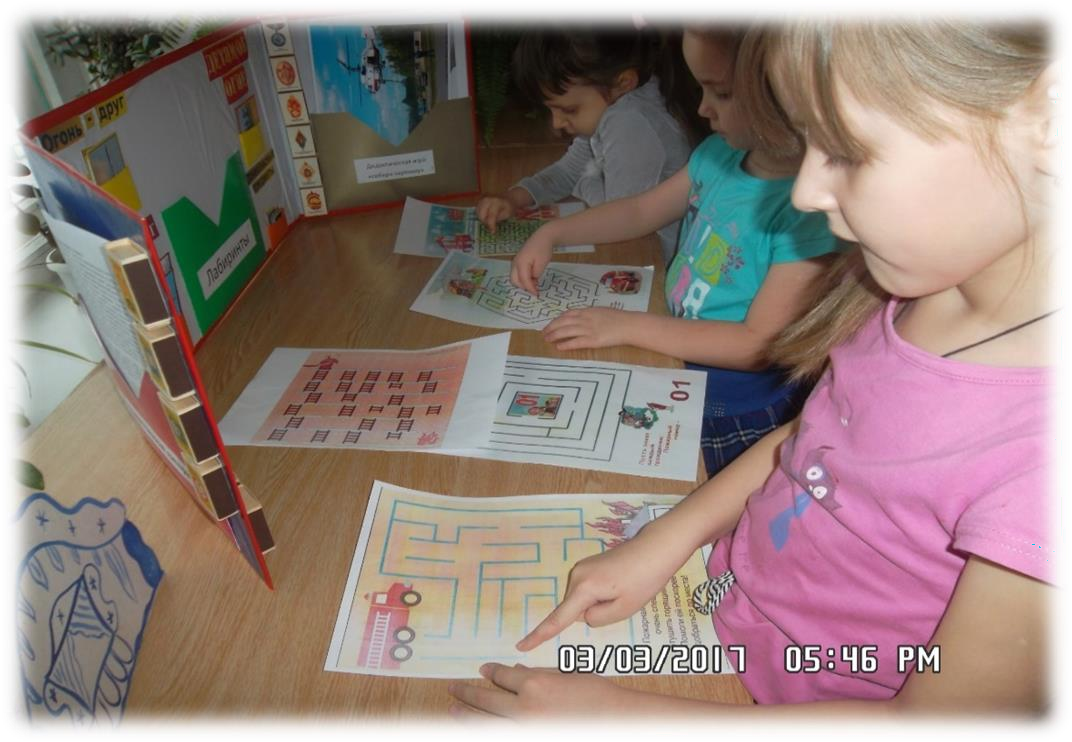 Лепбук по пожарной безопастности
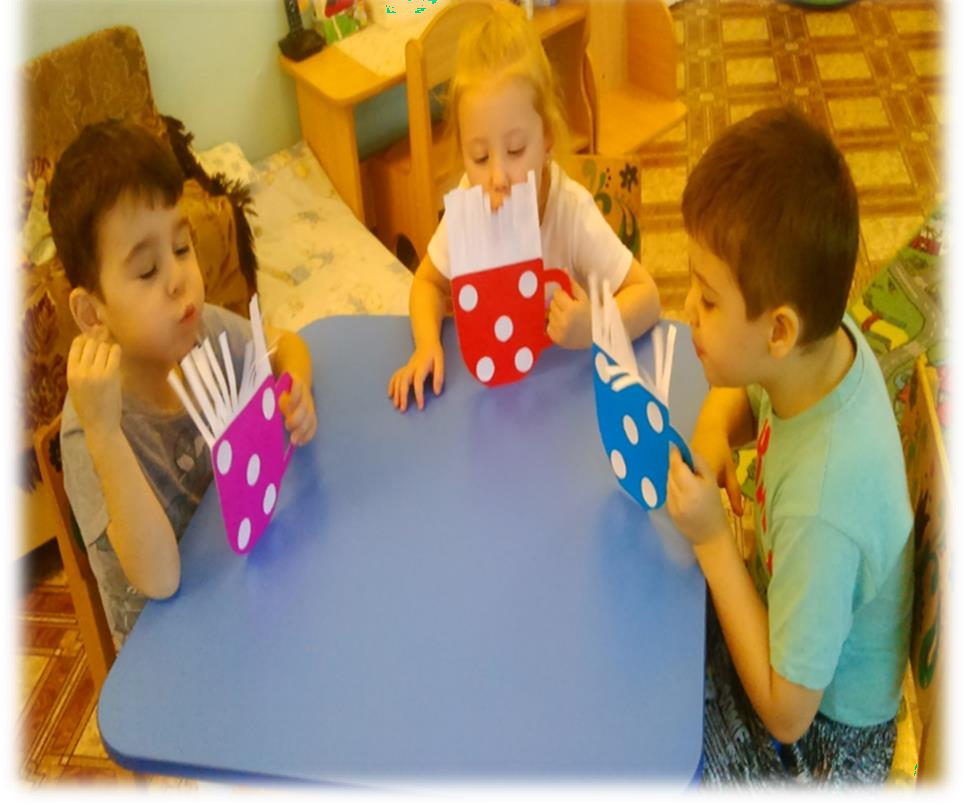 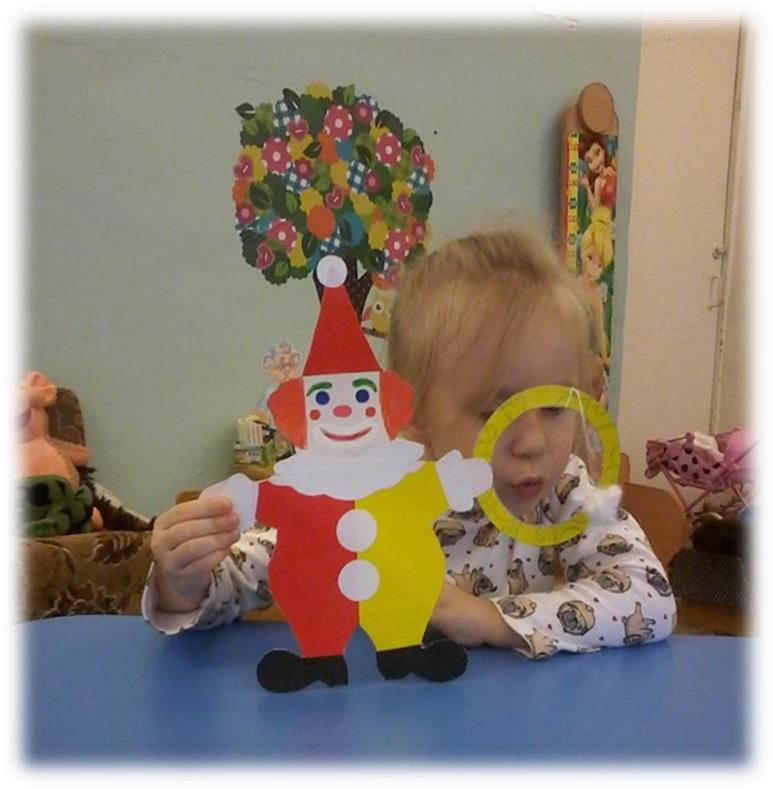 Дыхательная гимнастика
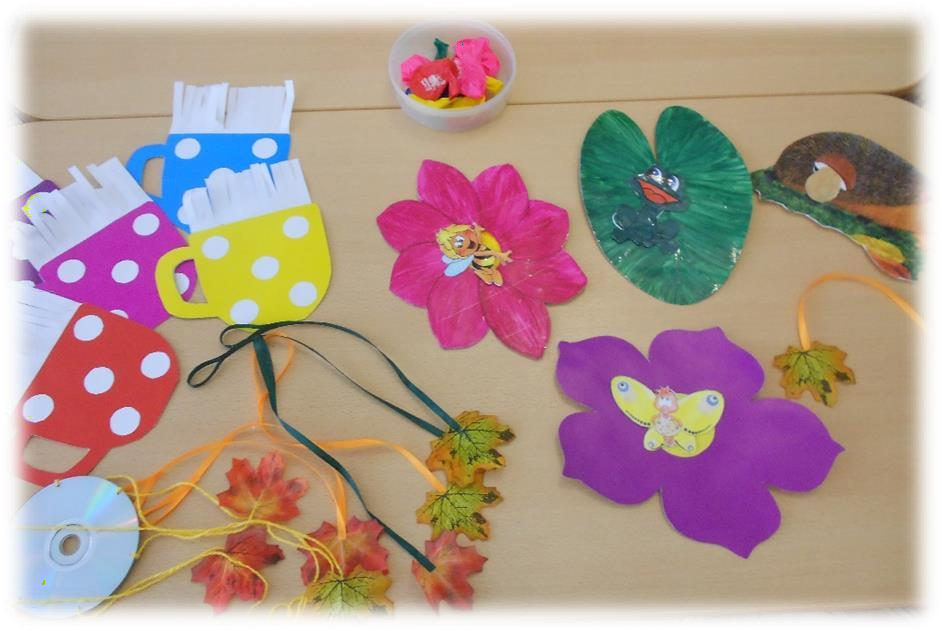 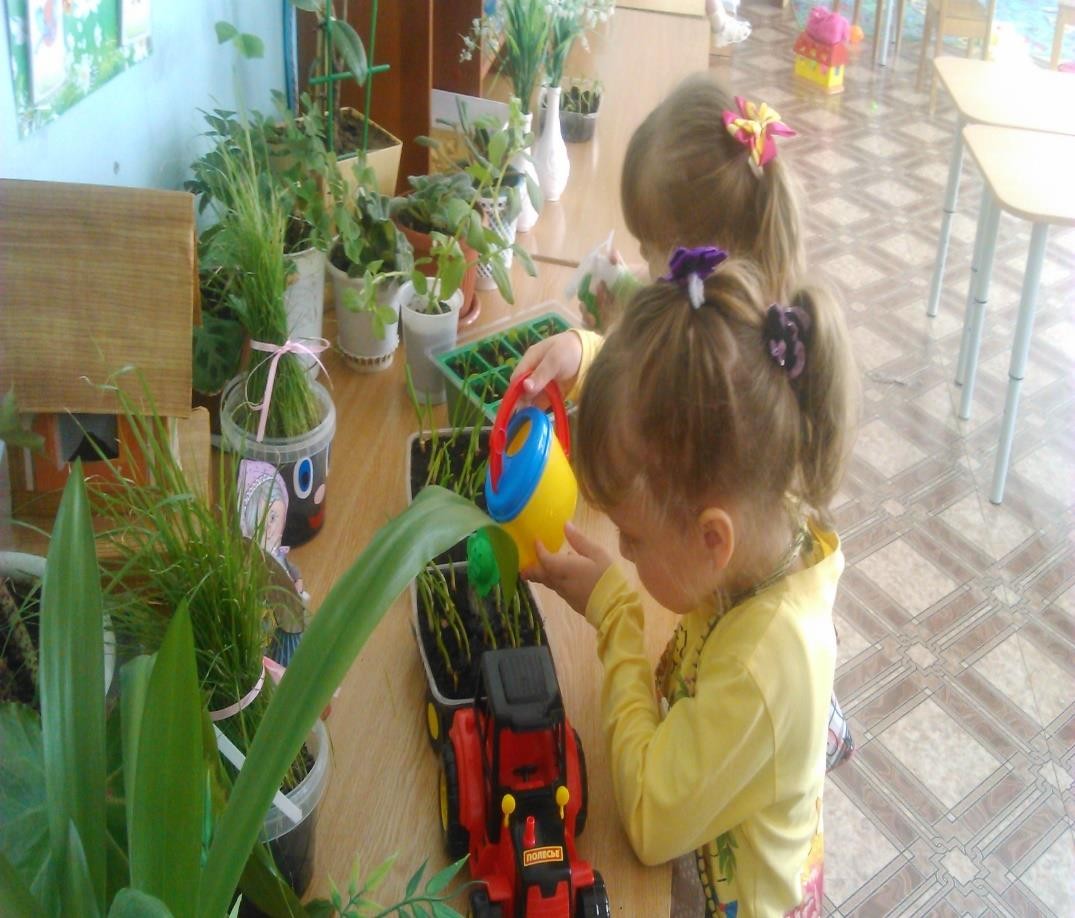 Уголок Природы
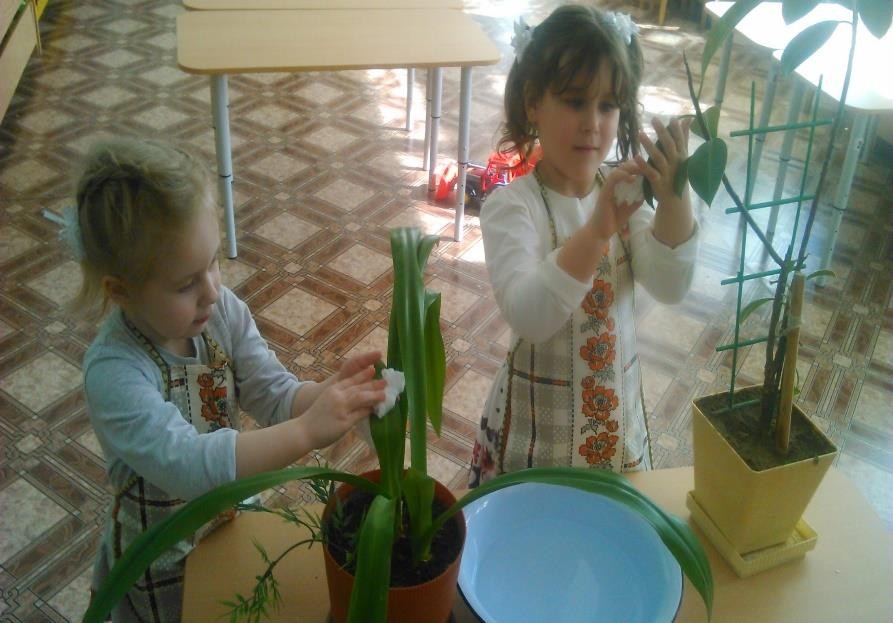 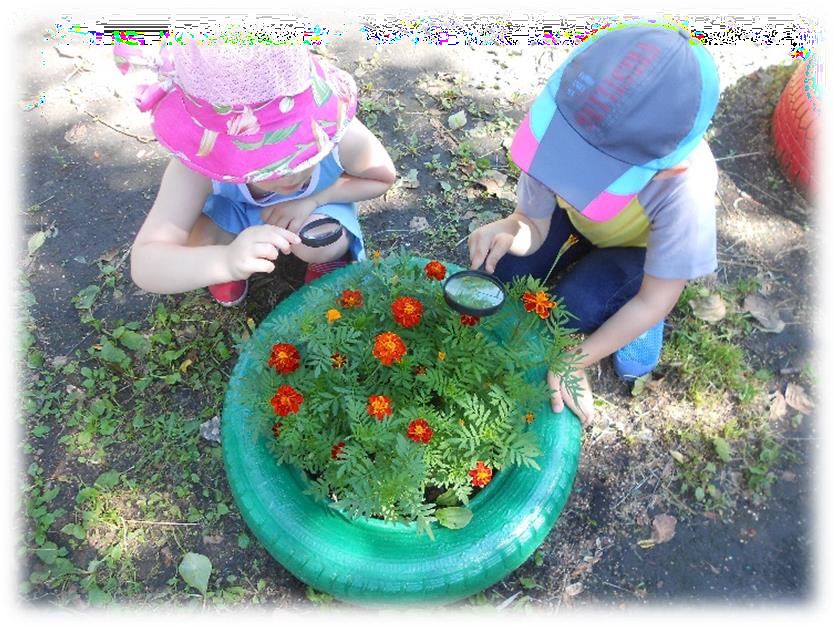 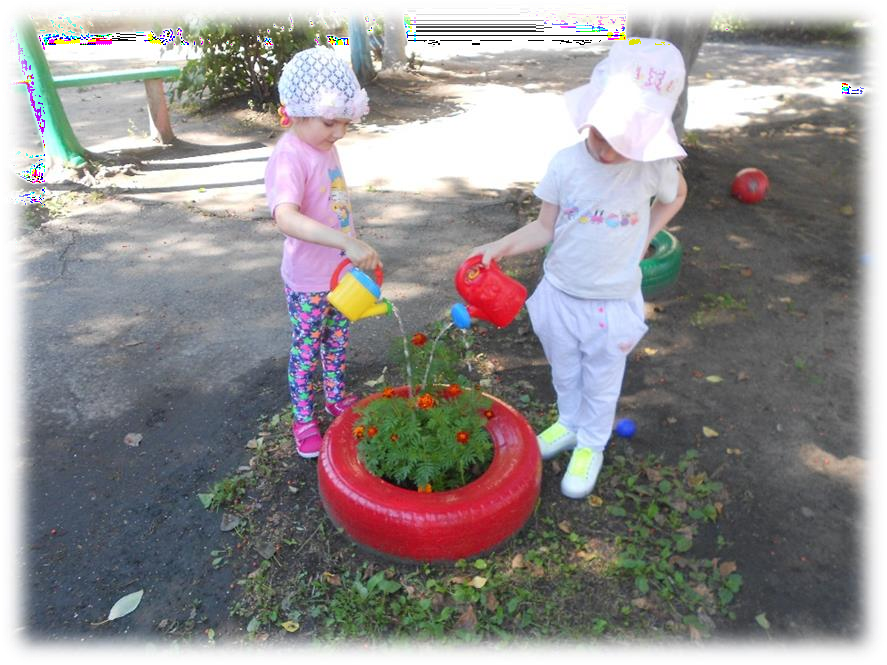 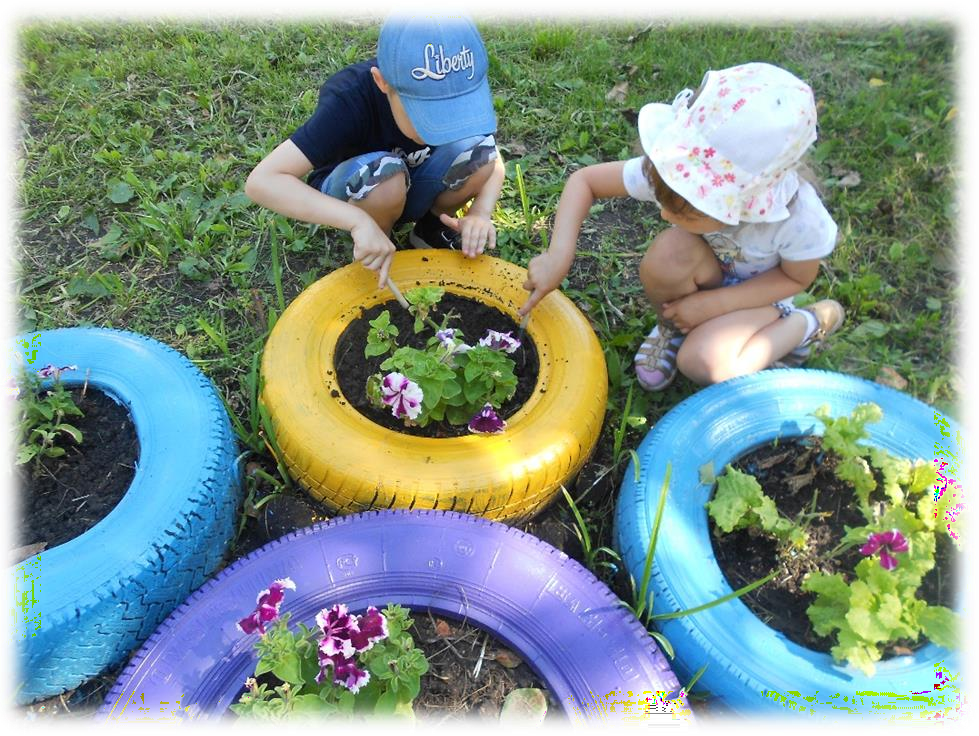 Наша клумба - загляденье!
Полюбуйтесь на неё!
Поднимает настроенье
Всем, кто к ней ни подойдёт
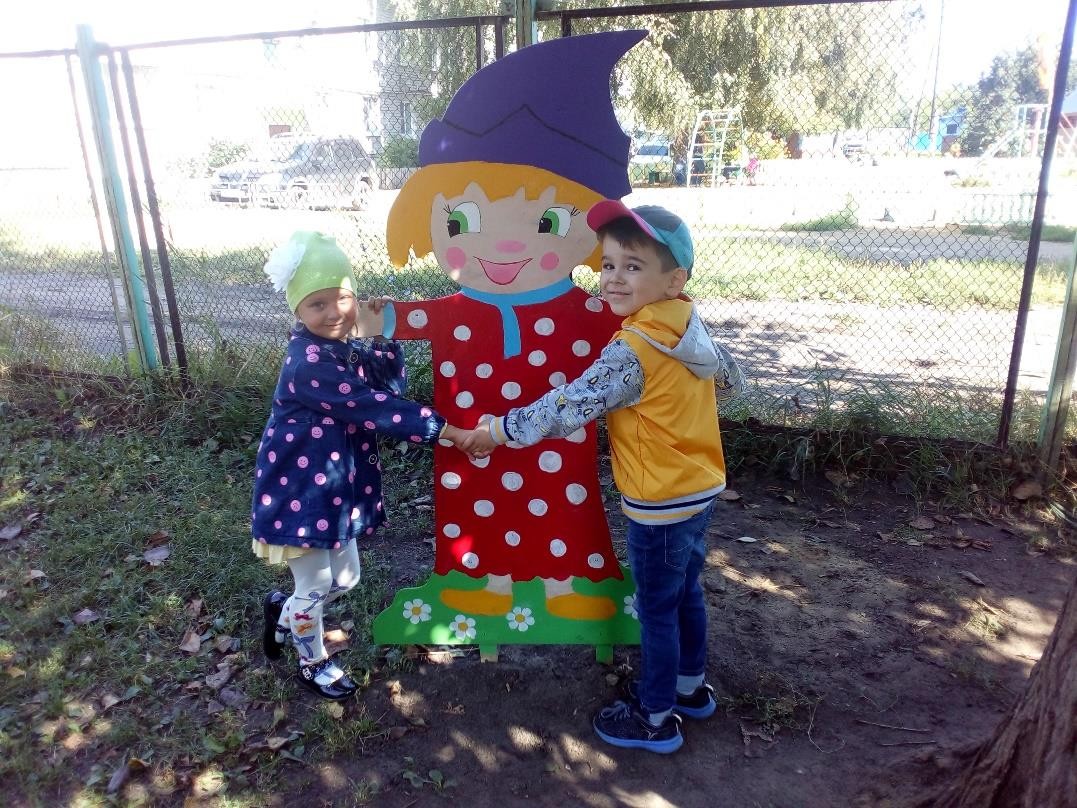 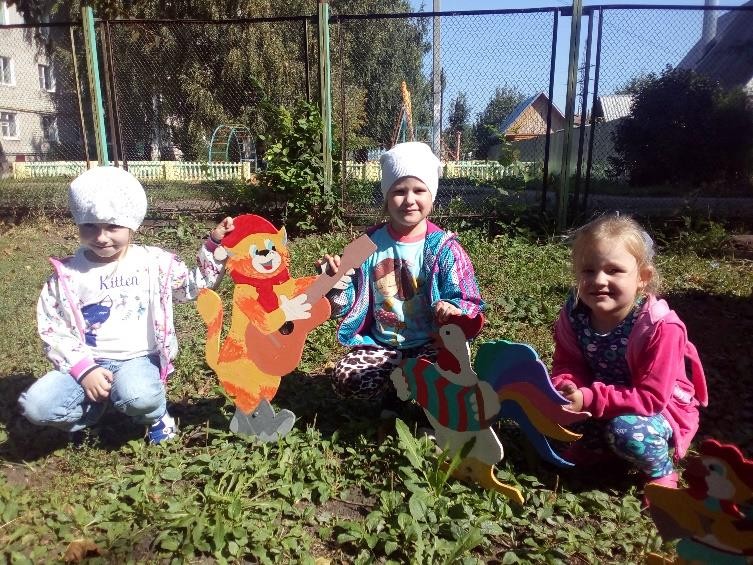 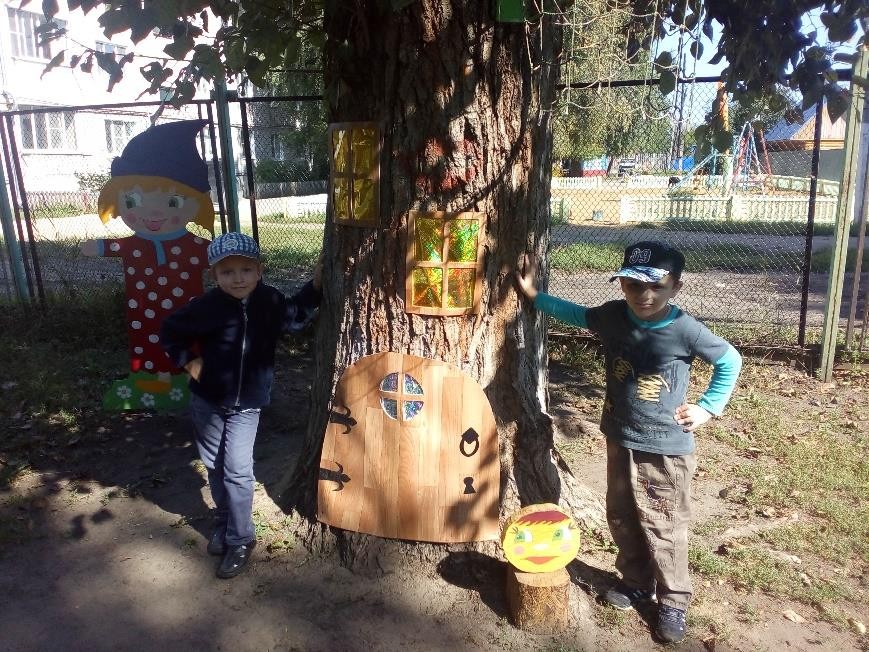 В гости к сказочным героям
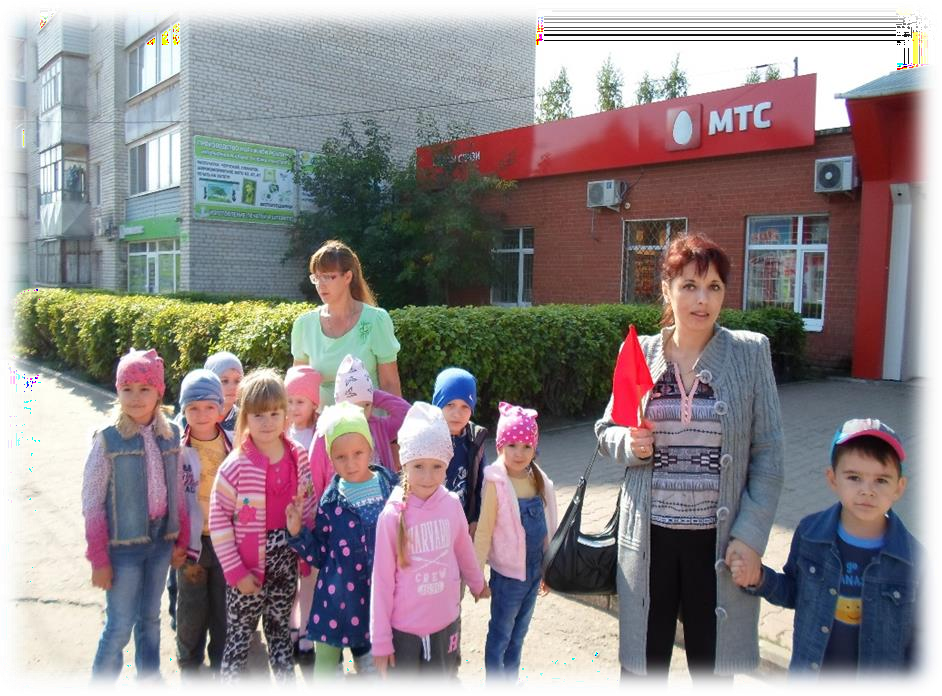 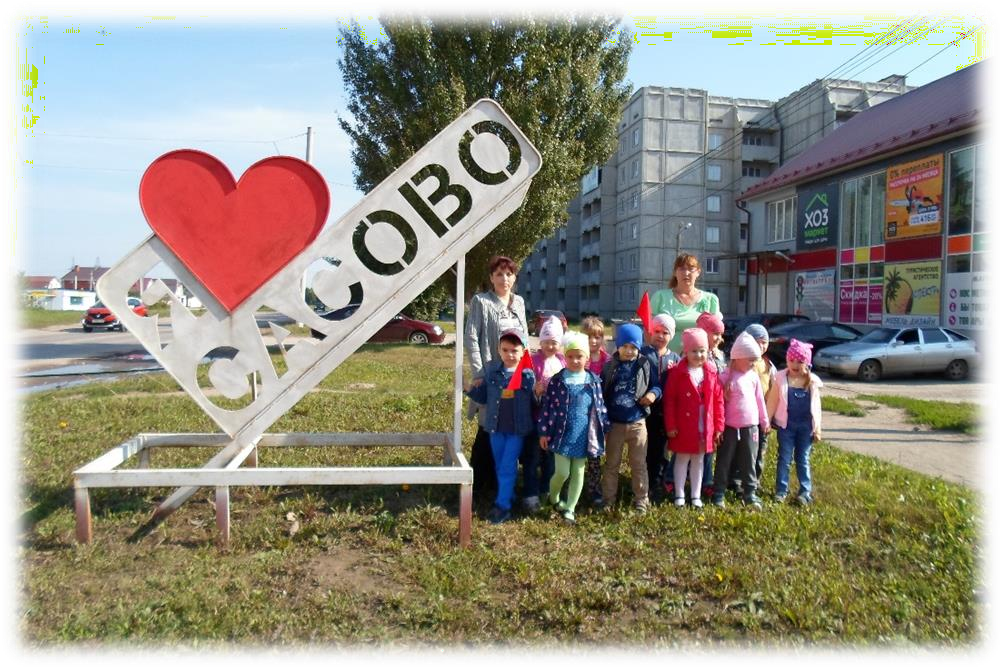 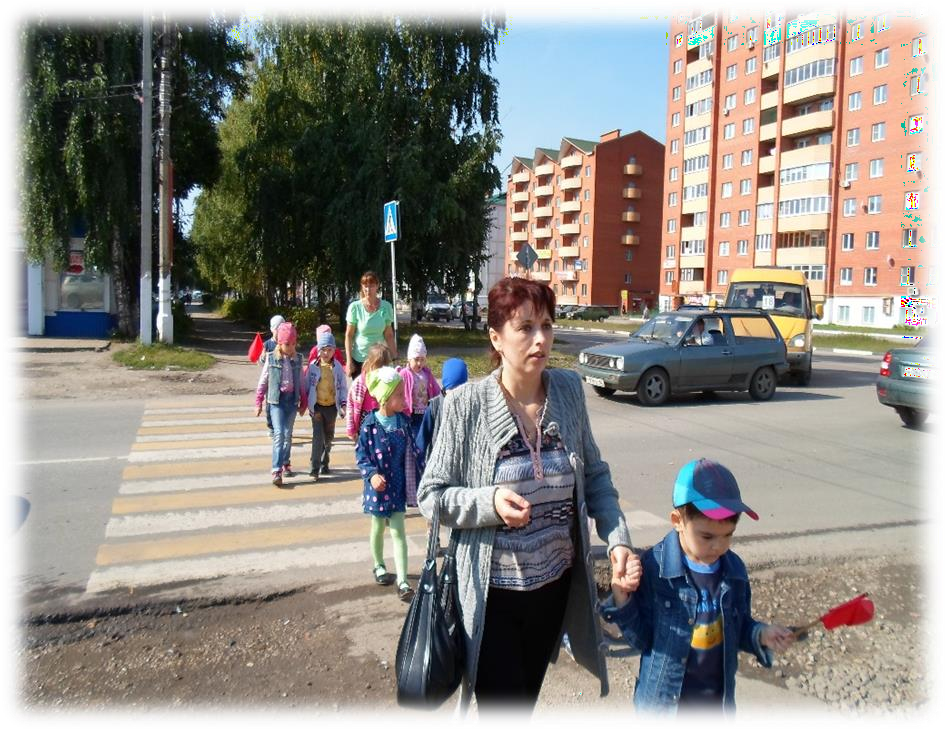 Экскурсия к пешеходному переходу.
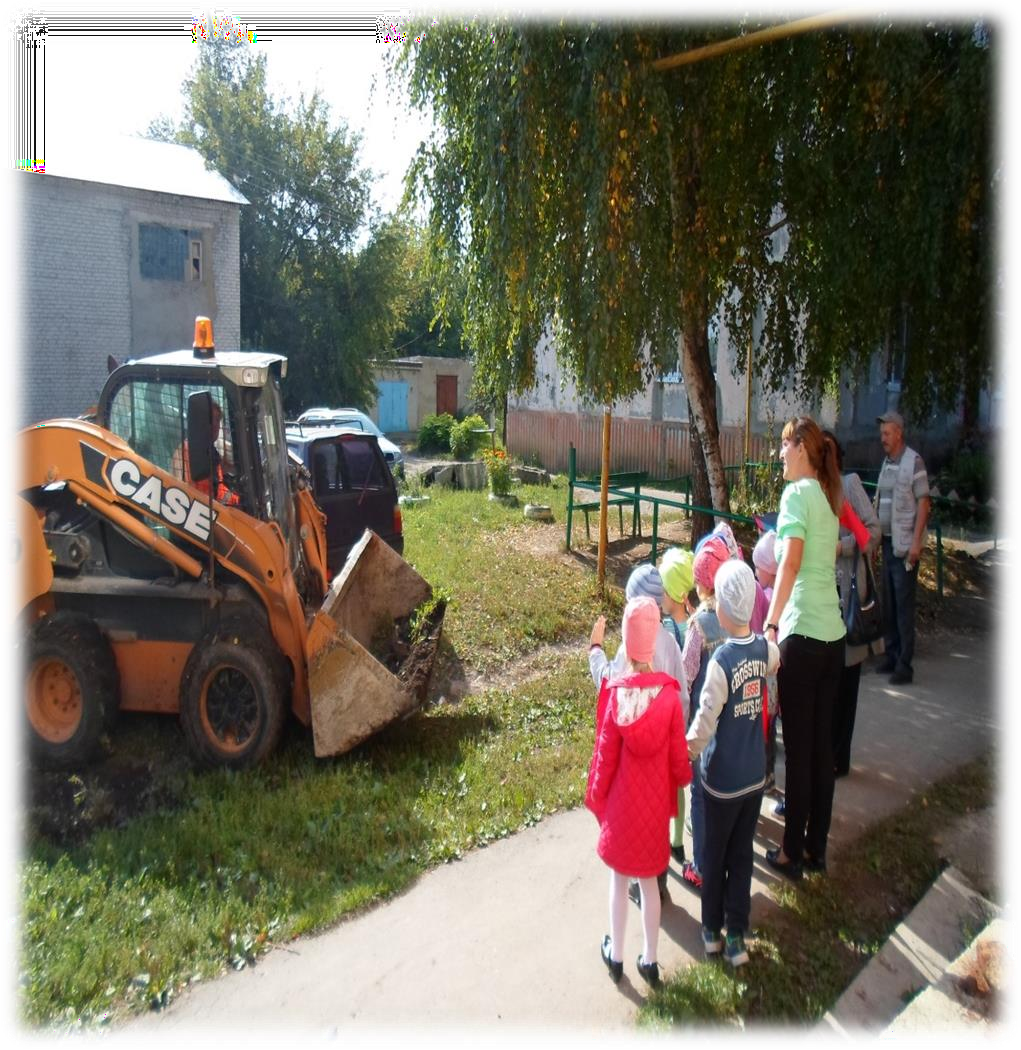 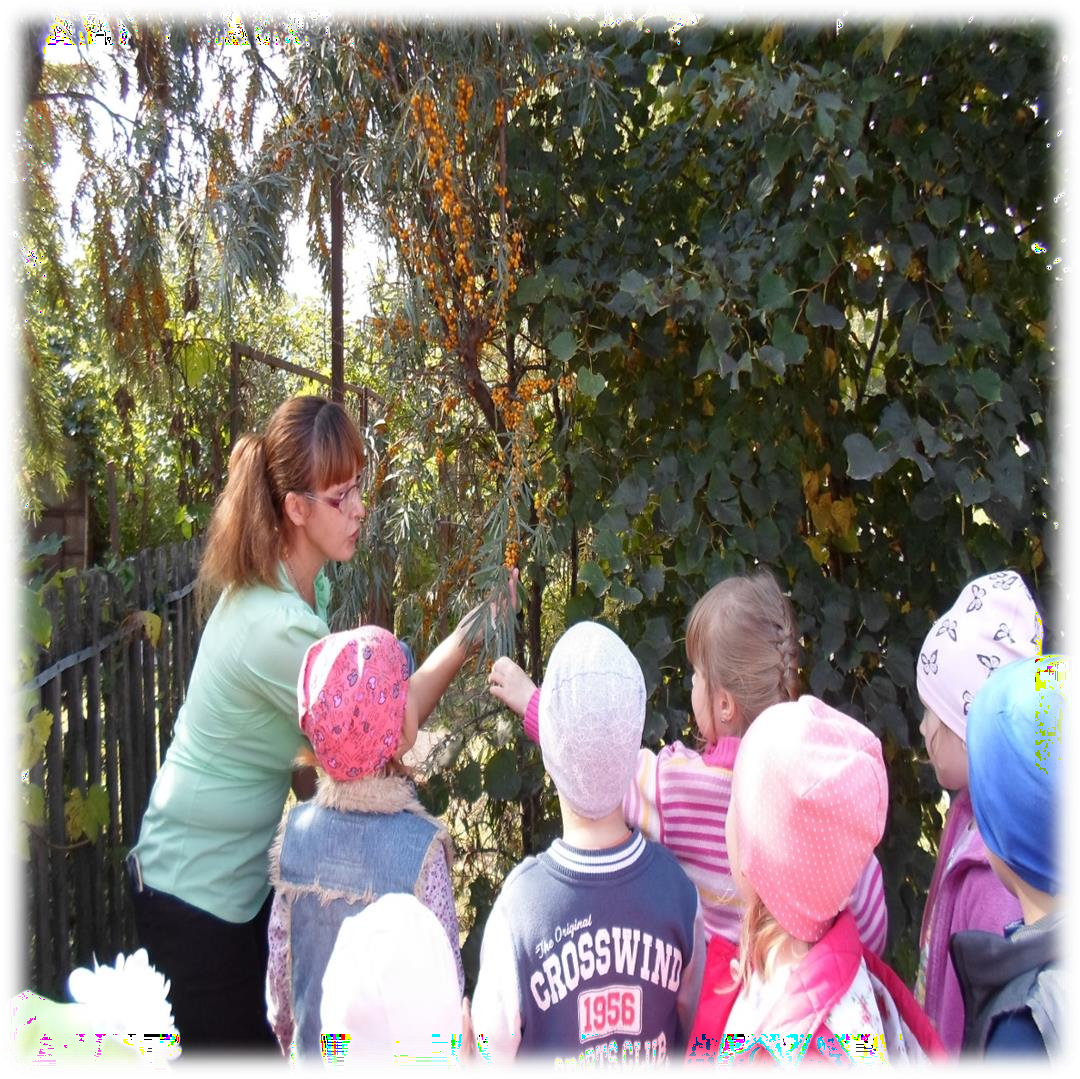 Наблюдение за работой
Наблюдение за лекарственными
растениями «Облепиха»
погрузчика
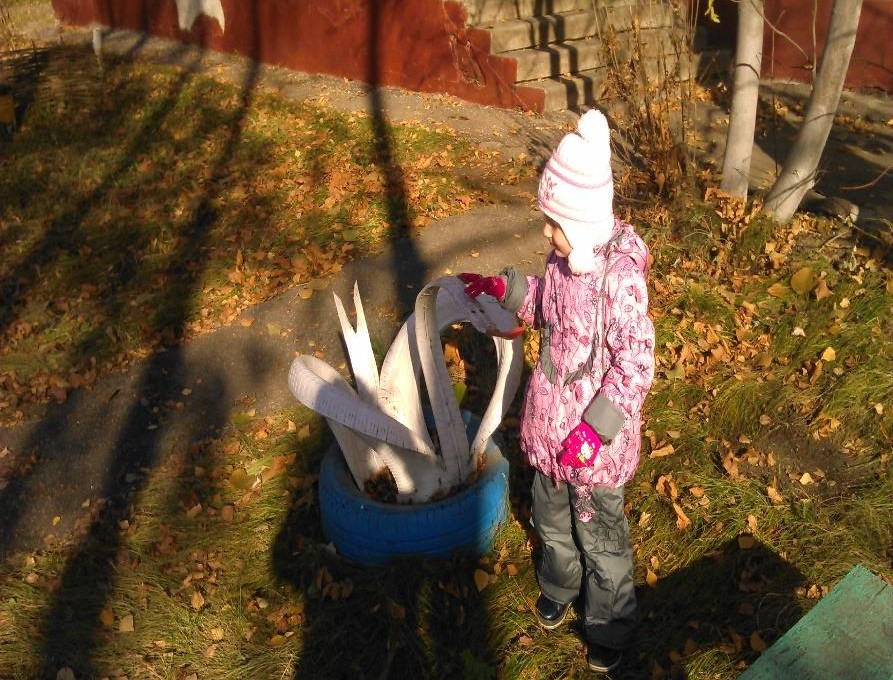 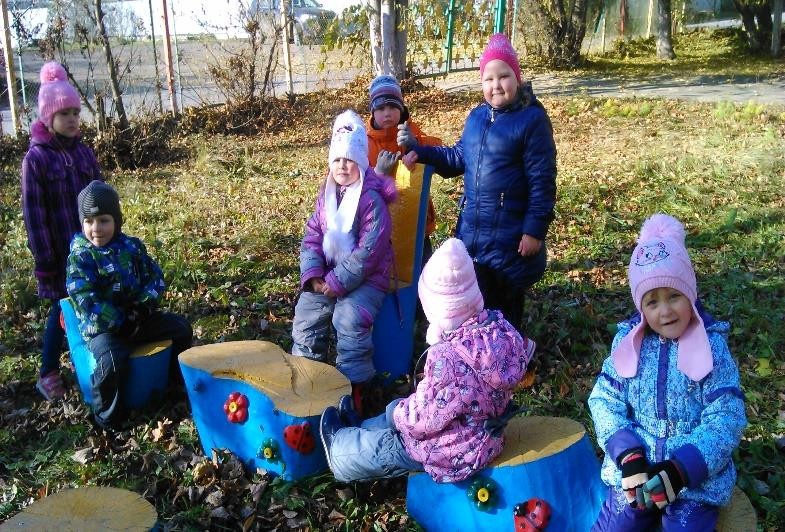 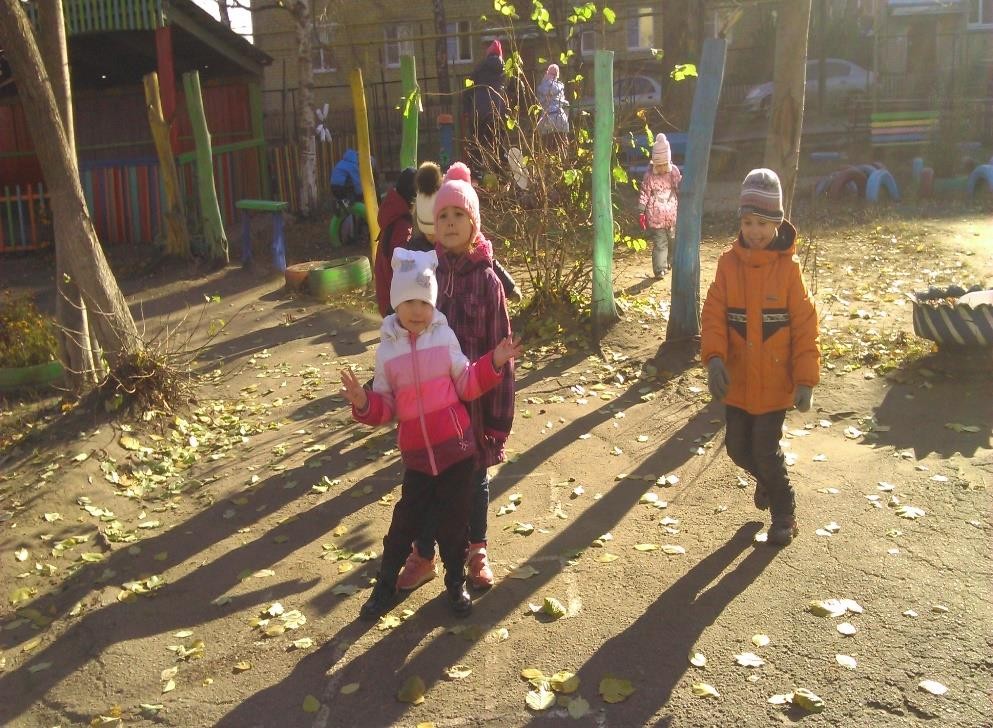 Осень - золотая пора
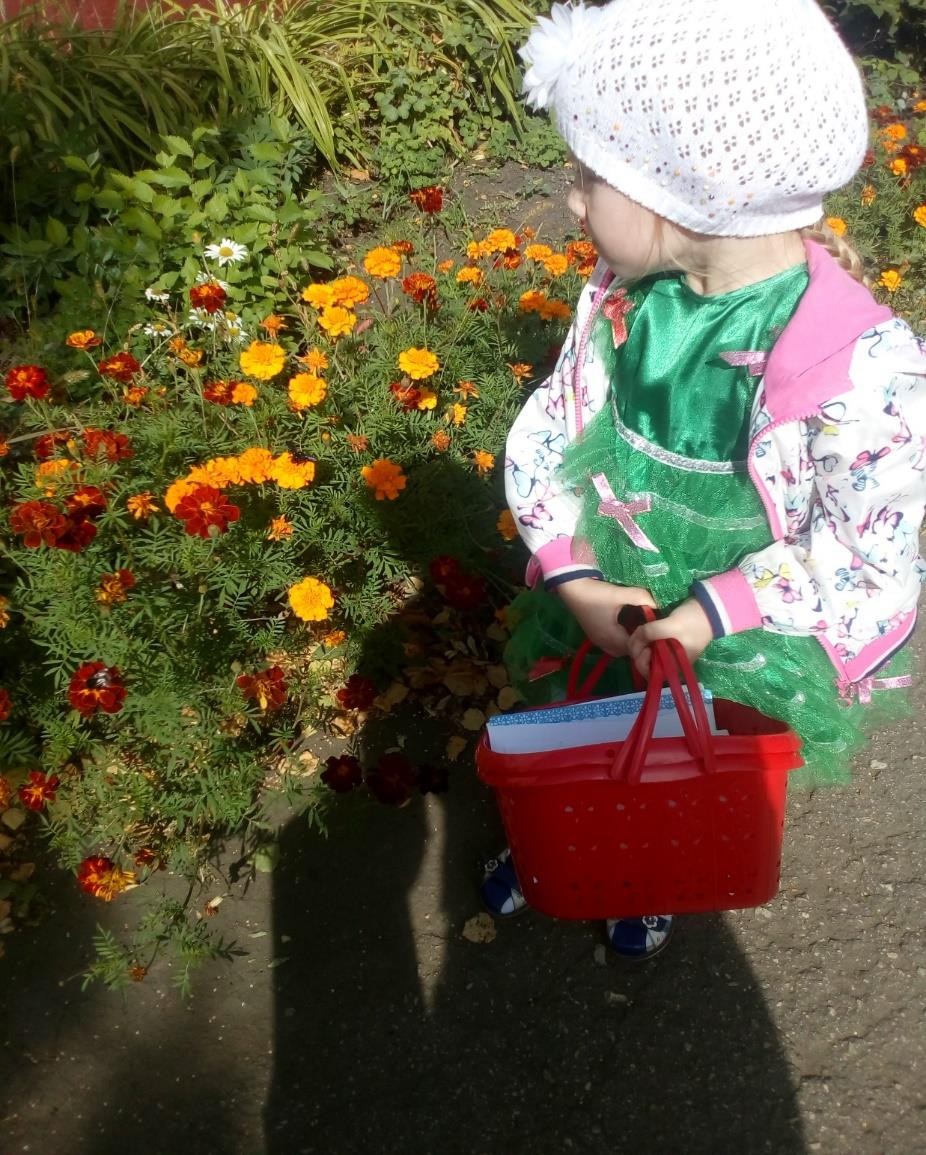 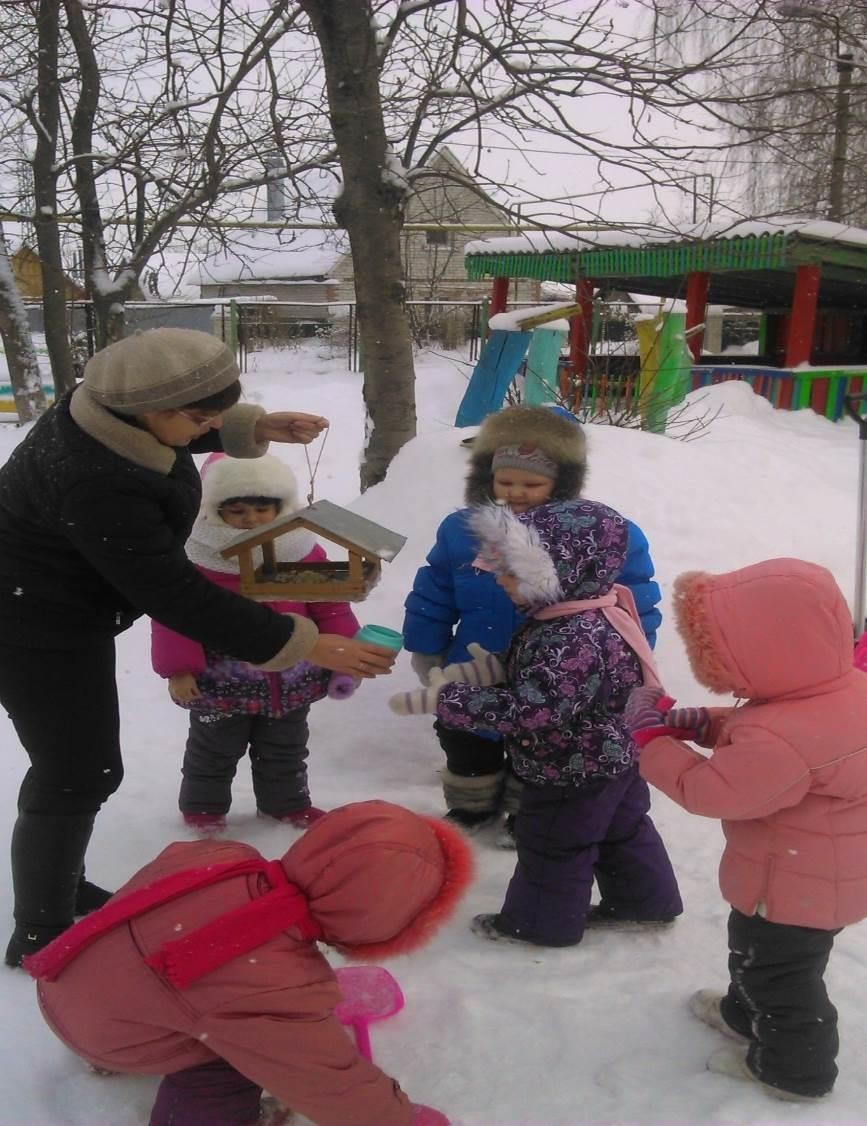 Кормление	птиц
Наблюдение за шмелем
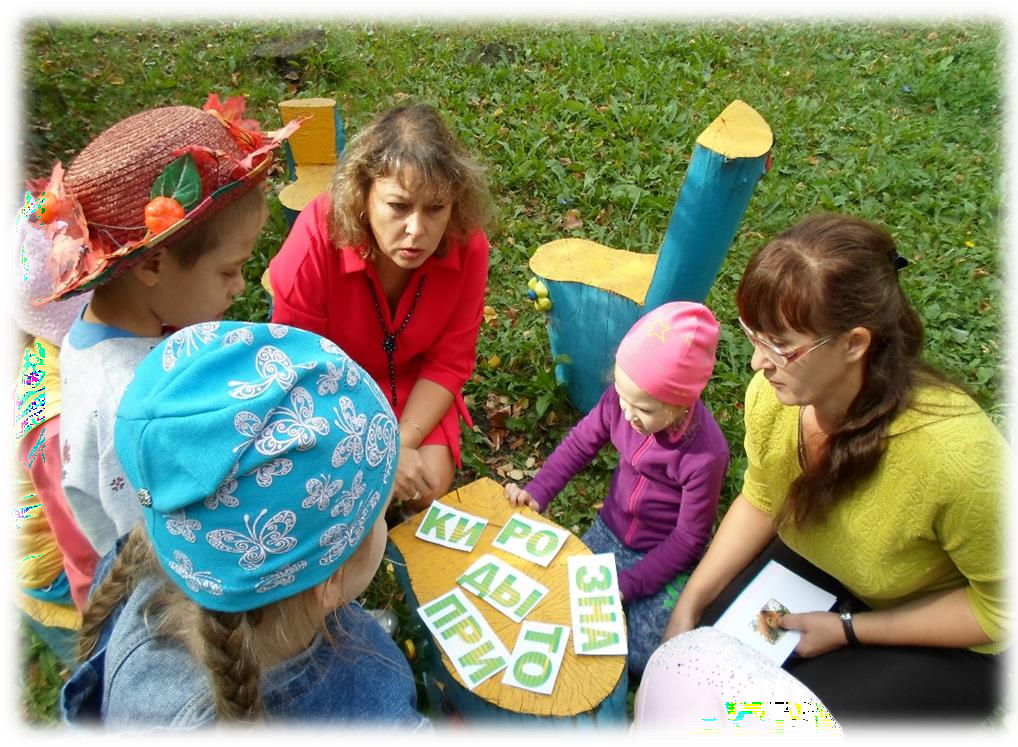 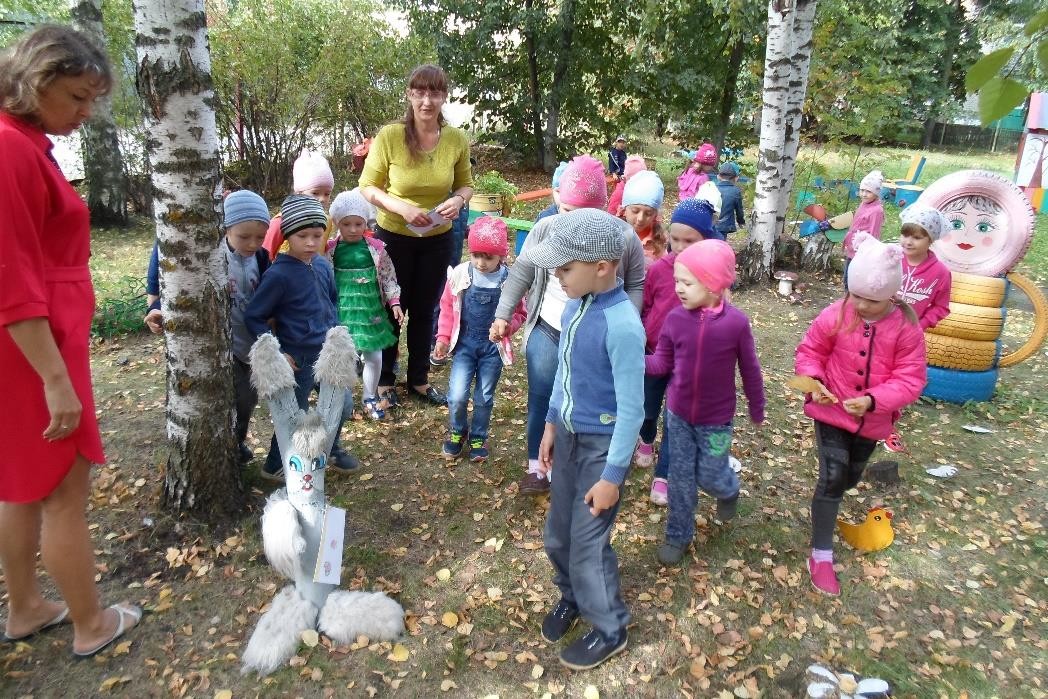 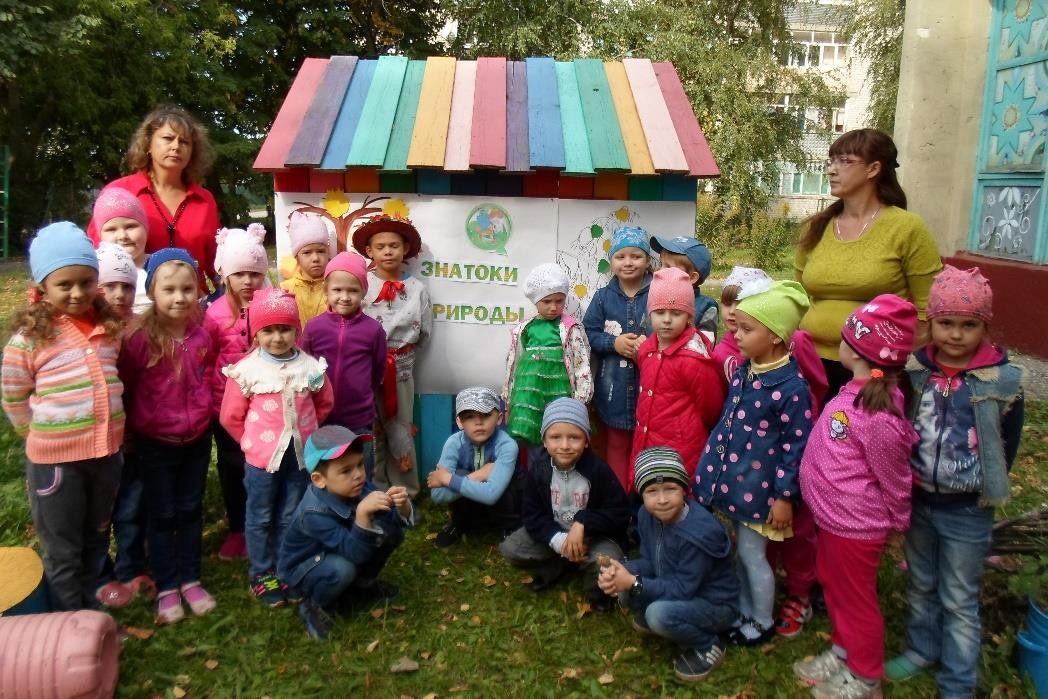 Квест - игра
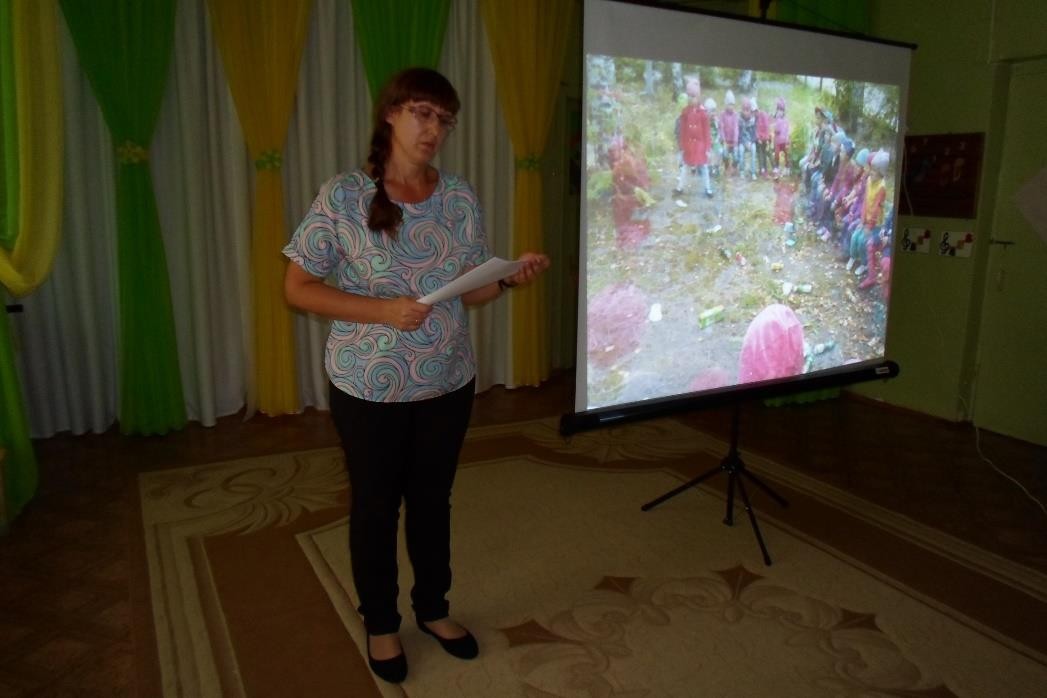 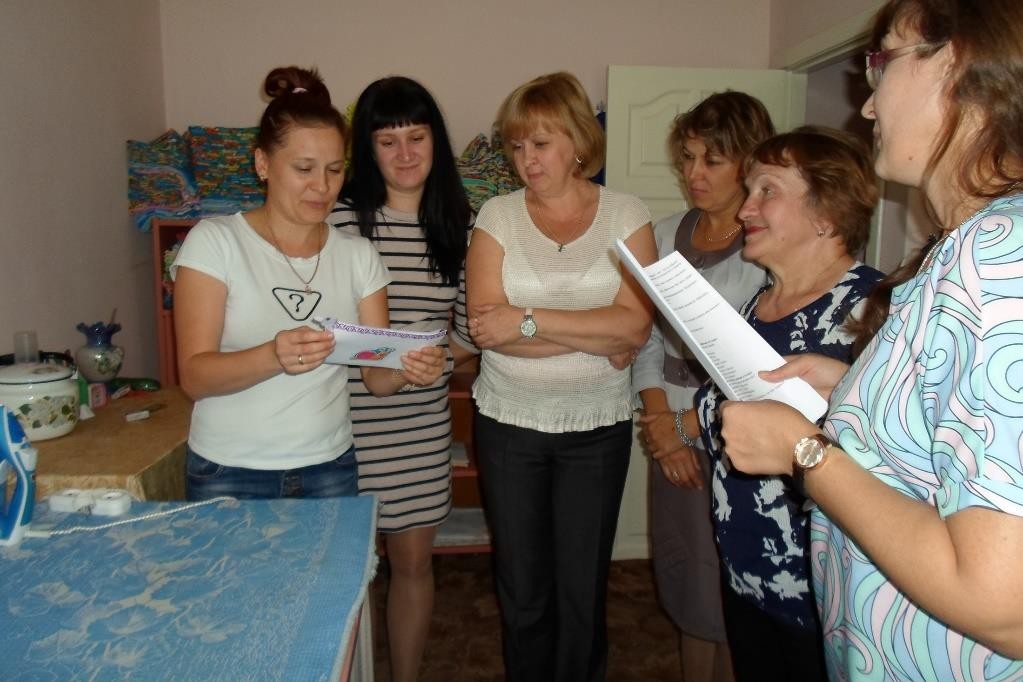 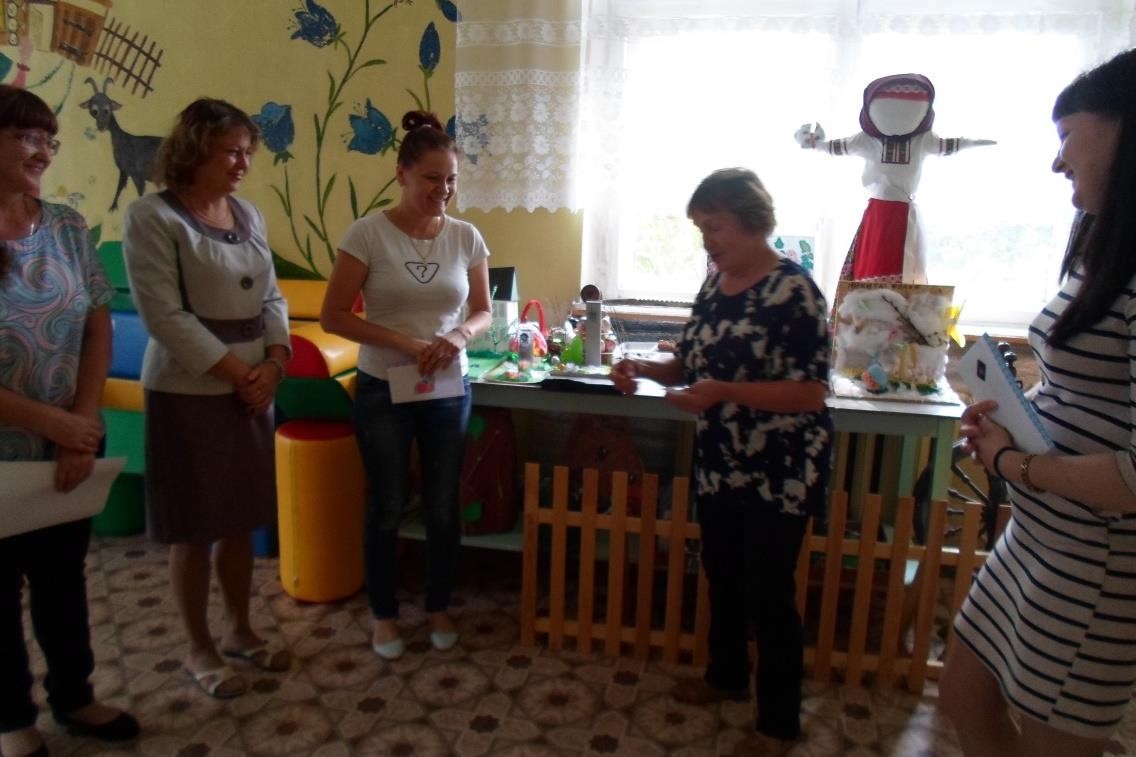 Работа с педагогами
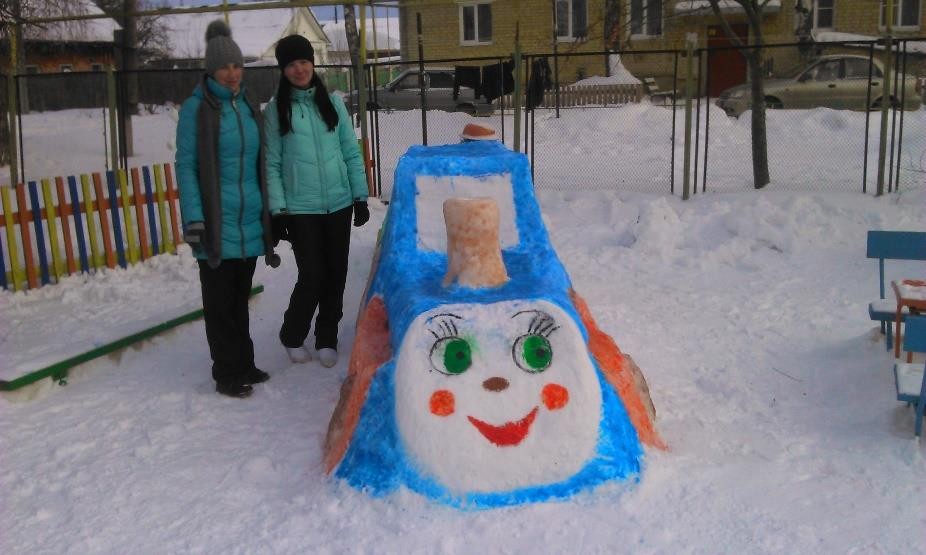 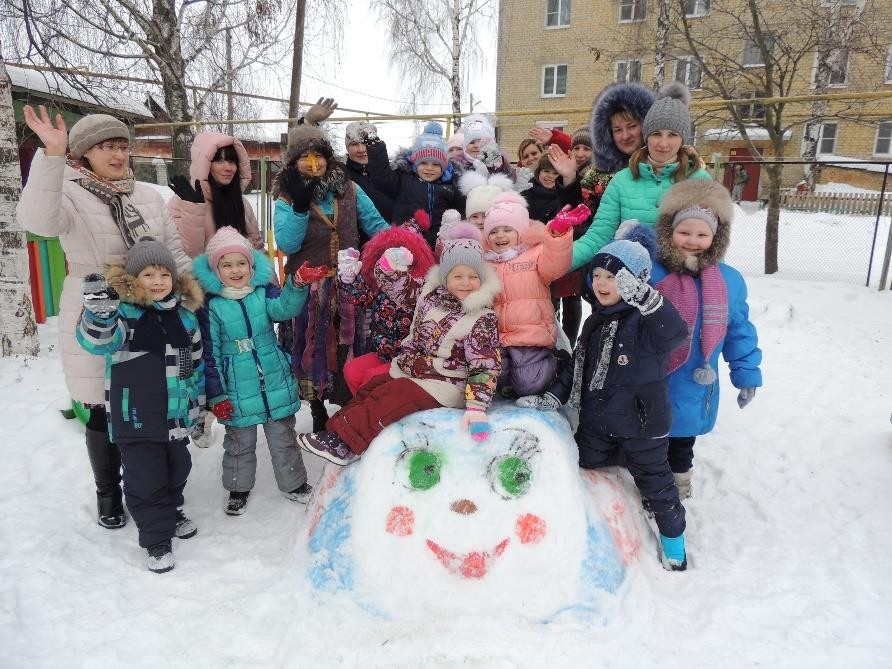 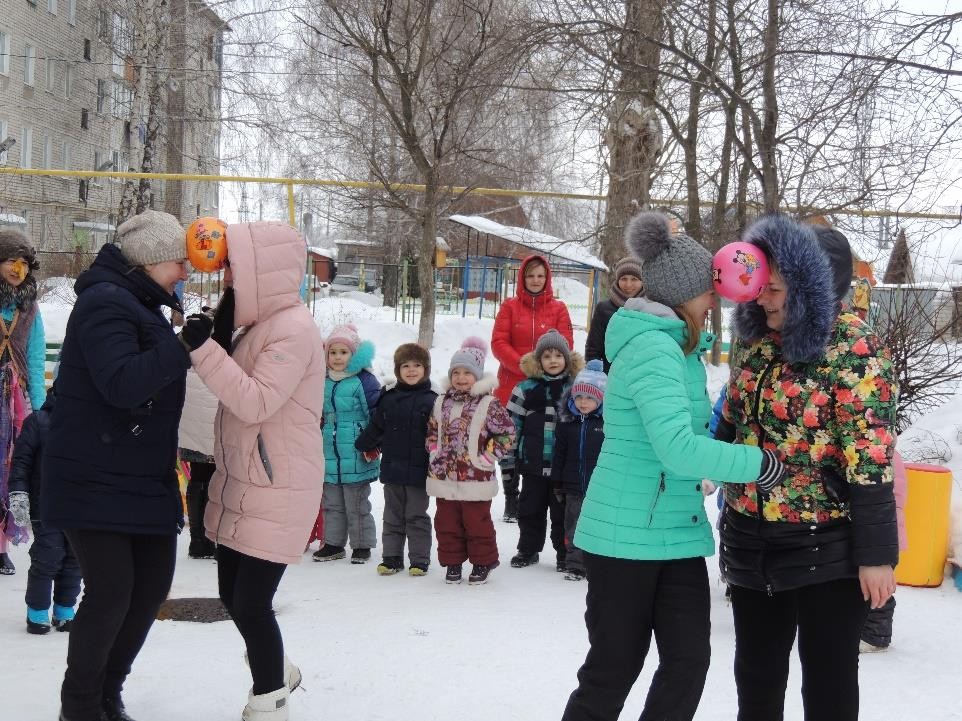 Работа с родителями
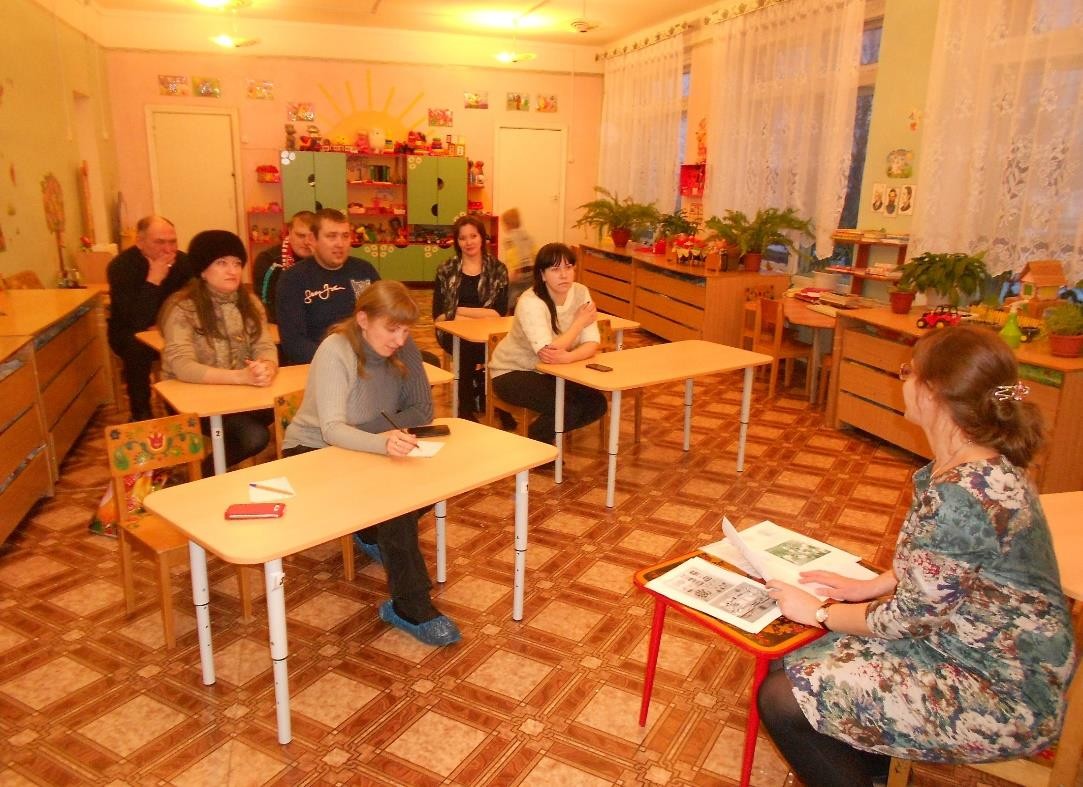 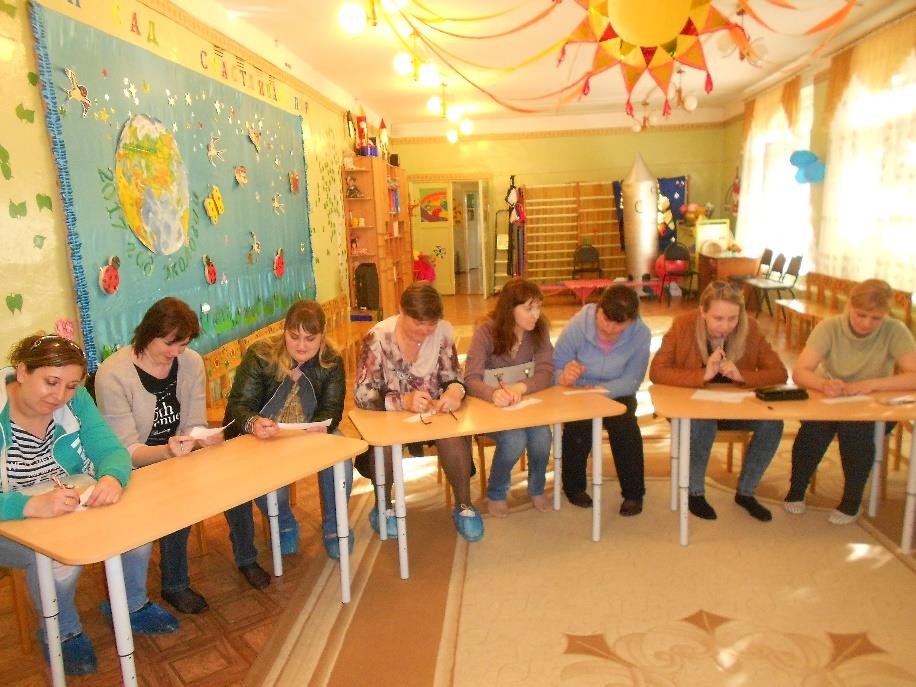 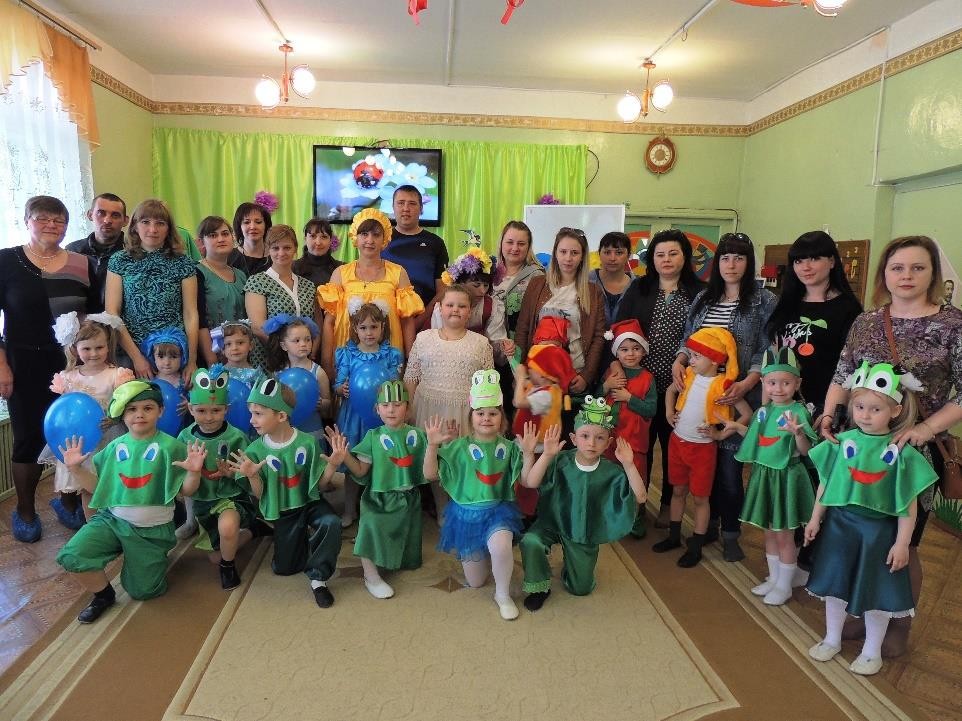 Родительское собрание
средняя группа
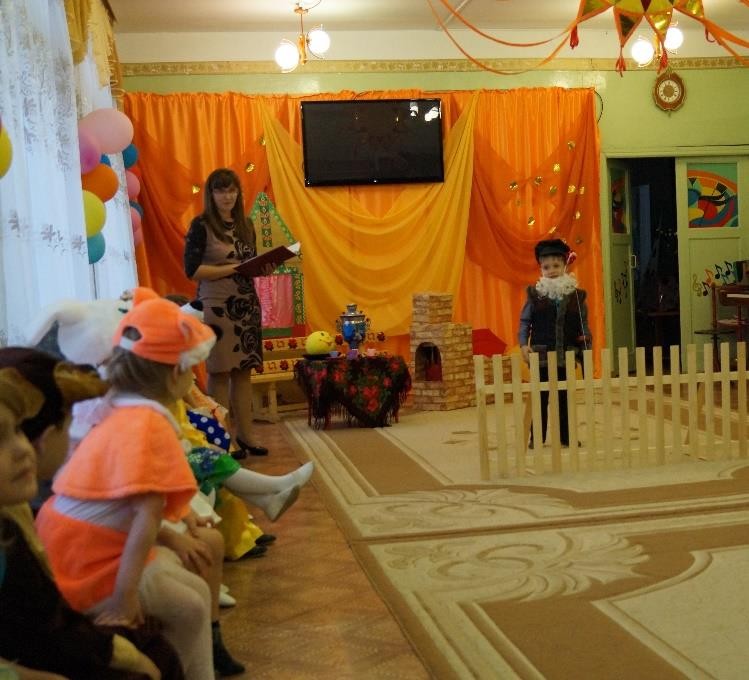 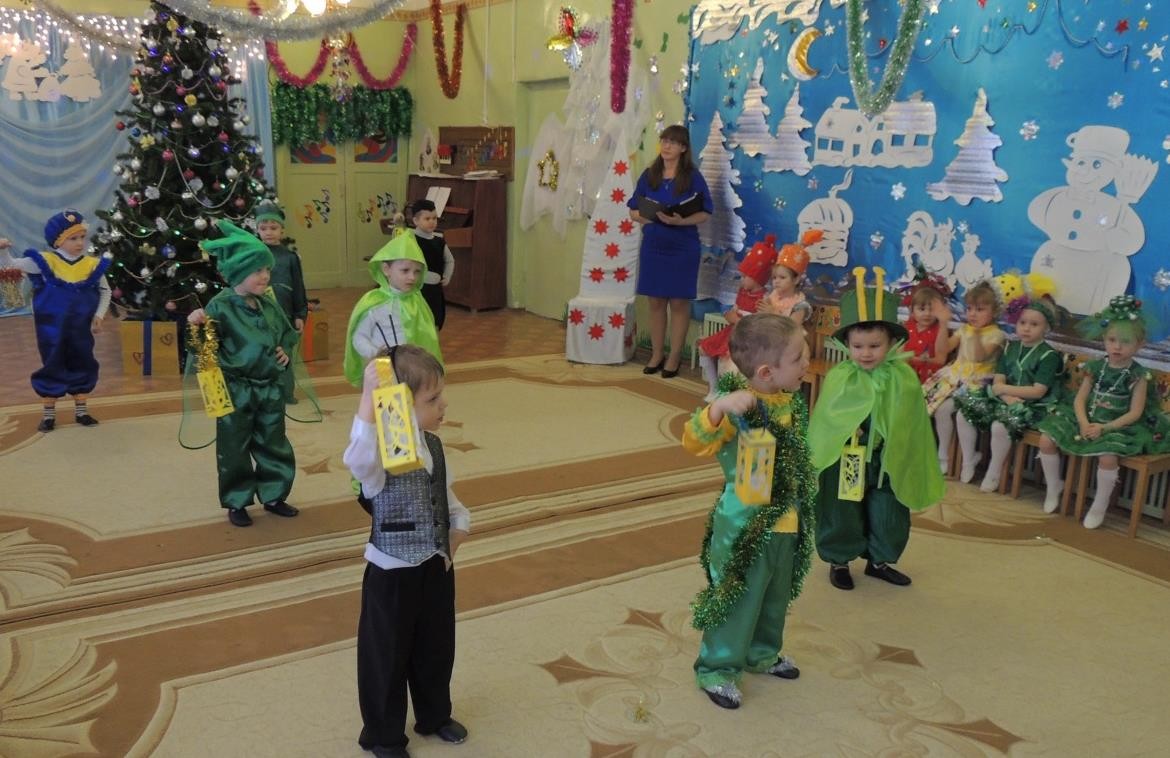 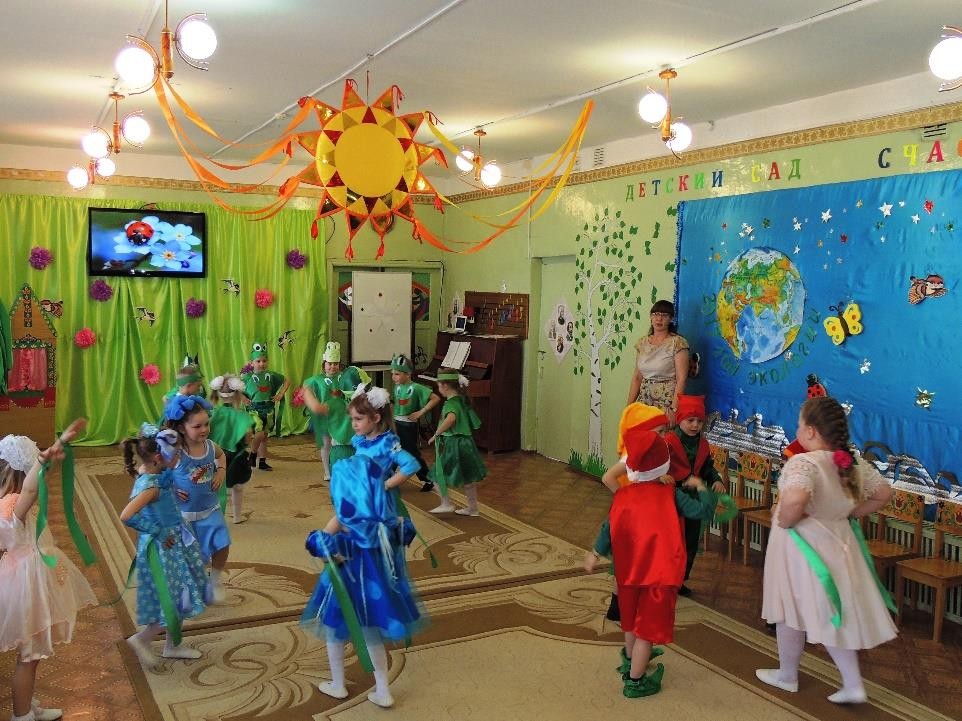 Праздники
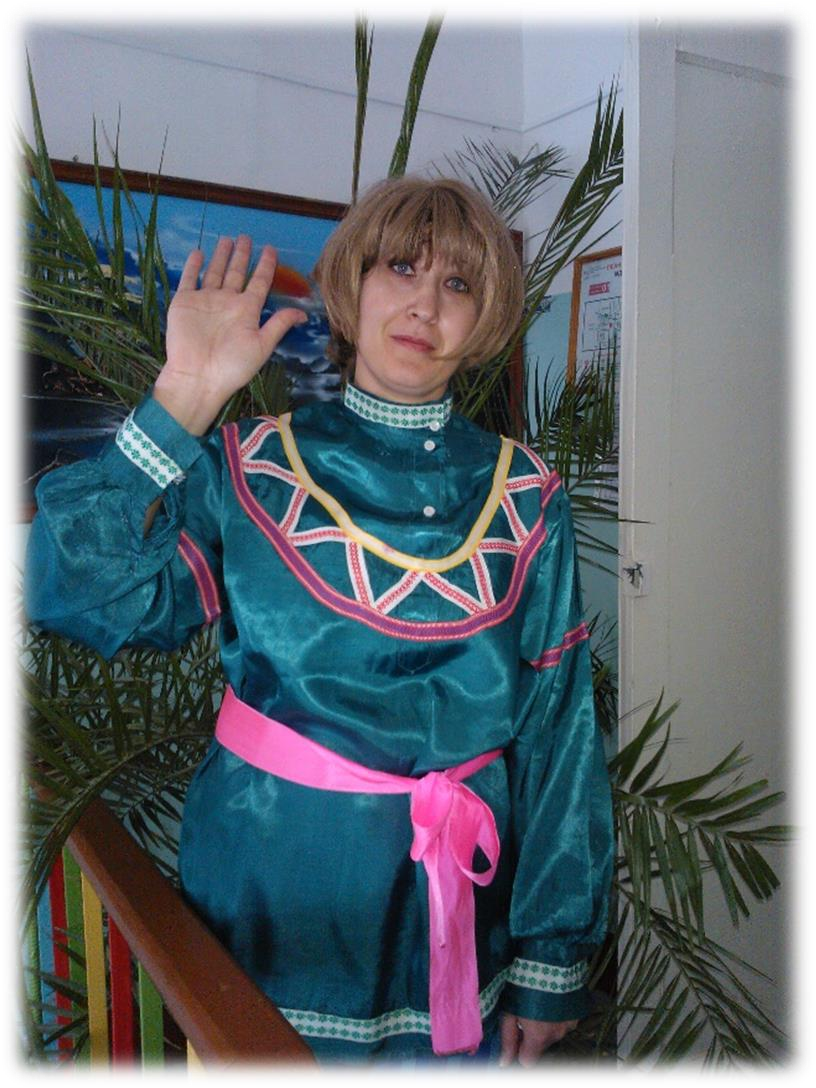 Солнышко
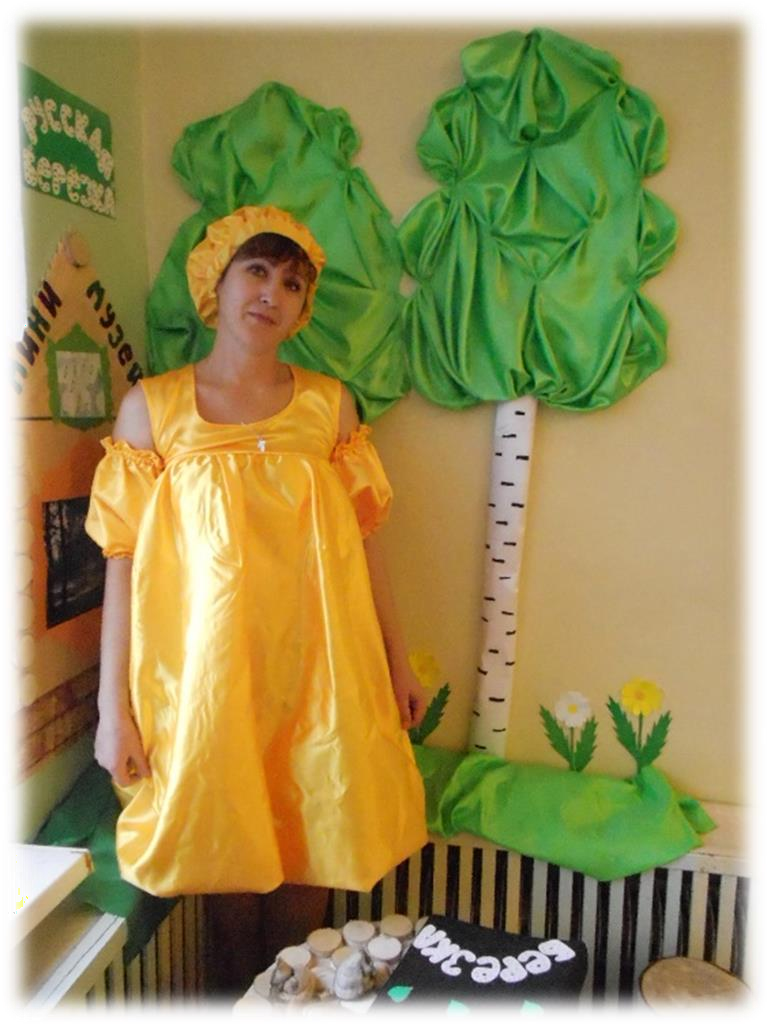 Домовенок Кузя
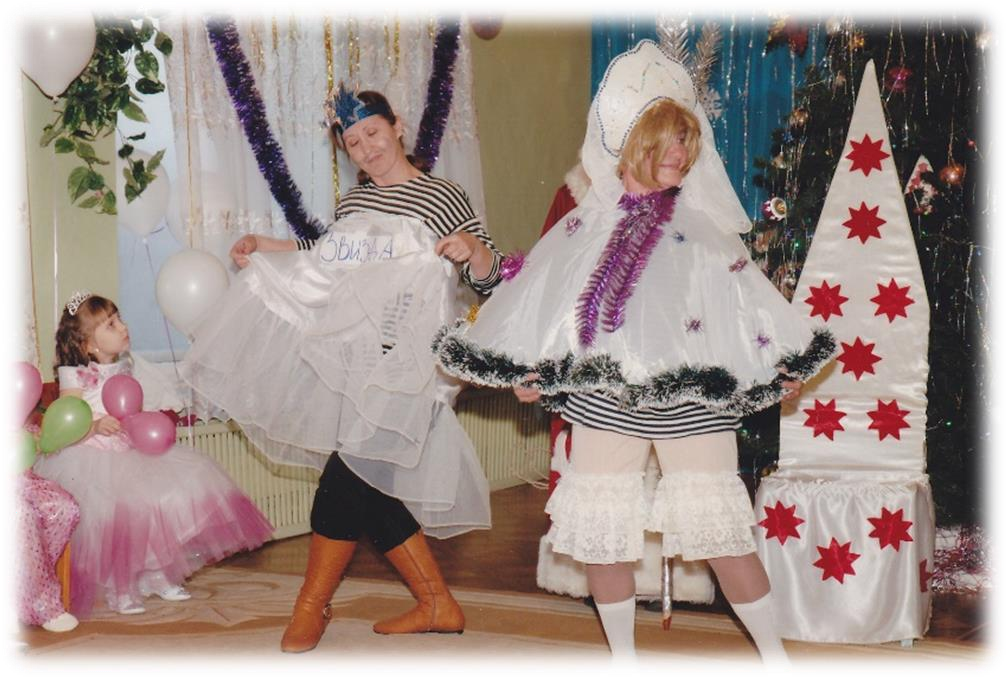 Разбойники
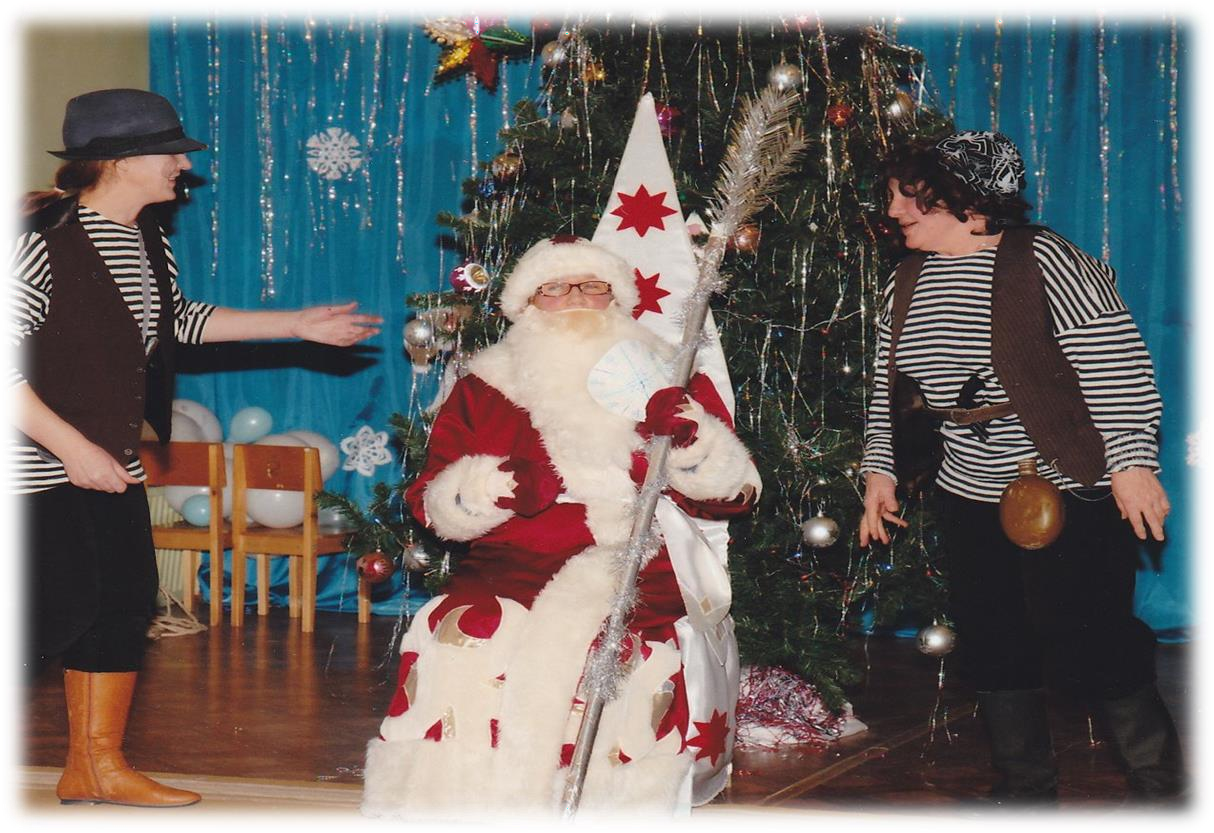 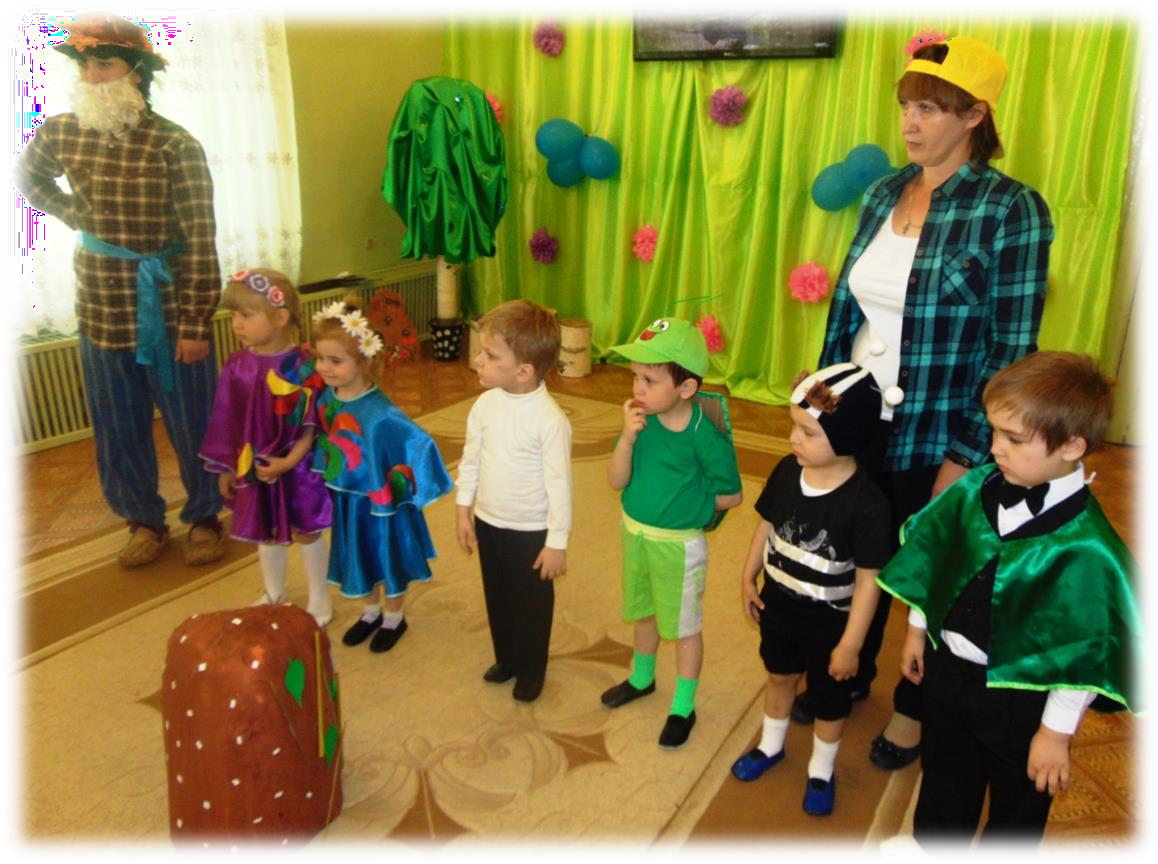 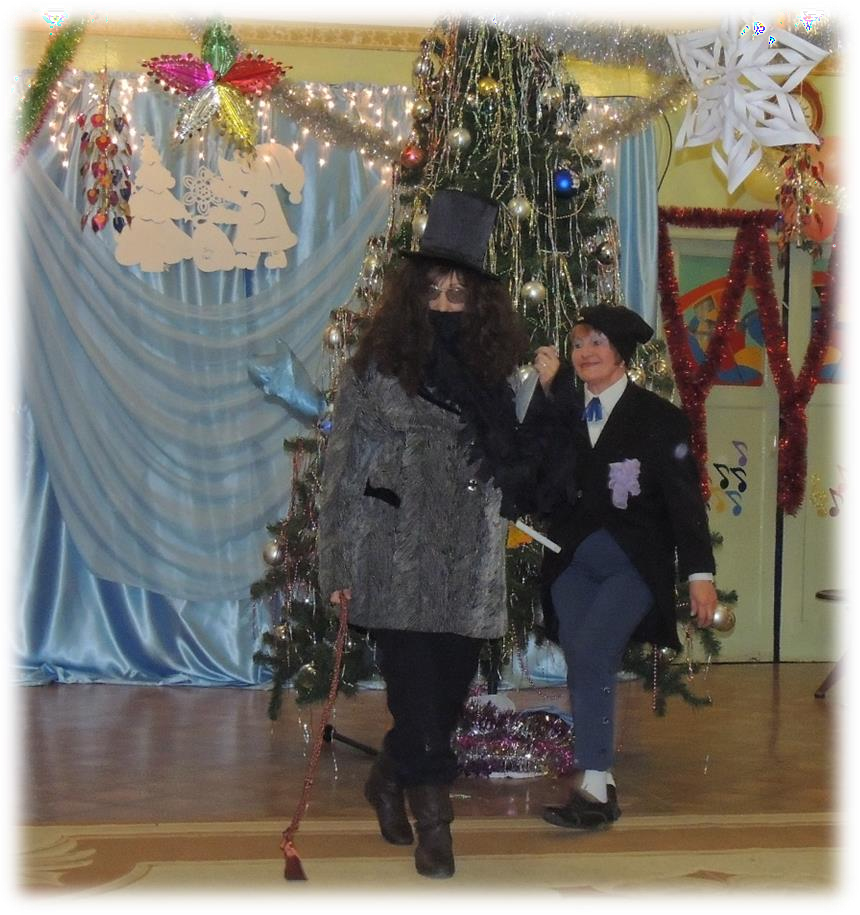 Вася,
который вредил природе

Карабас Барабан и Дуремар
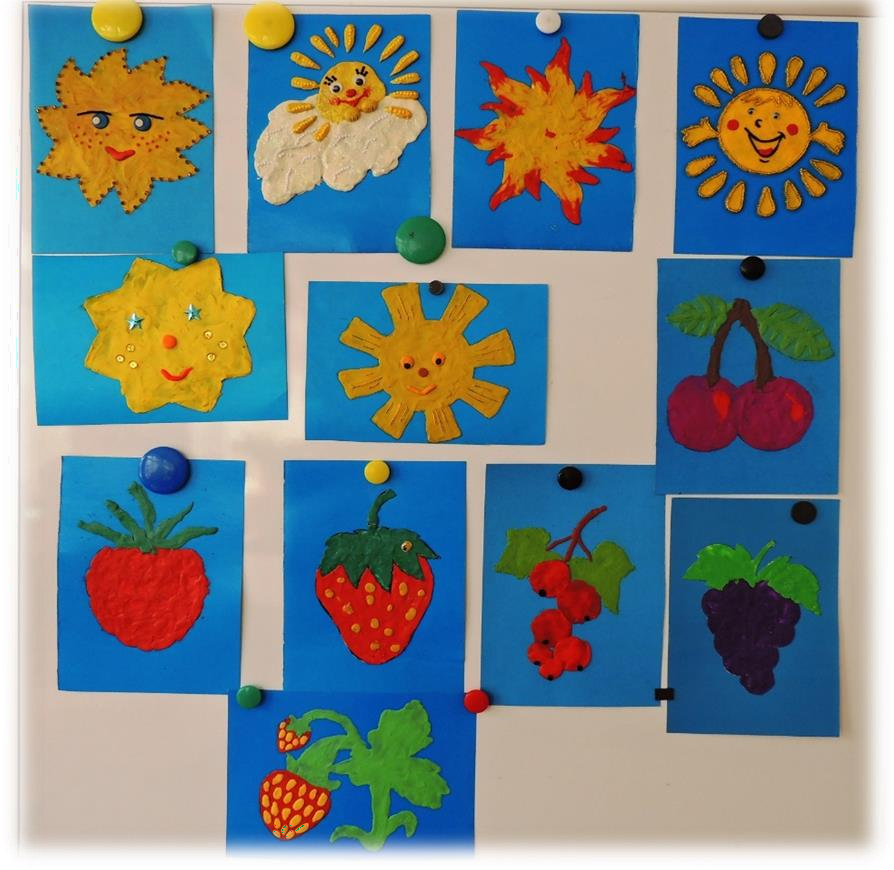 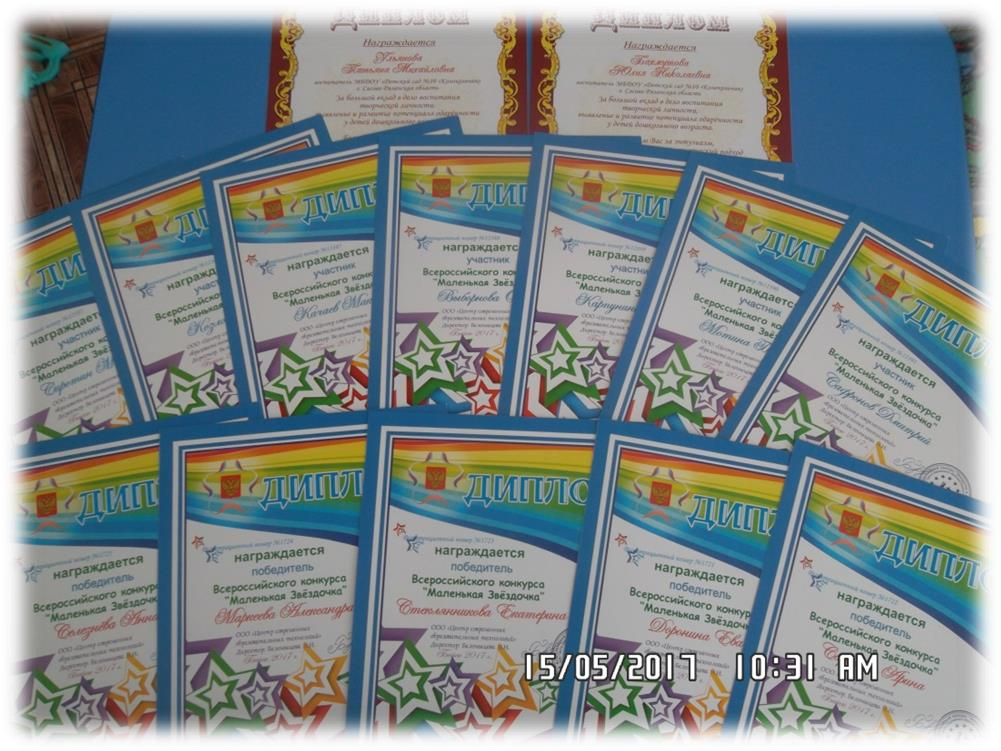 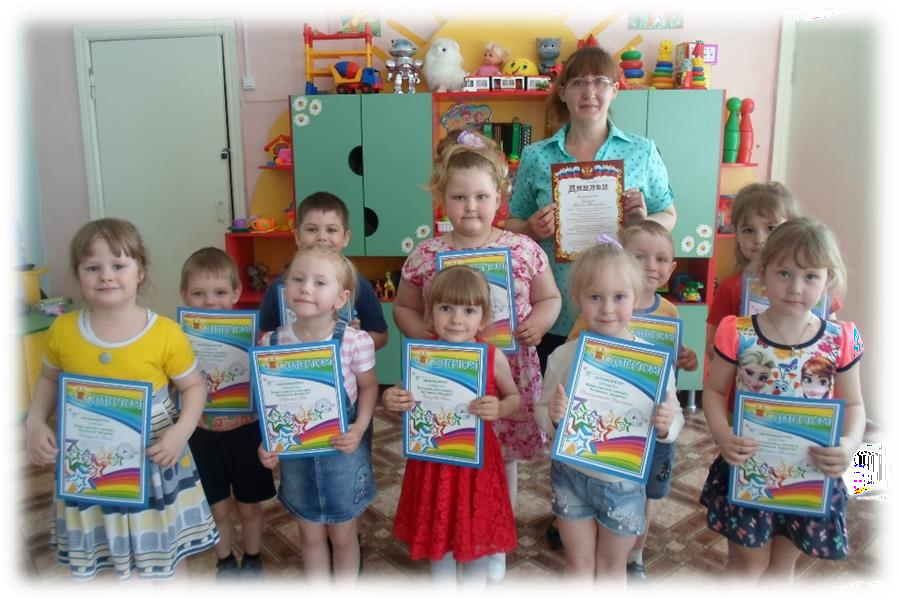 Всероссийский конкурс
«Маленькая звездочка
Успехи воспитаников
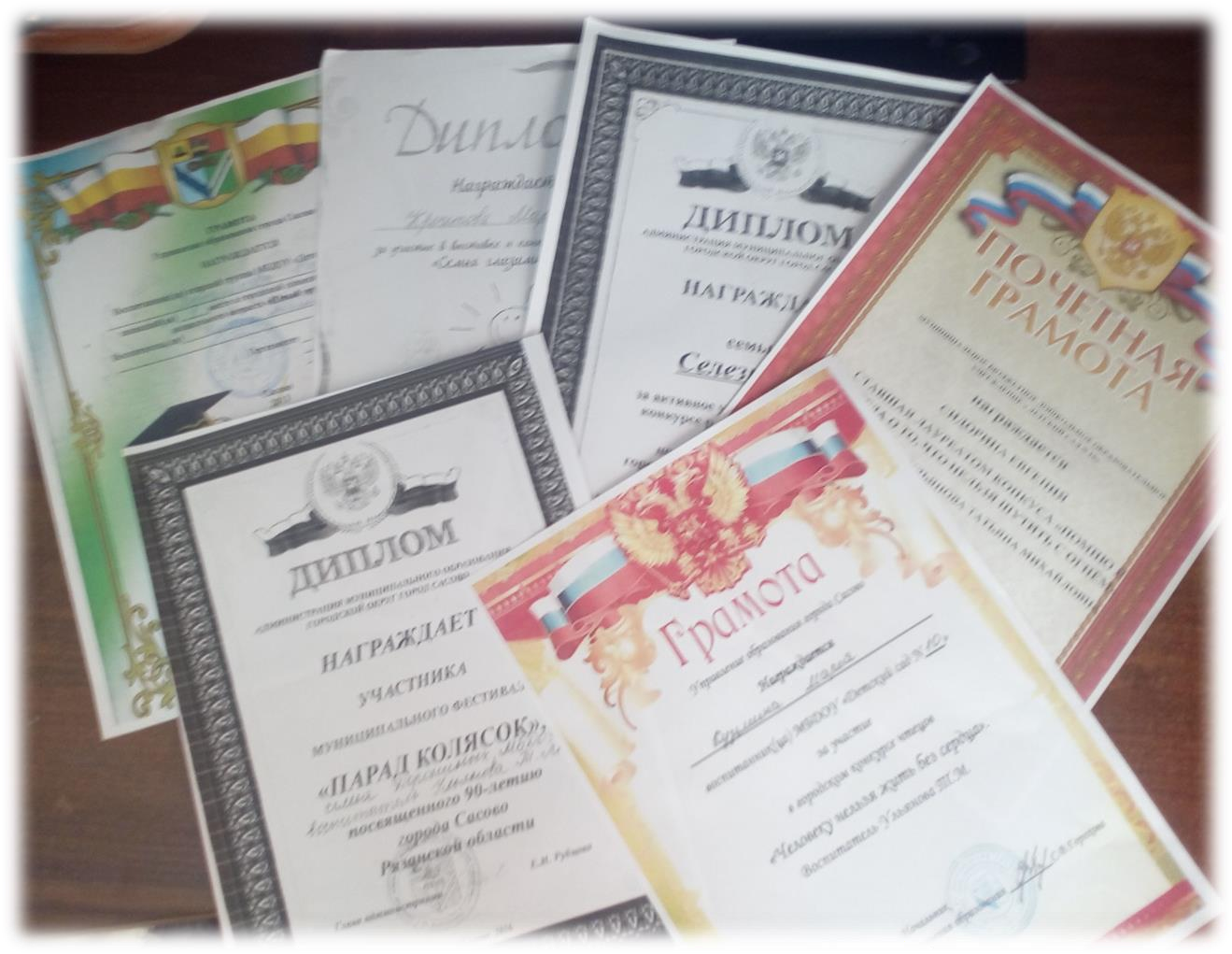 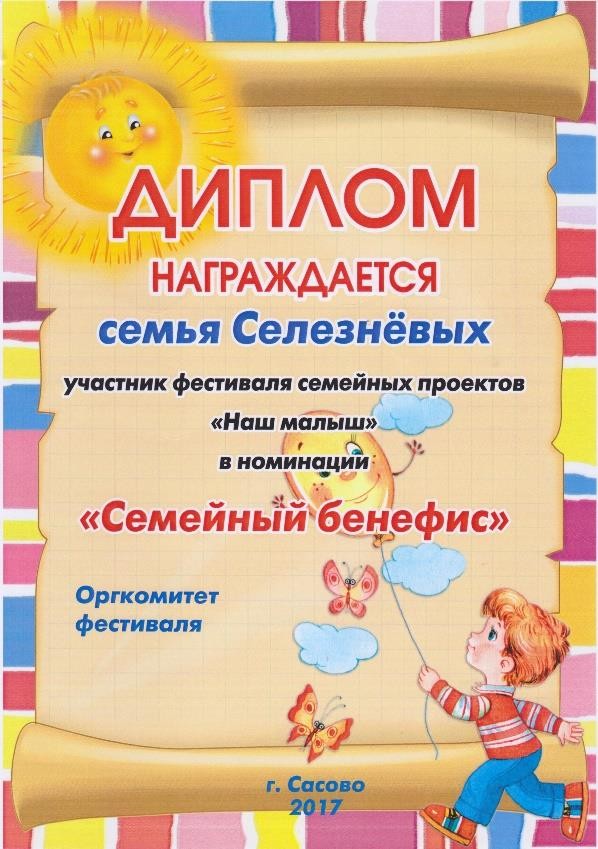 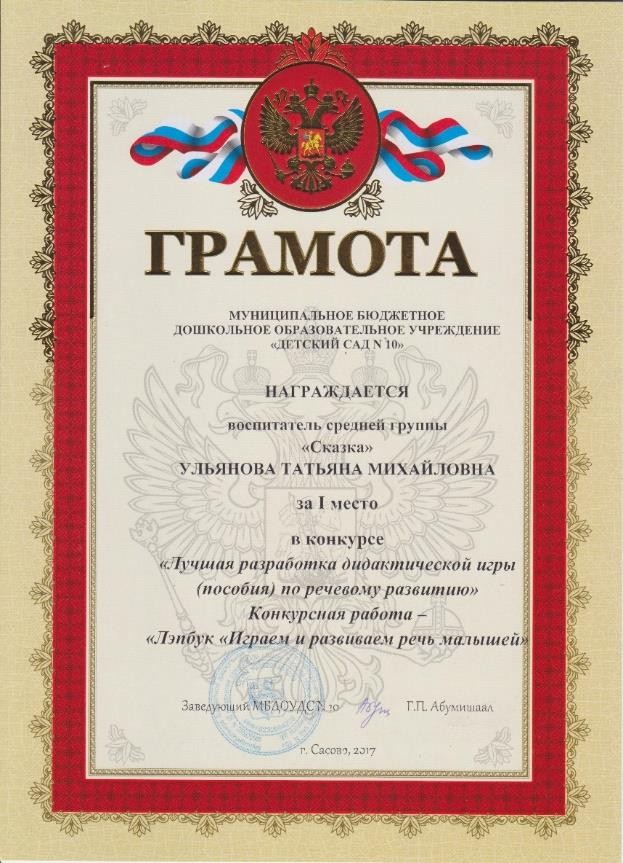 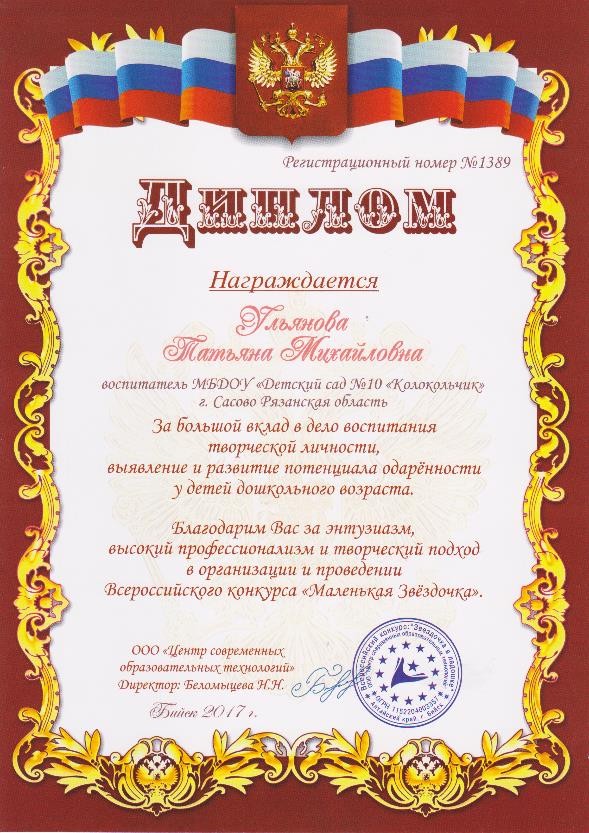 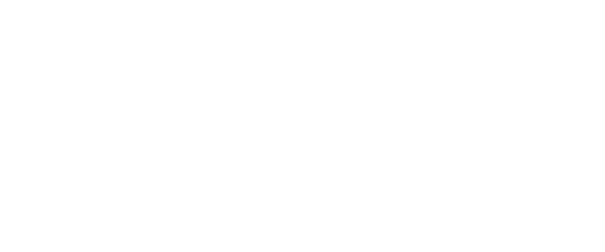 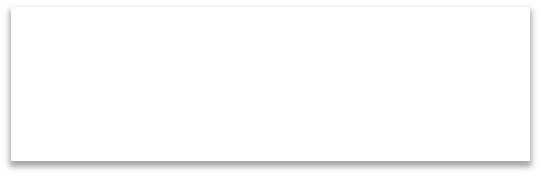 Награды
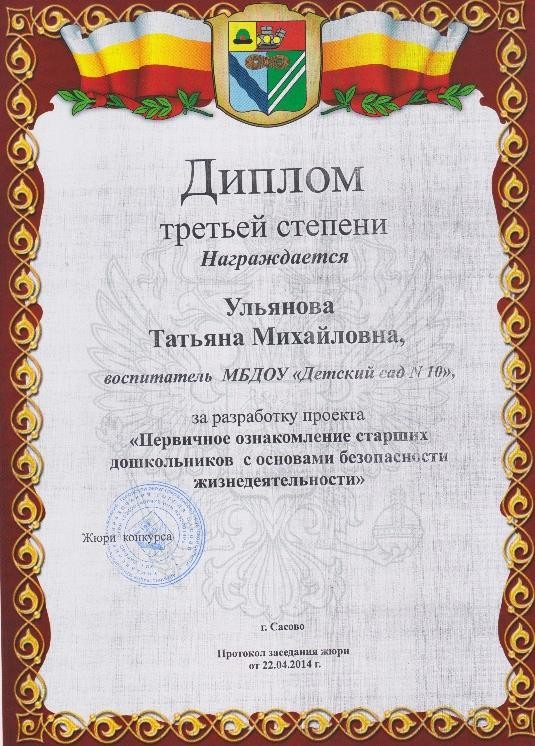 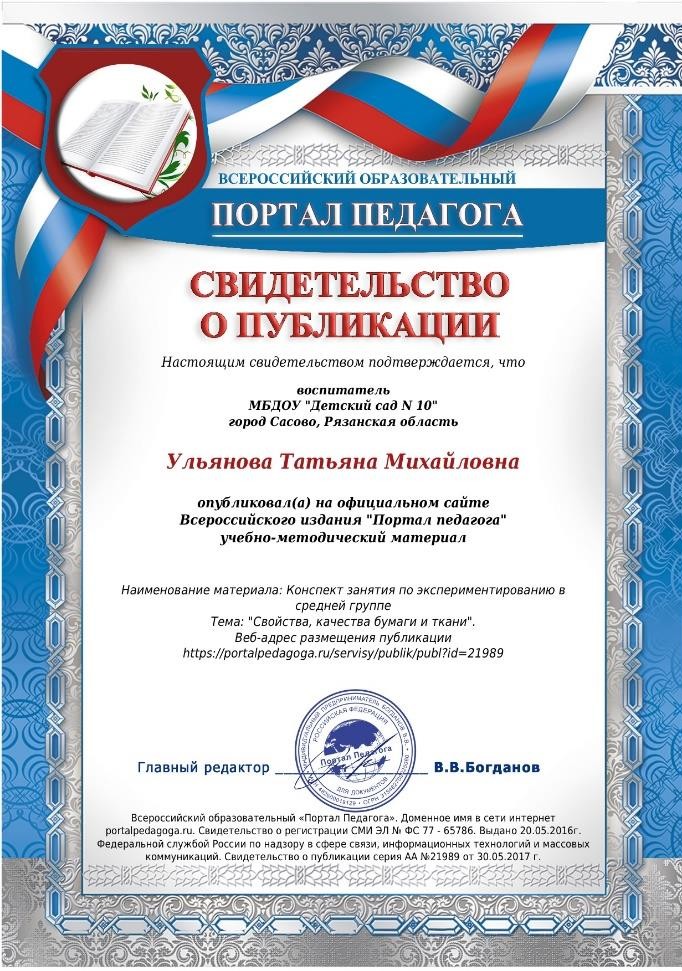 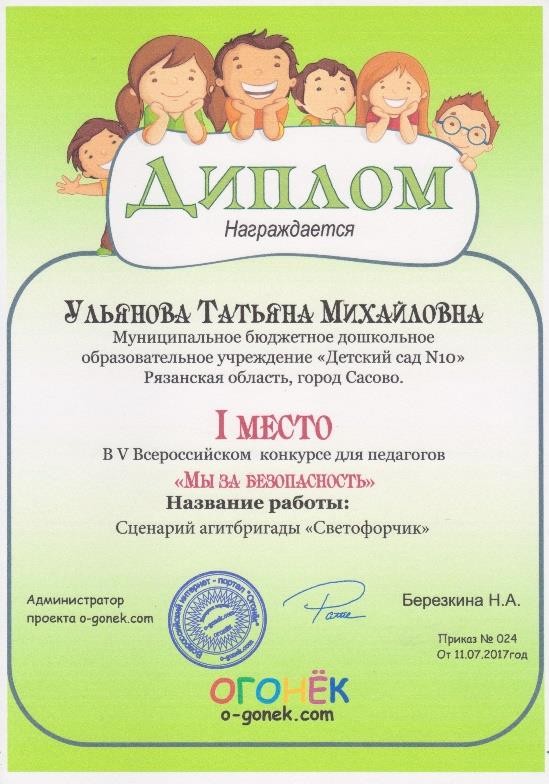 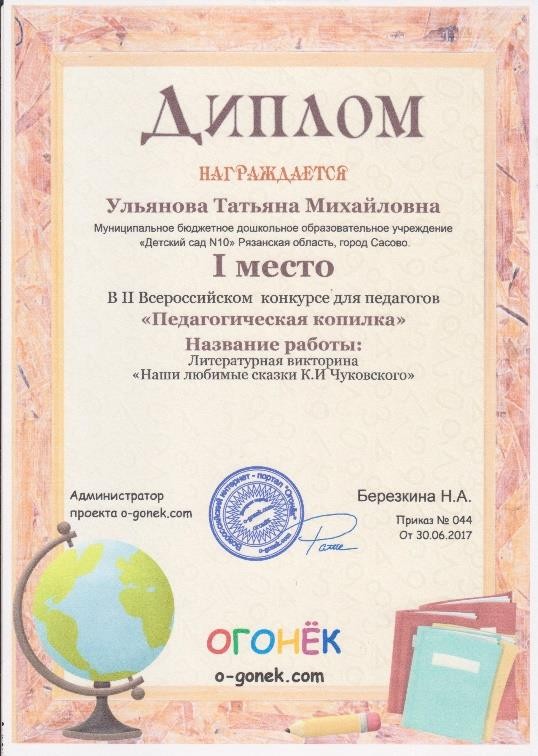 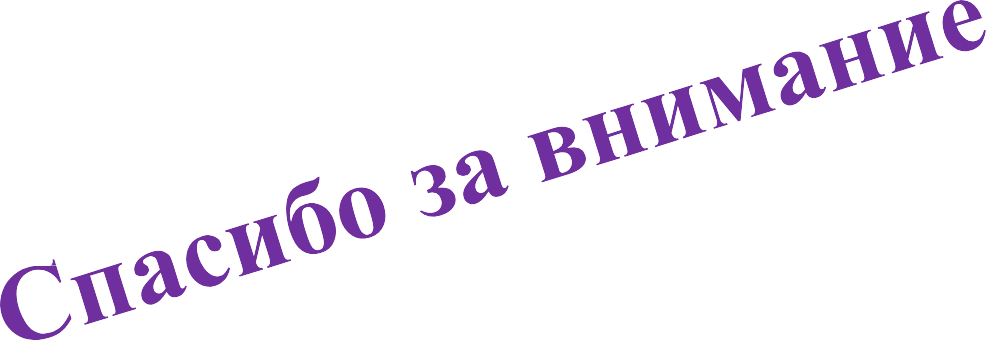